CHÀO MỪNG CÁC EM ĐẾN VỚI BUỔI HỌC
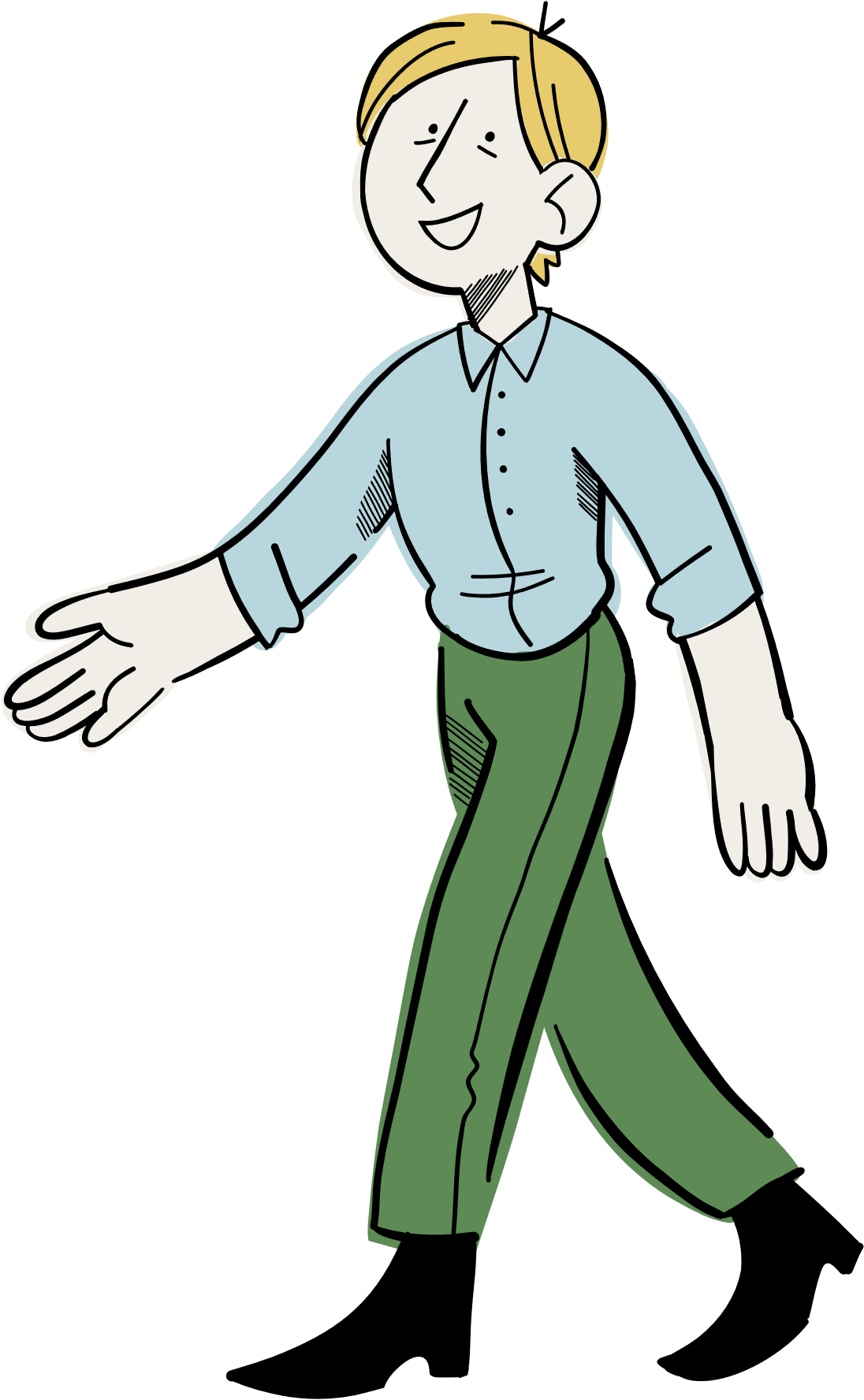 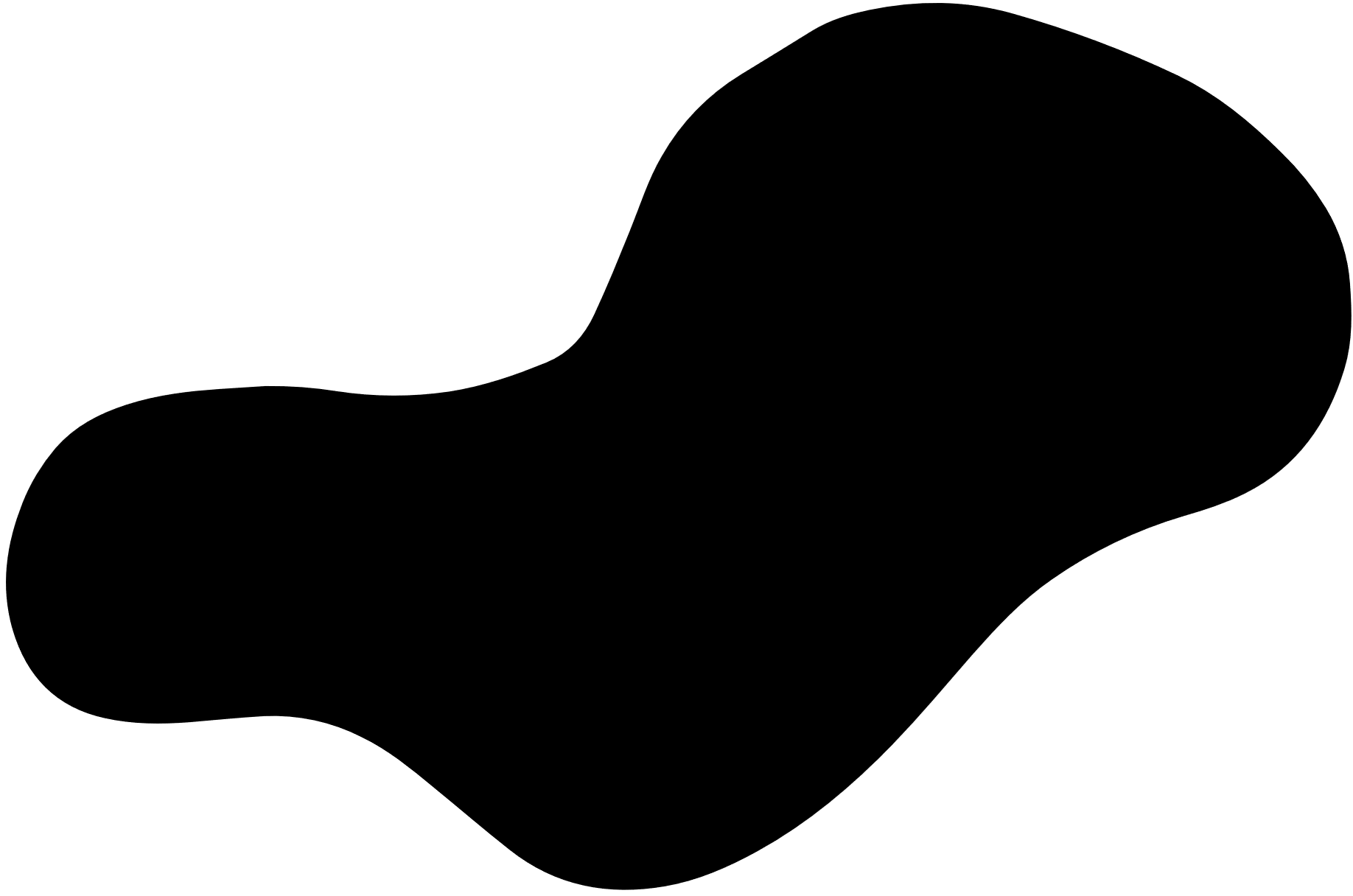 KHỞI ĐỘNG
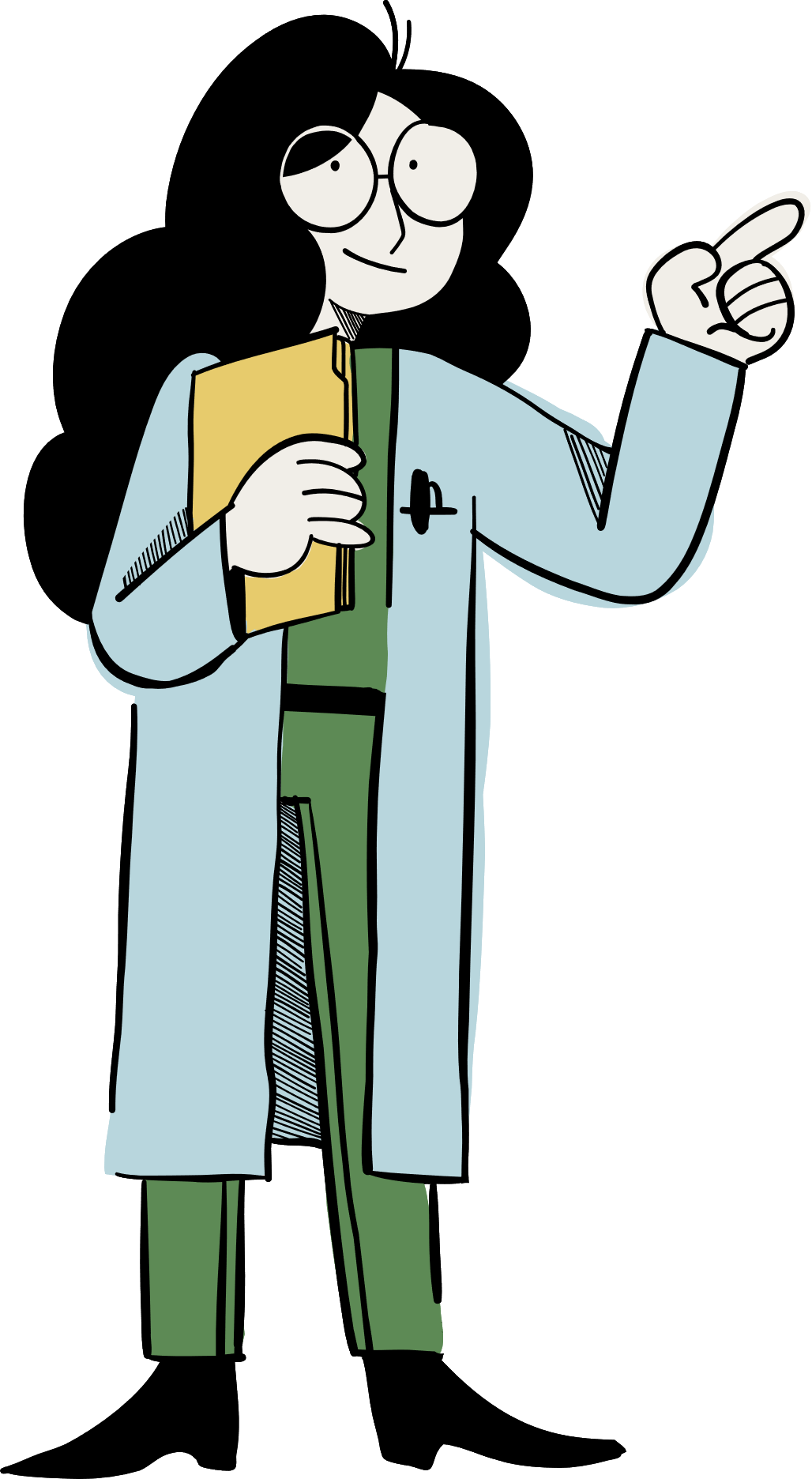 Các em hãy trả lời nhanh các câu hỏi trắc nghiệm sau:
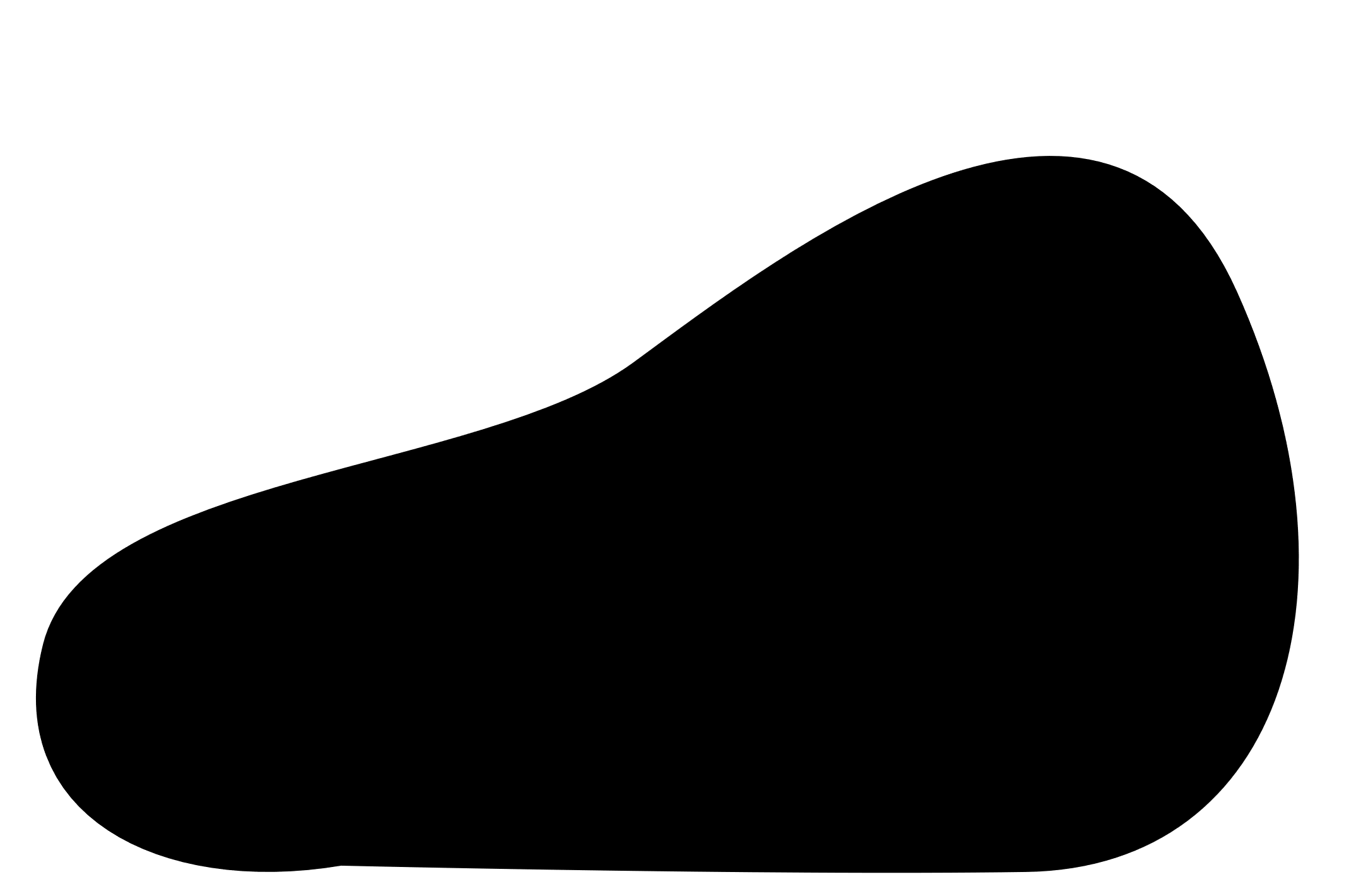 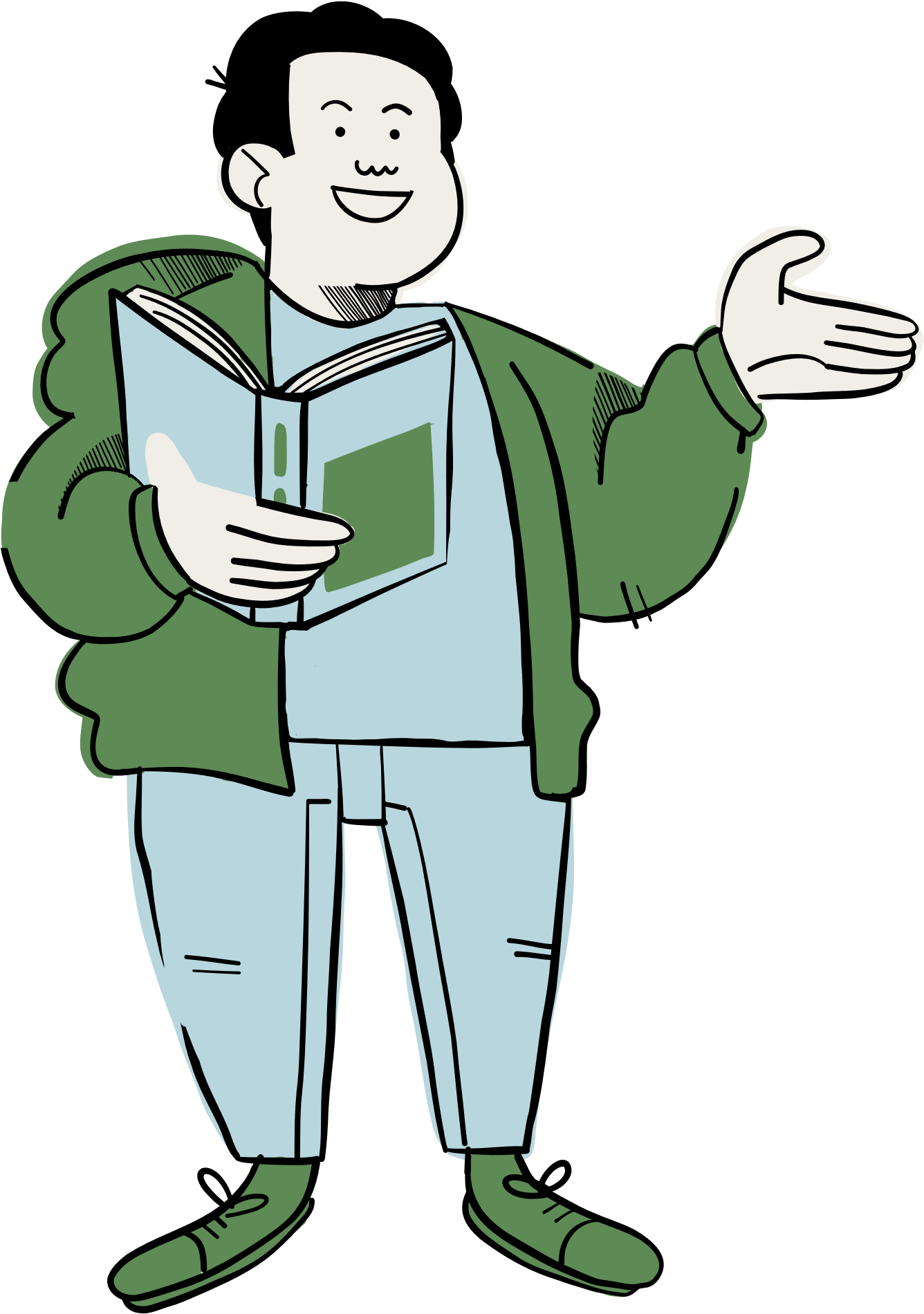 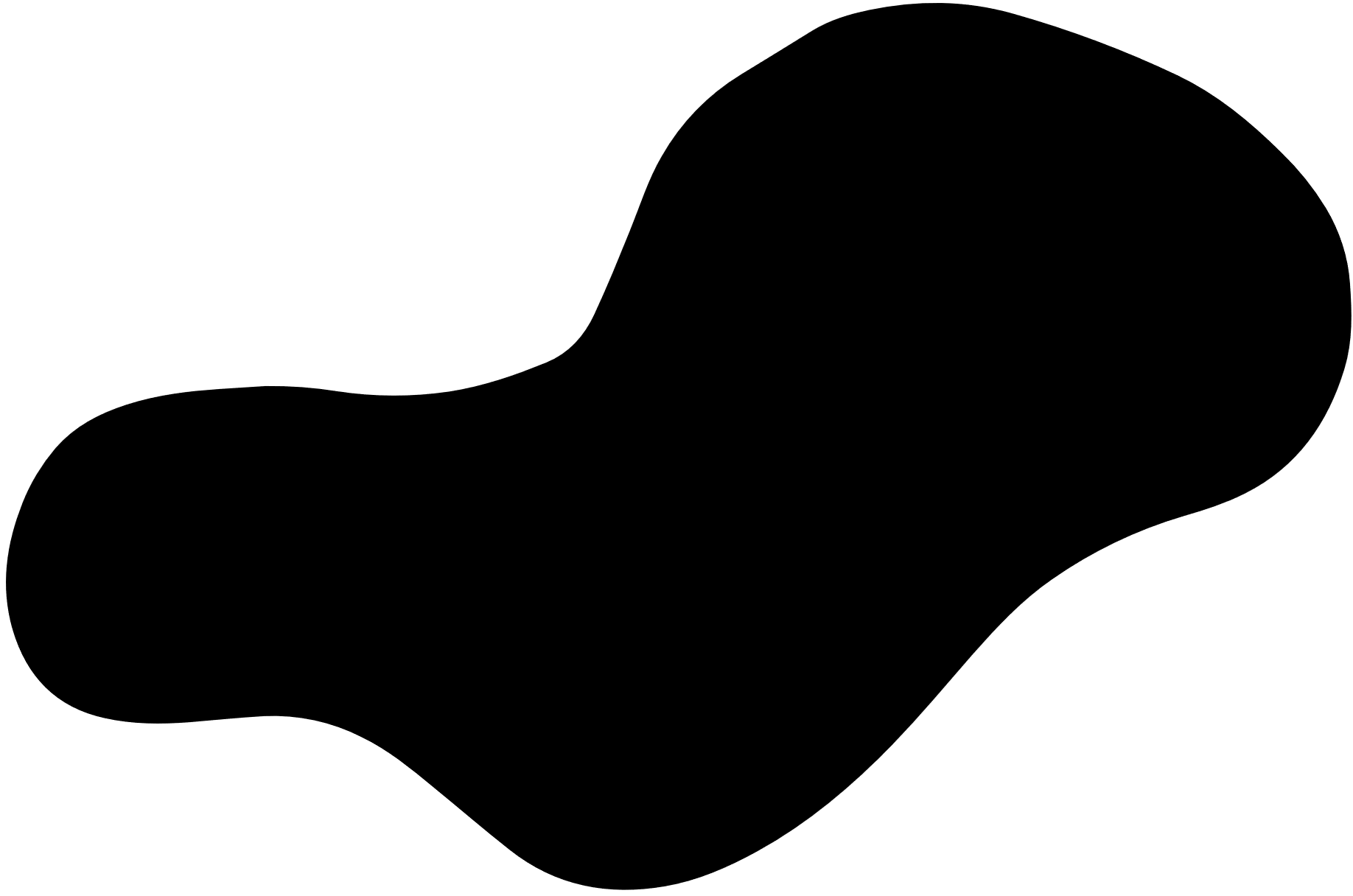 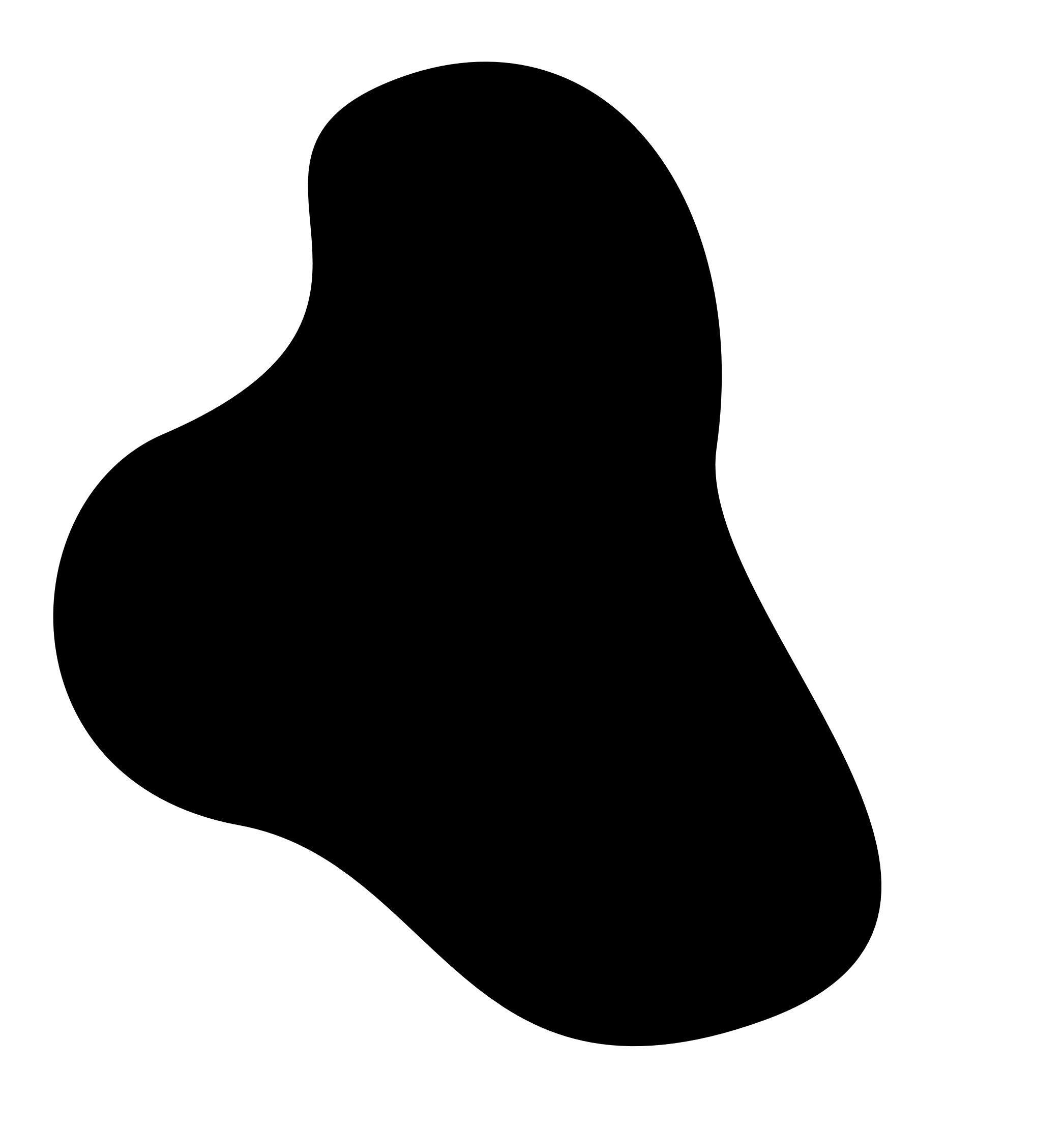 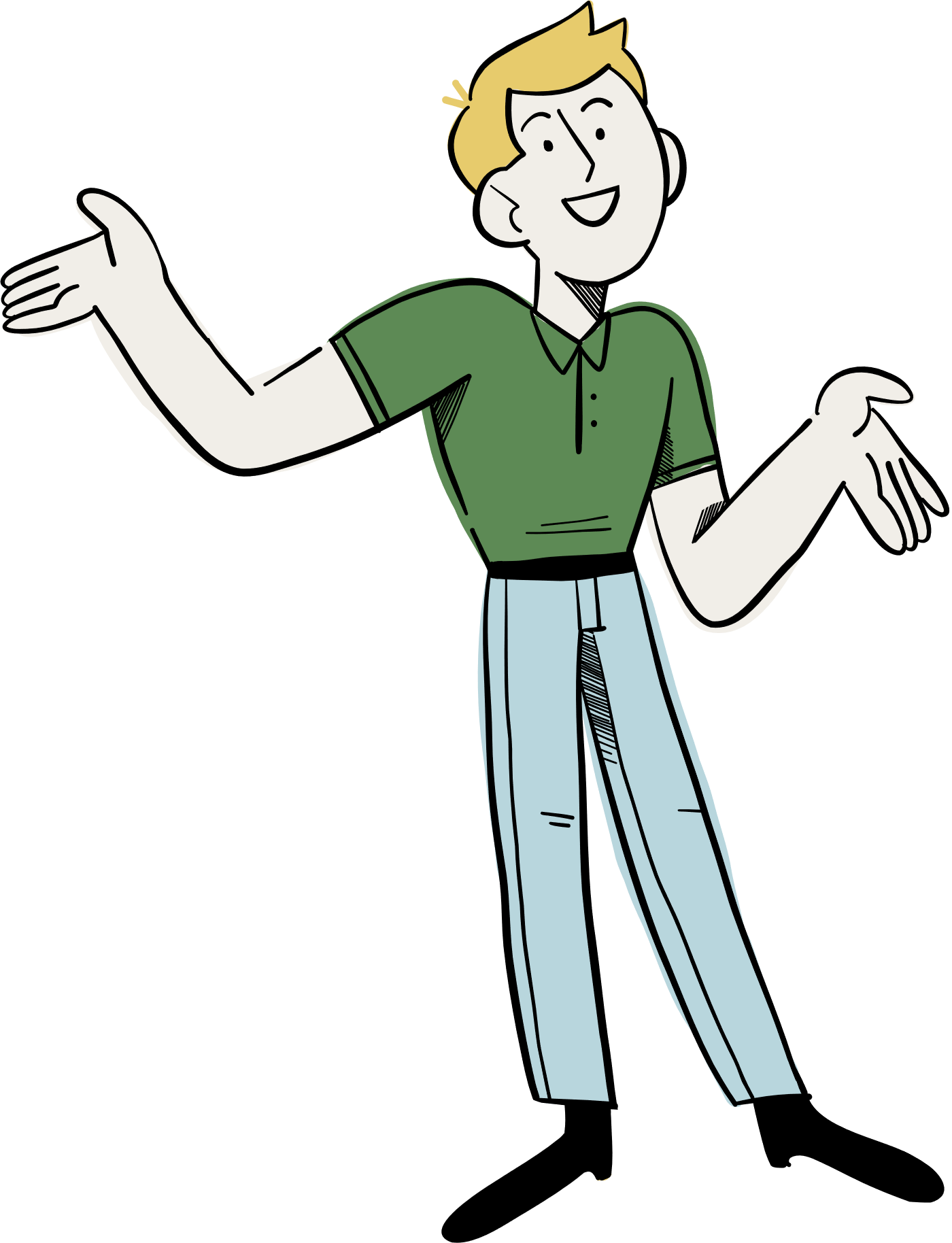 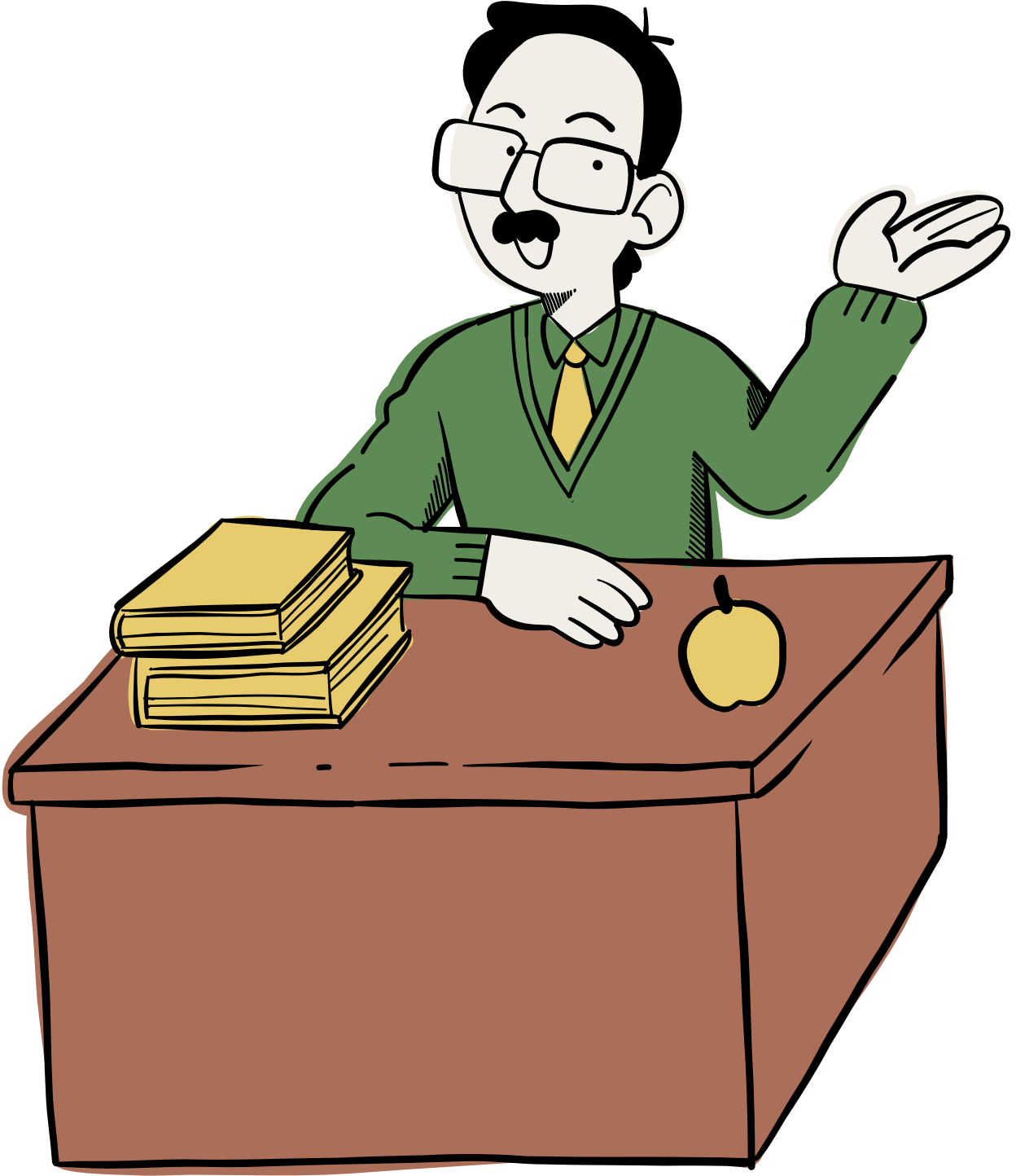 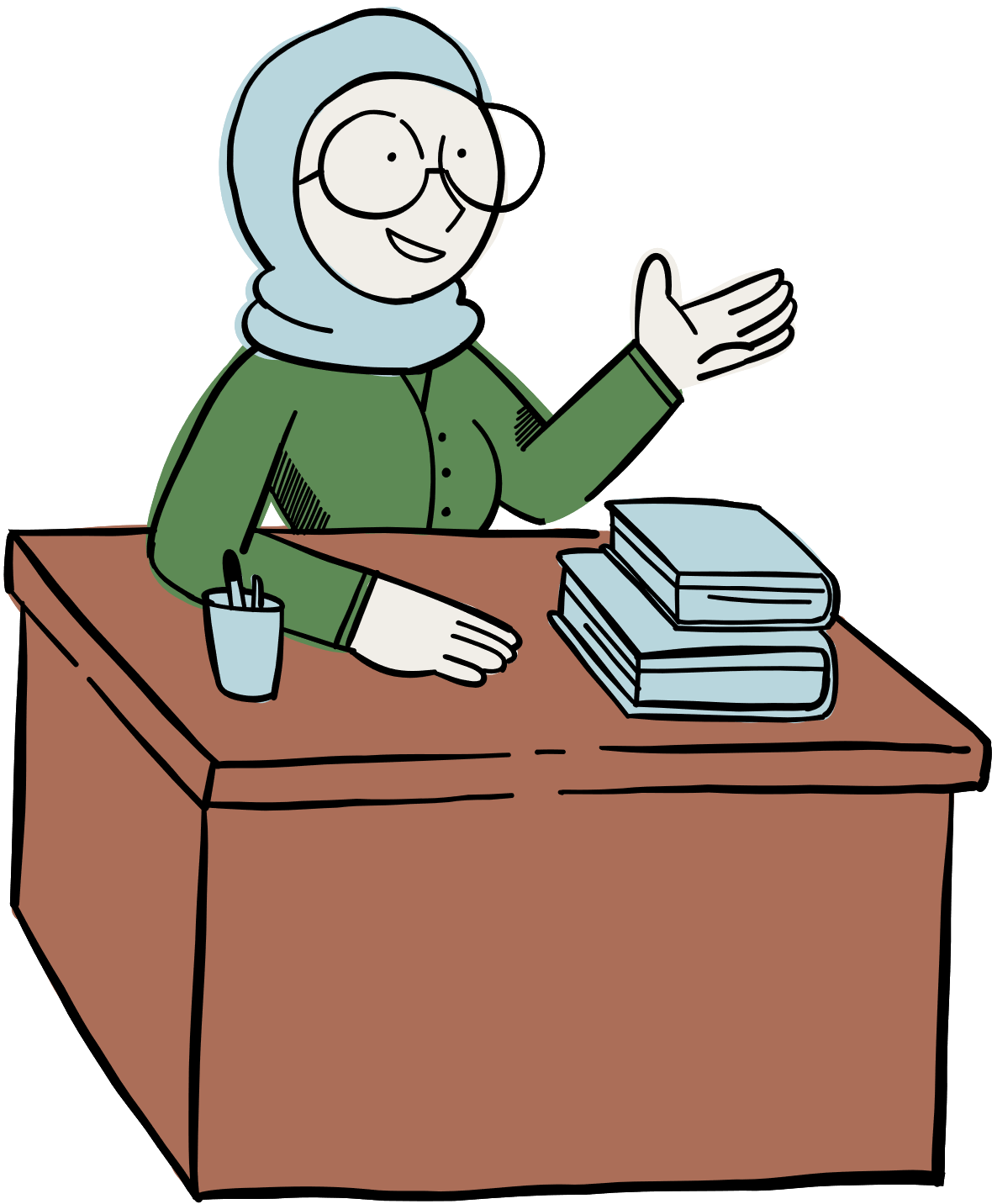 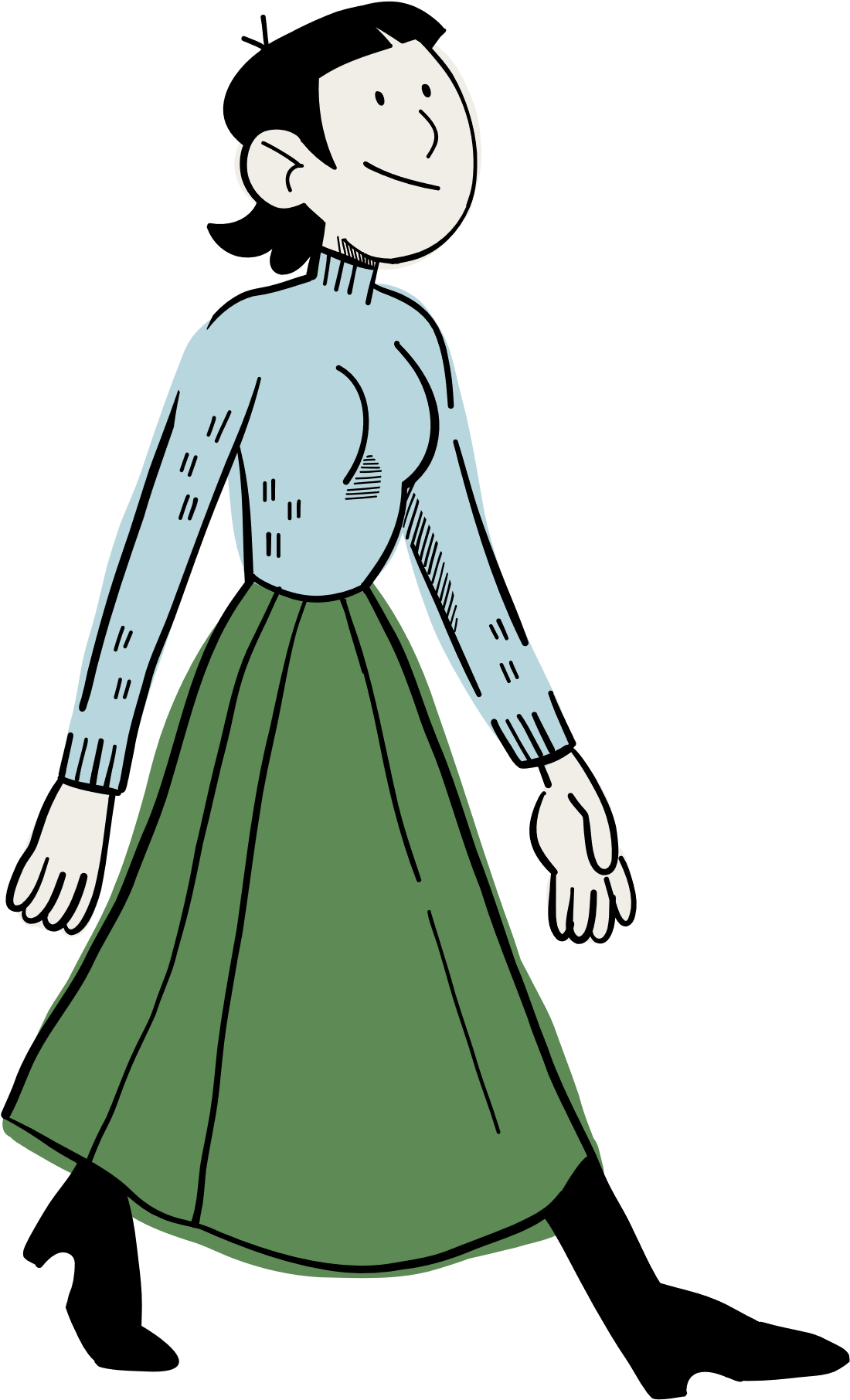 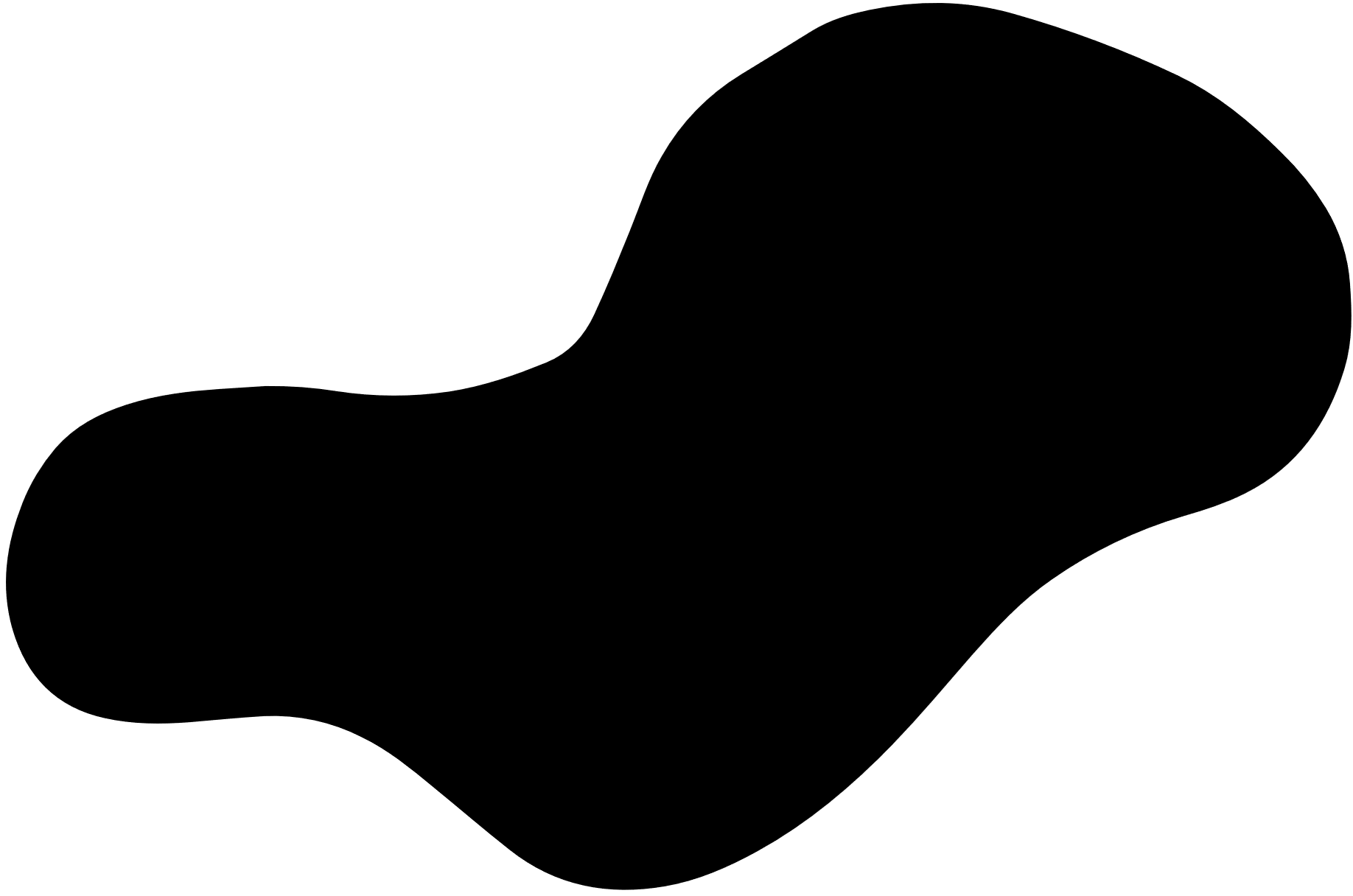 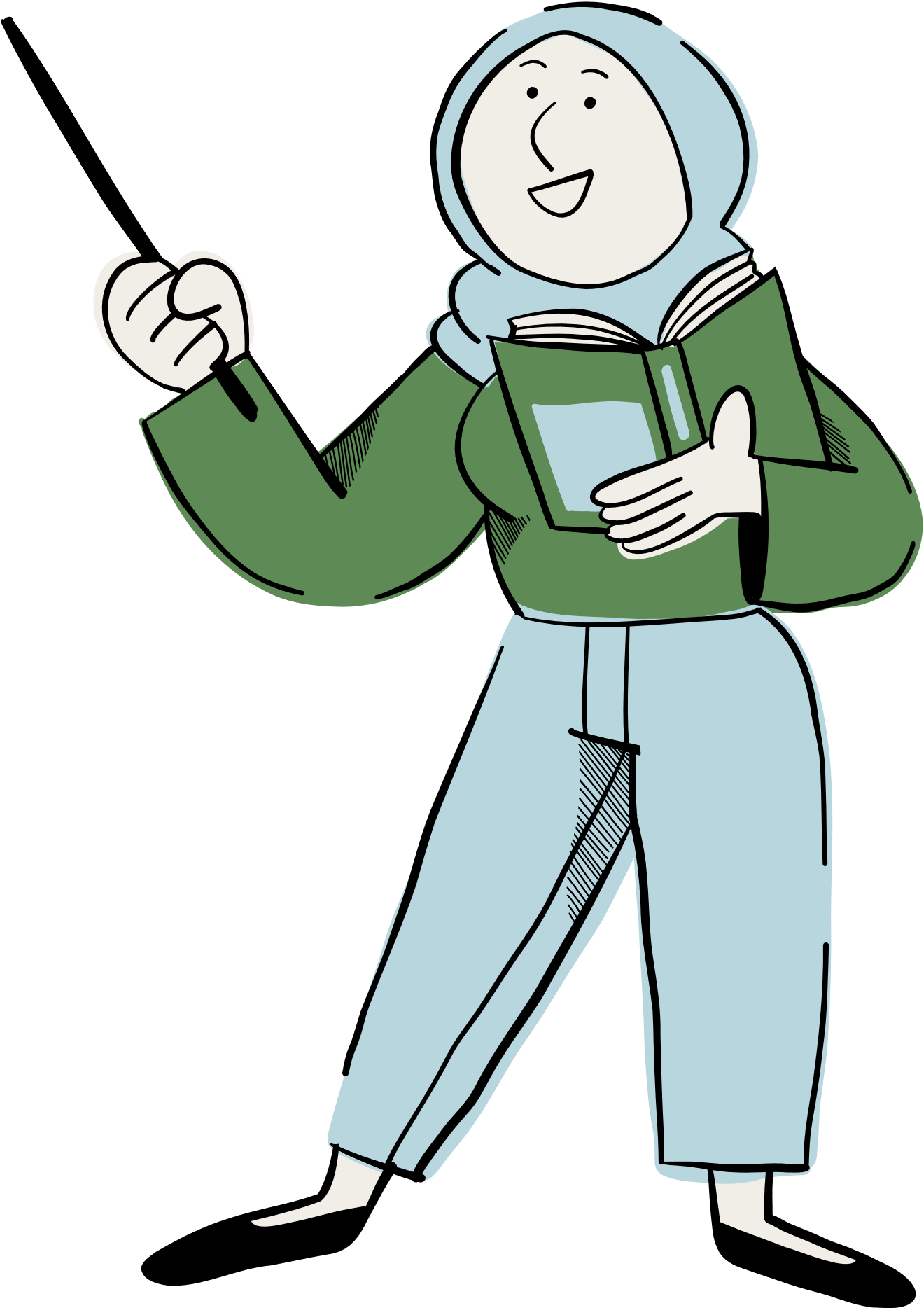 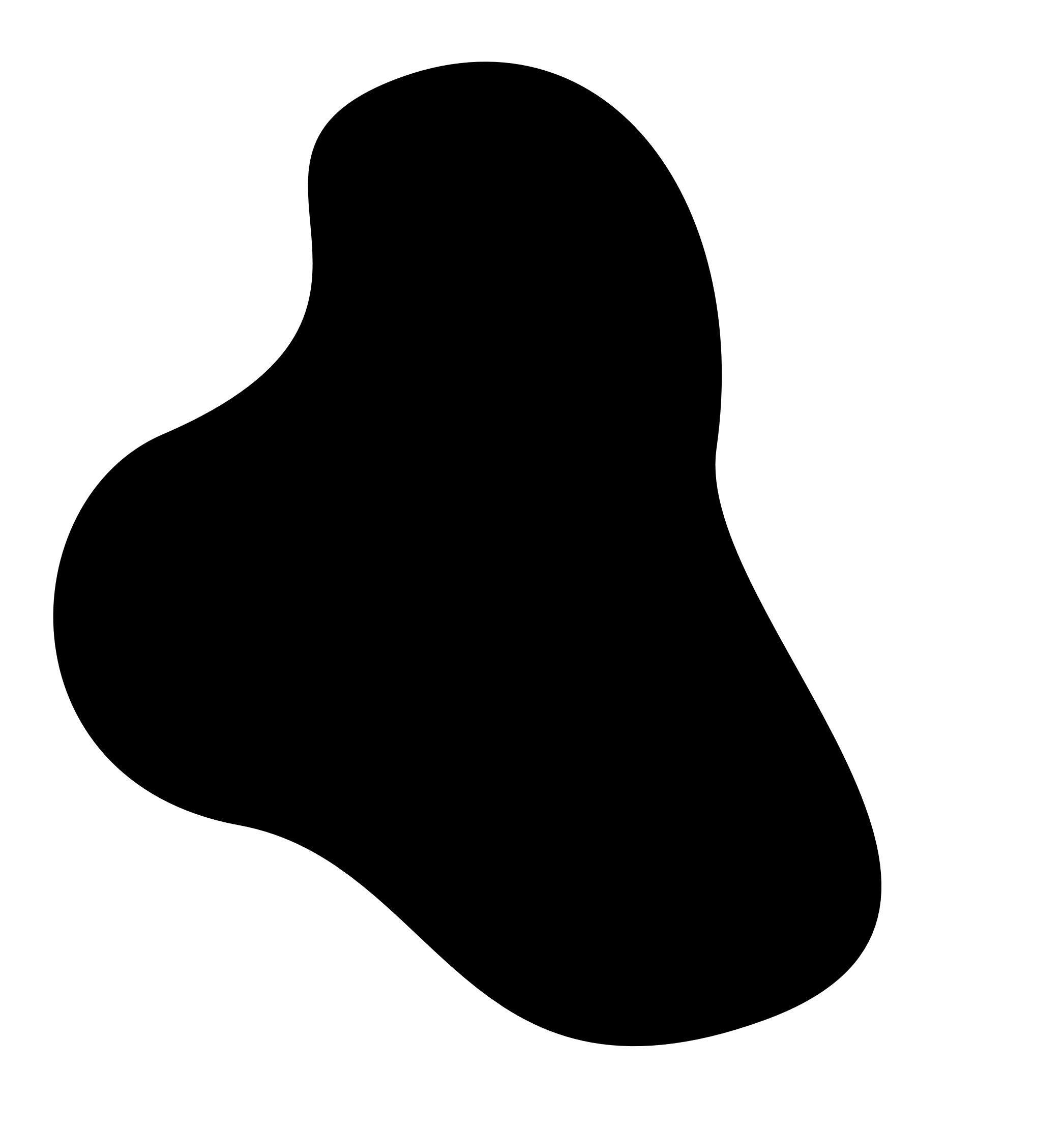 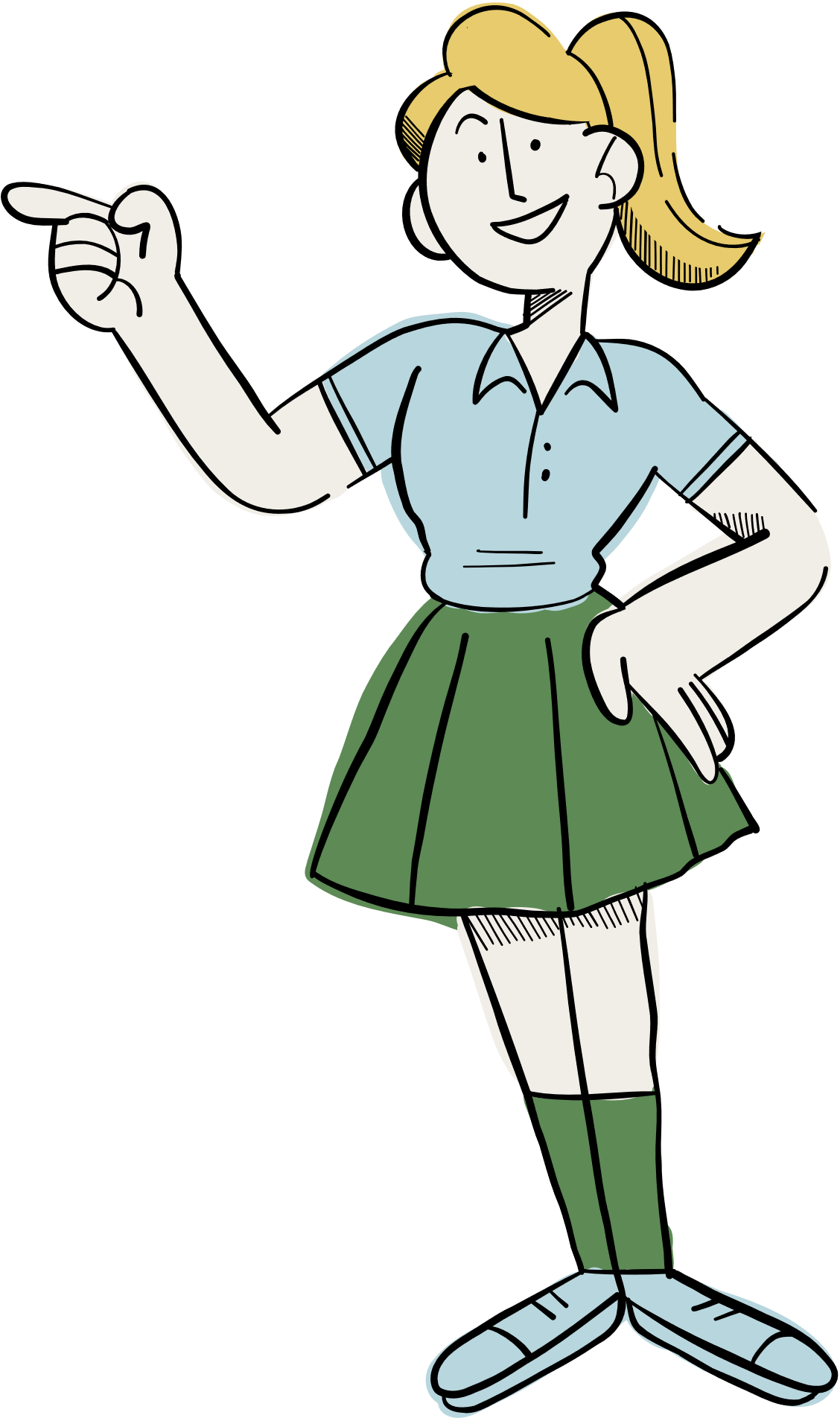 BÀI TẬP 
CUỐI CHƯƠNG IV
Ôn tập kiến thức Chương IV
01
NỘI DUNG BÀI HỌC
Luyện tập – Vận dụng
02
I. ÔN TẬP KIẾN THỨC CHƯƠNG IV
Phát biểu định lí côsin, định lí sin trong một tam giác.
?1
Giải
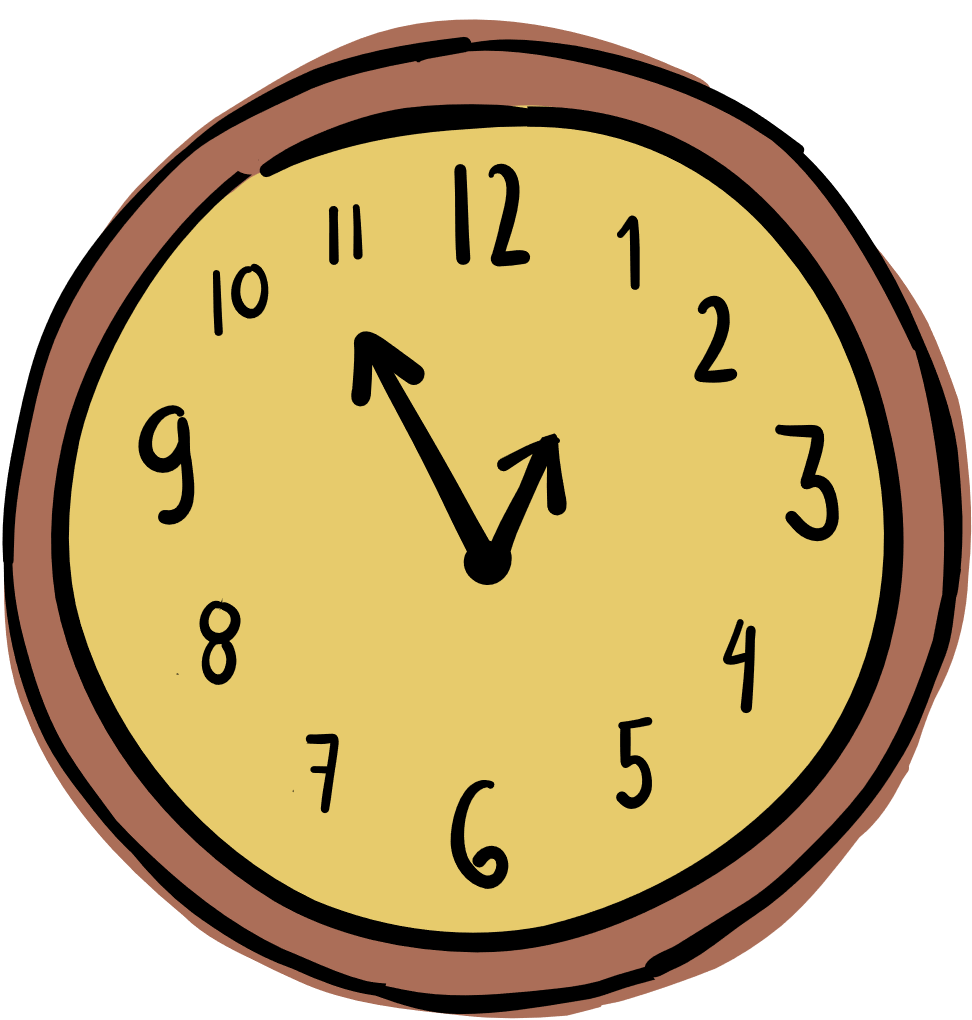 ?2
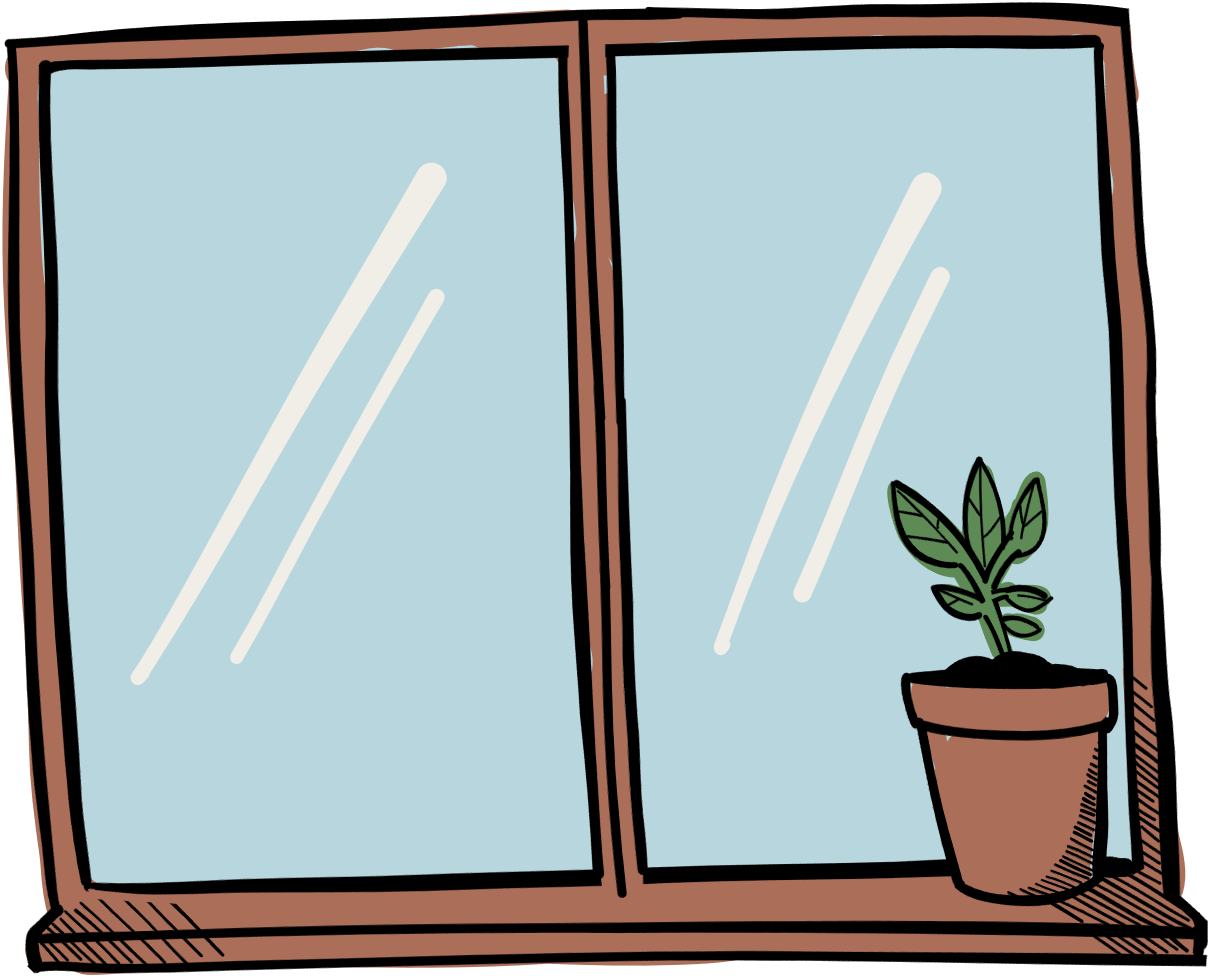 ?3
Thế nào là hai vectơ cùng phương?
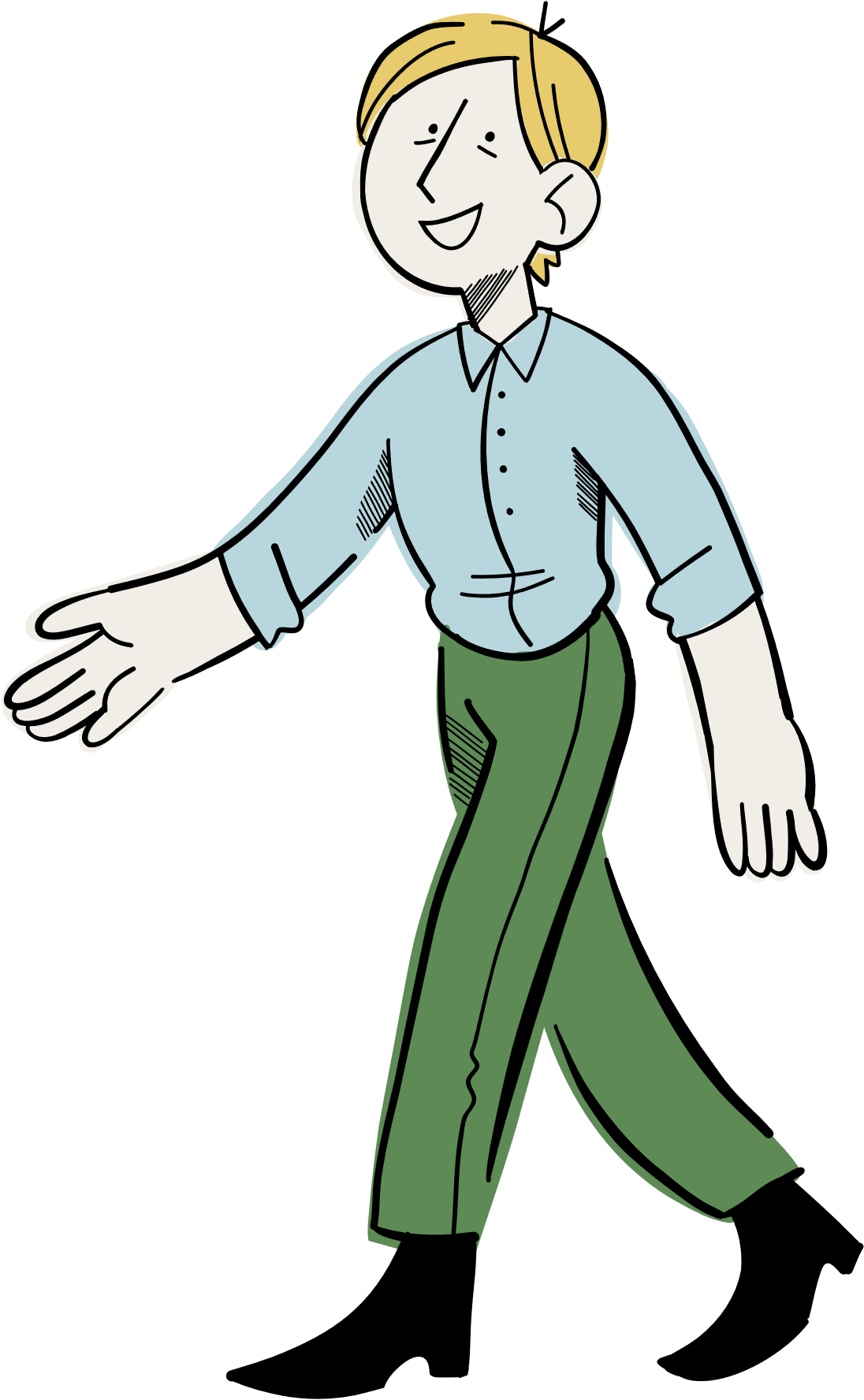 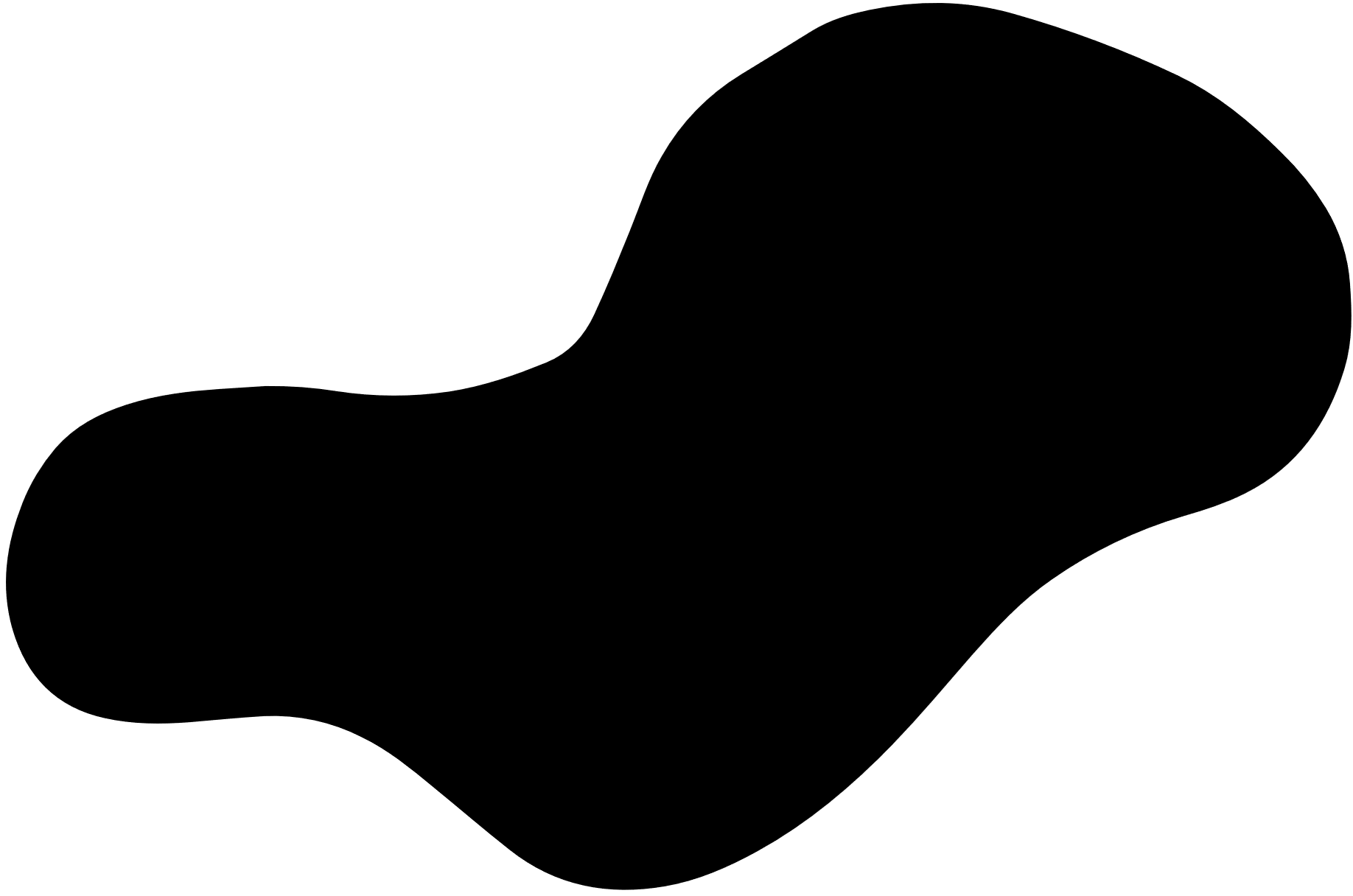 Hai vectơ được gọi là cùng phương nếu chúng có giá song song hoặc trùng nhau.
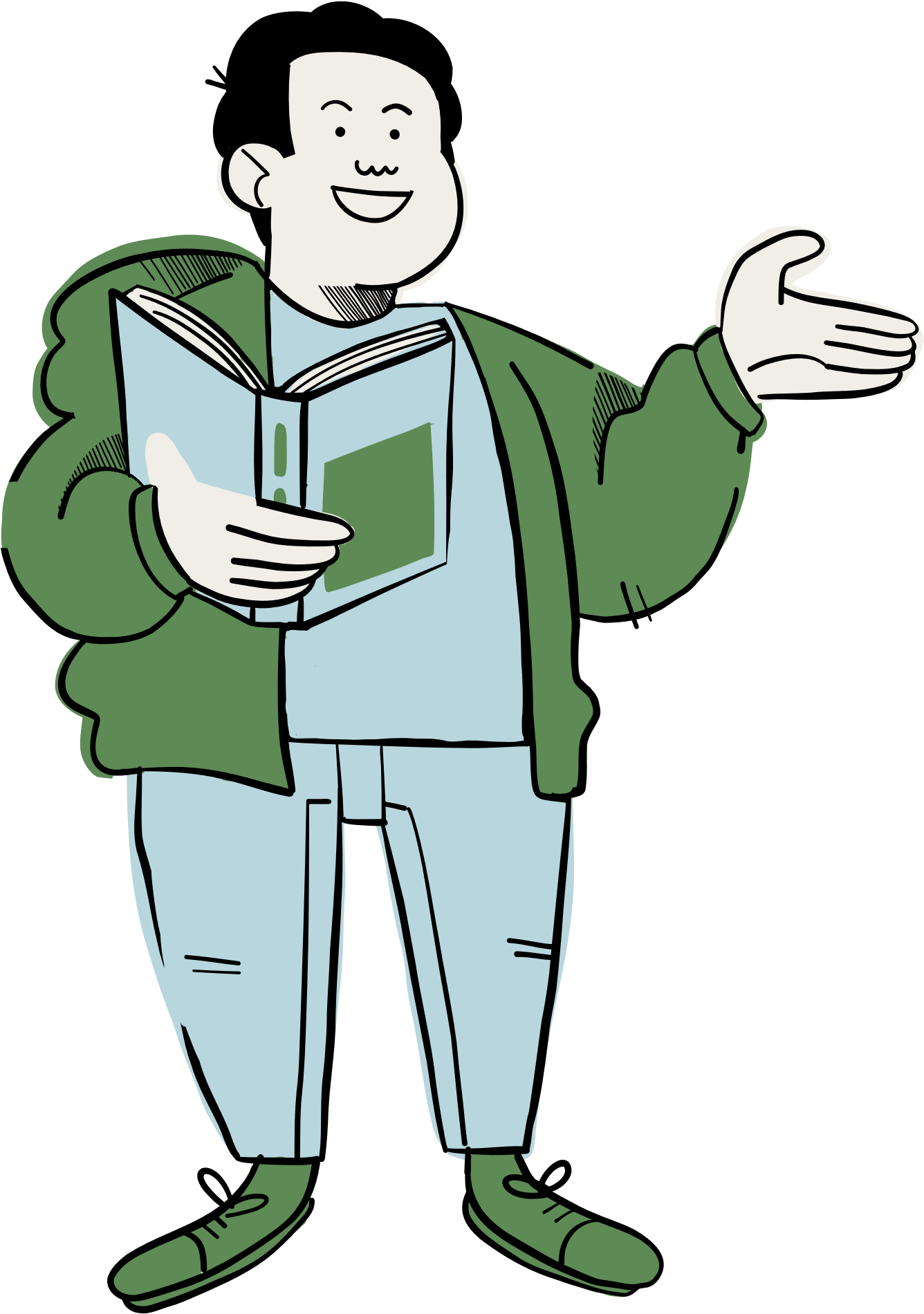 Nêu lại quy tắc ba điểm và quy tắc hình bình hành để tính tổng của hai vectơ, quy tắc hiệu để tính hiệu hai vectơ.
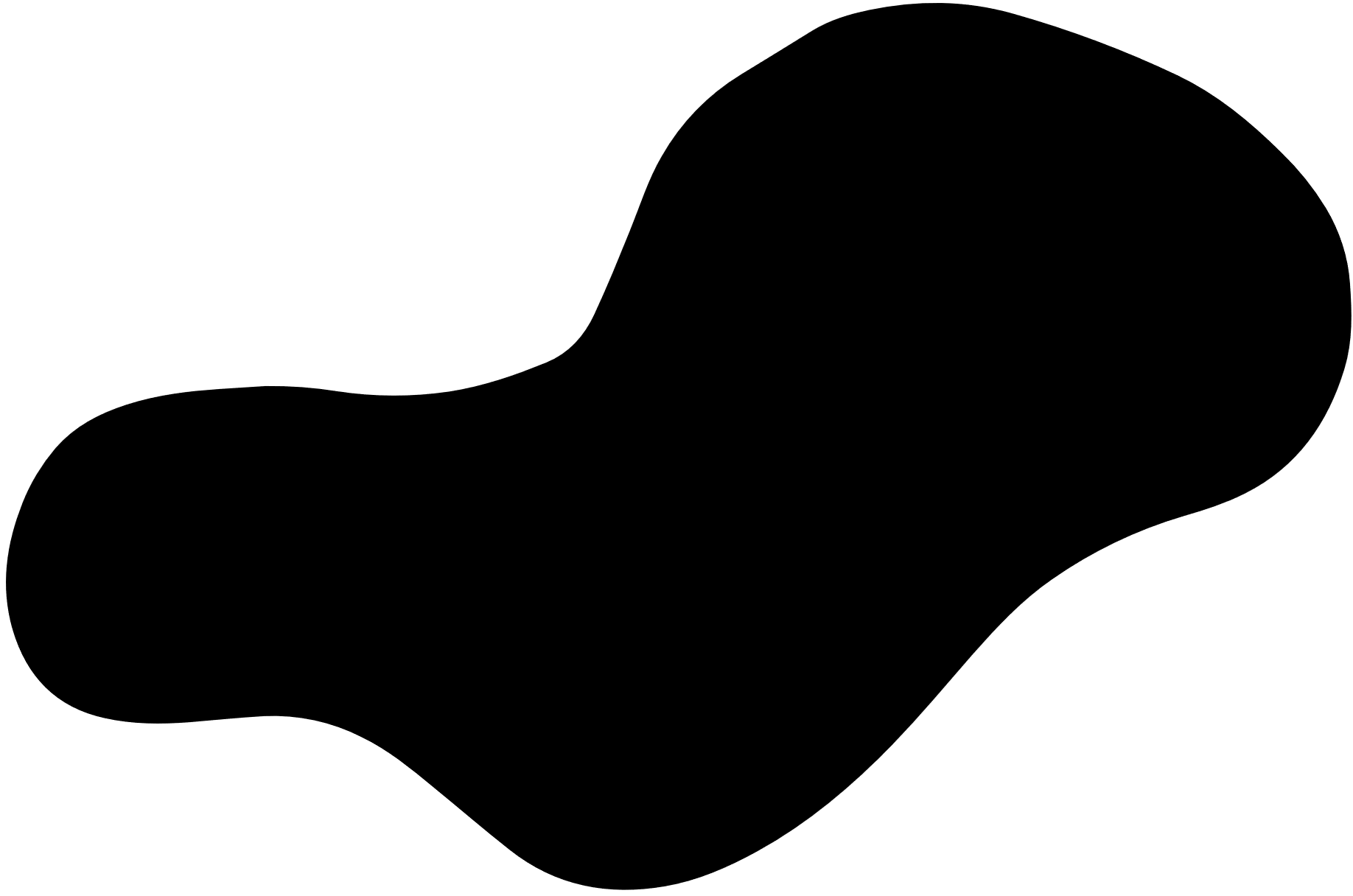 ?4
?5
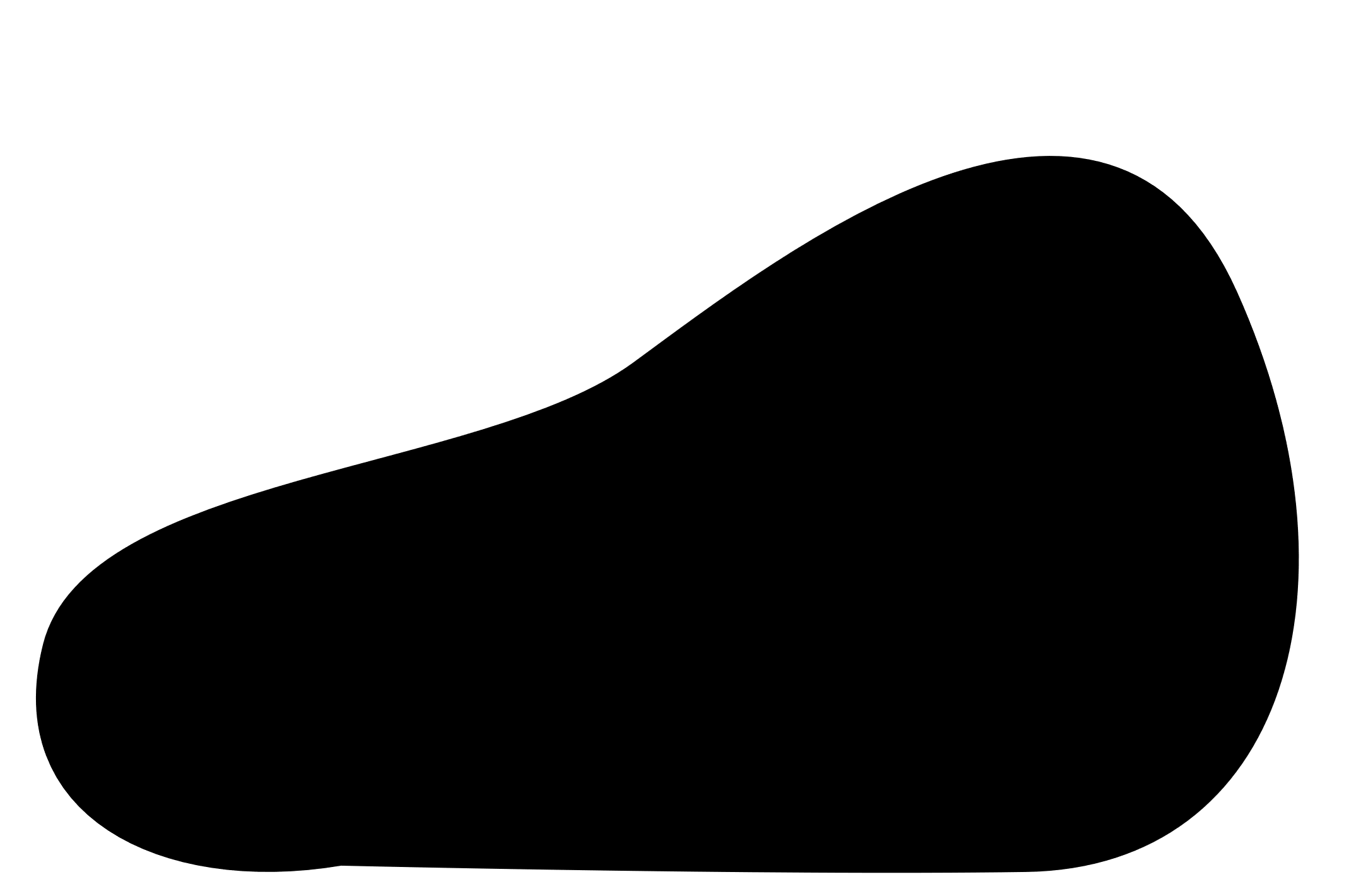 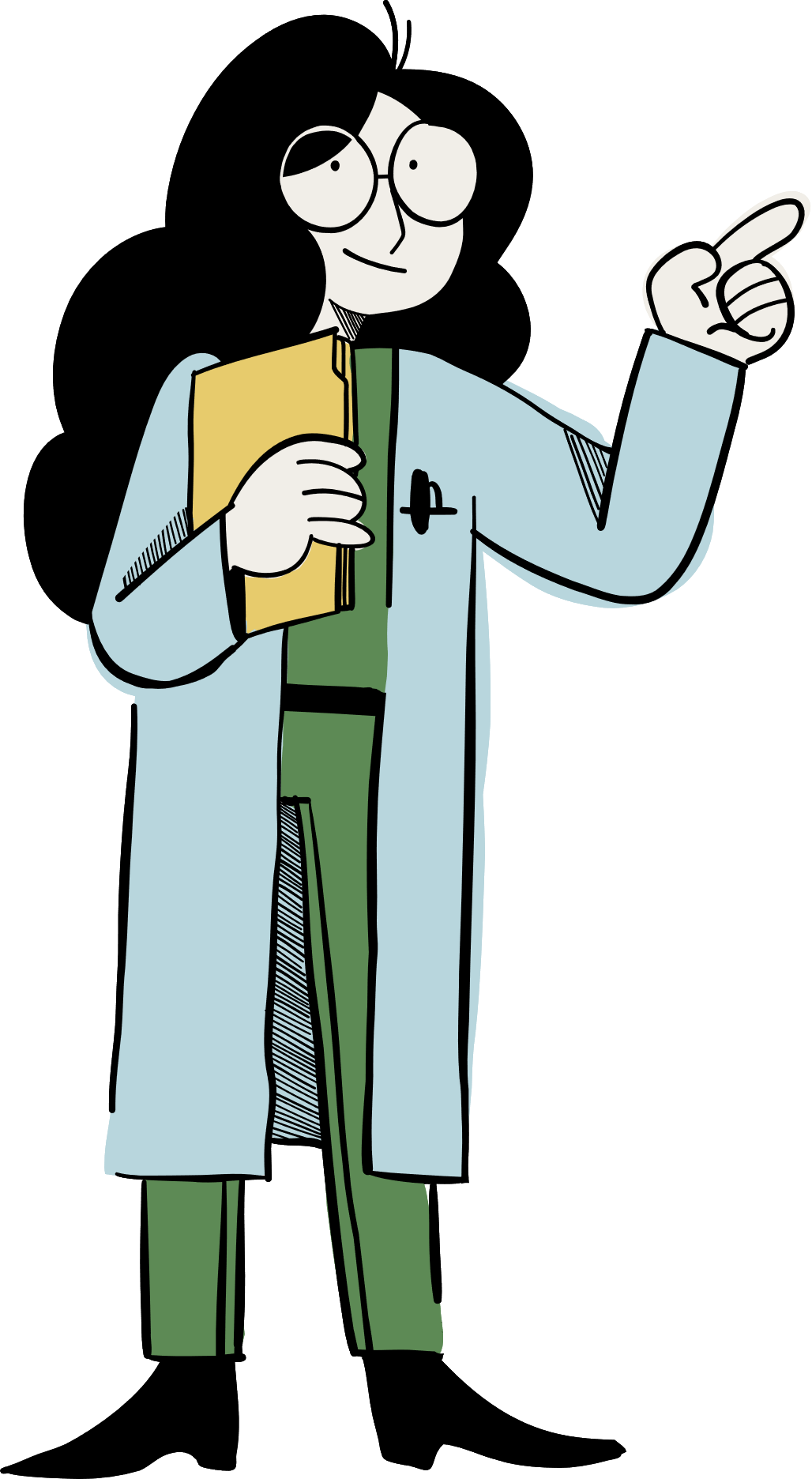 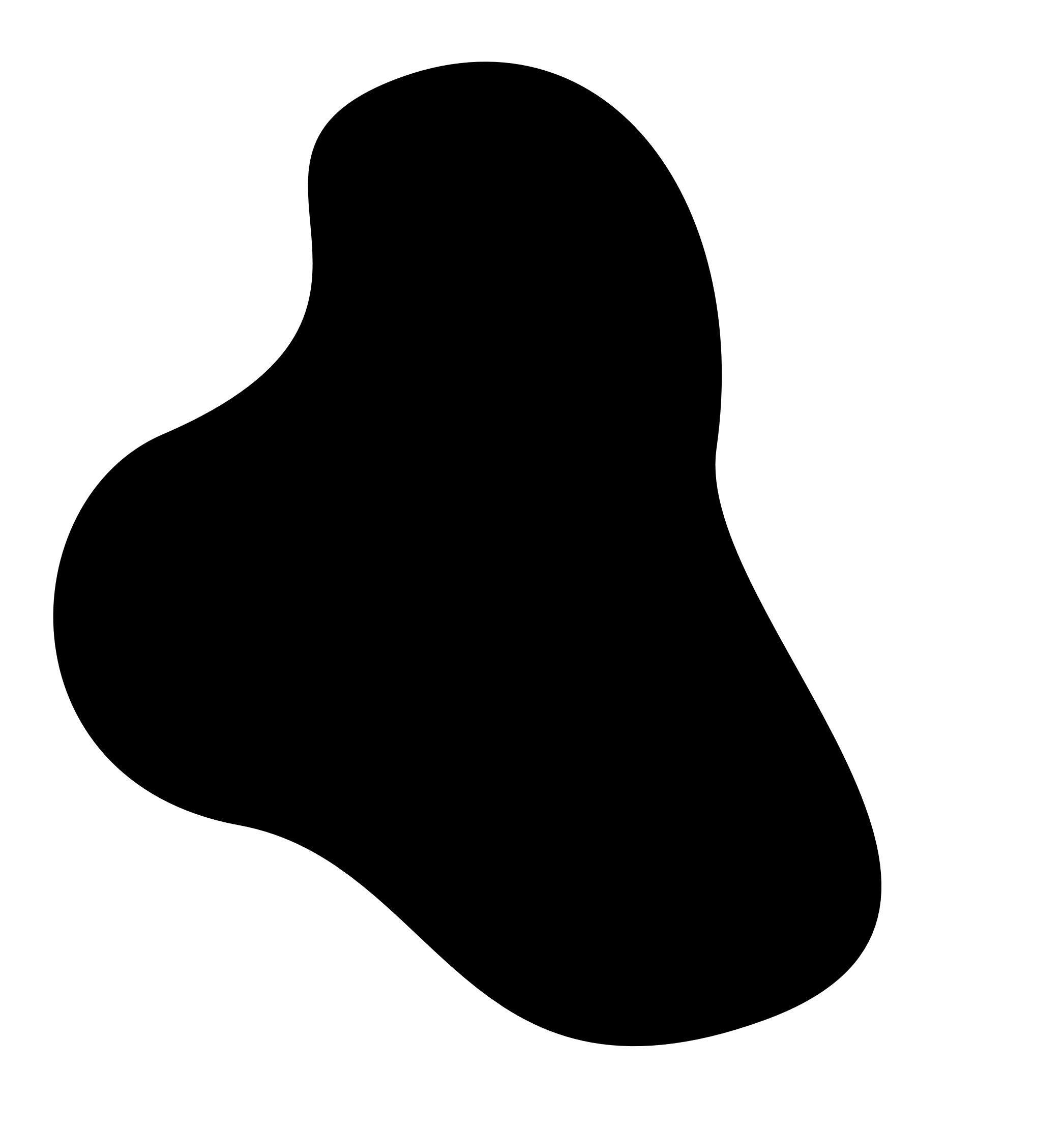 ?6
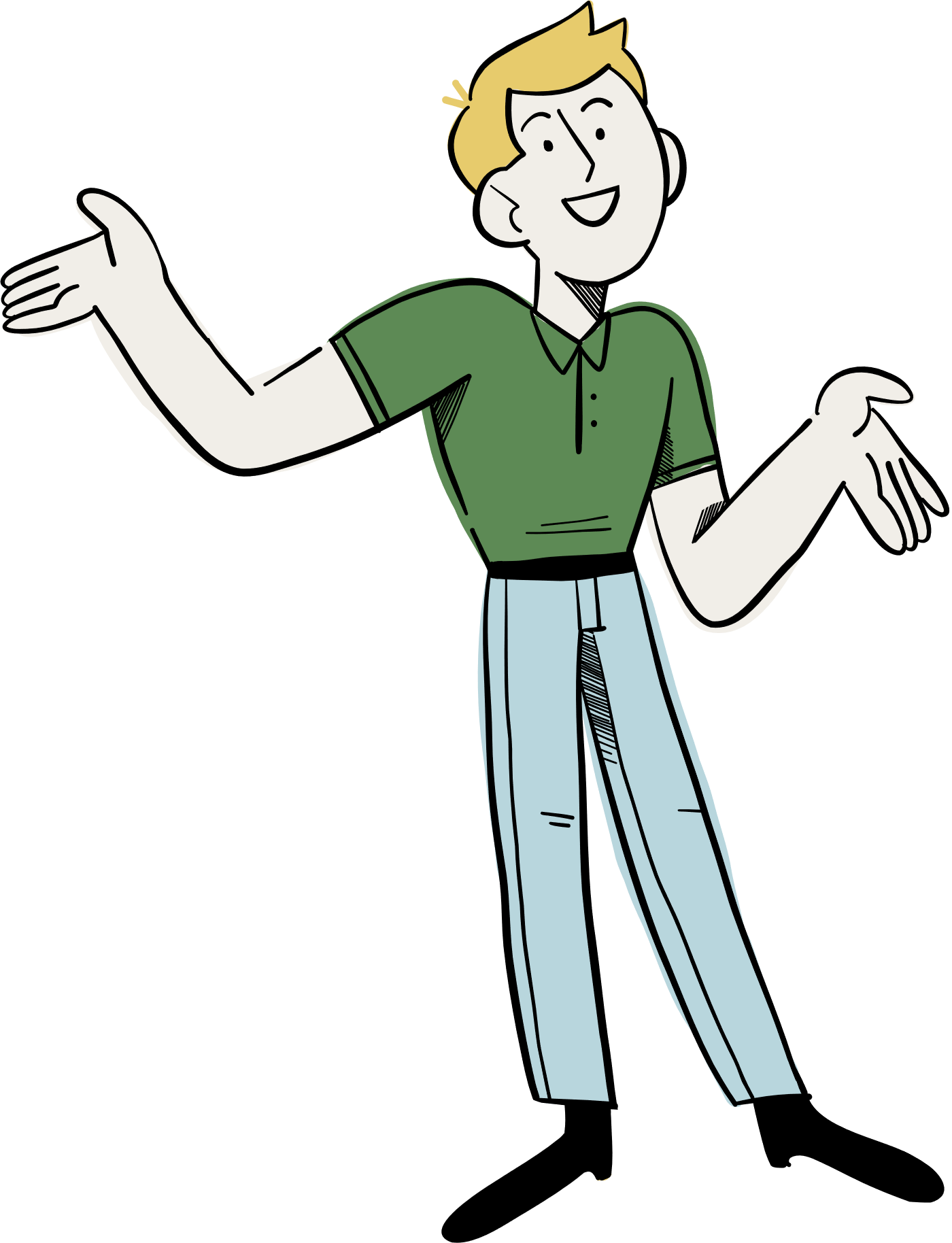 II. LUYỆN TẬP – VẬN DỤNG
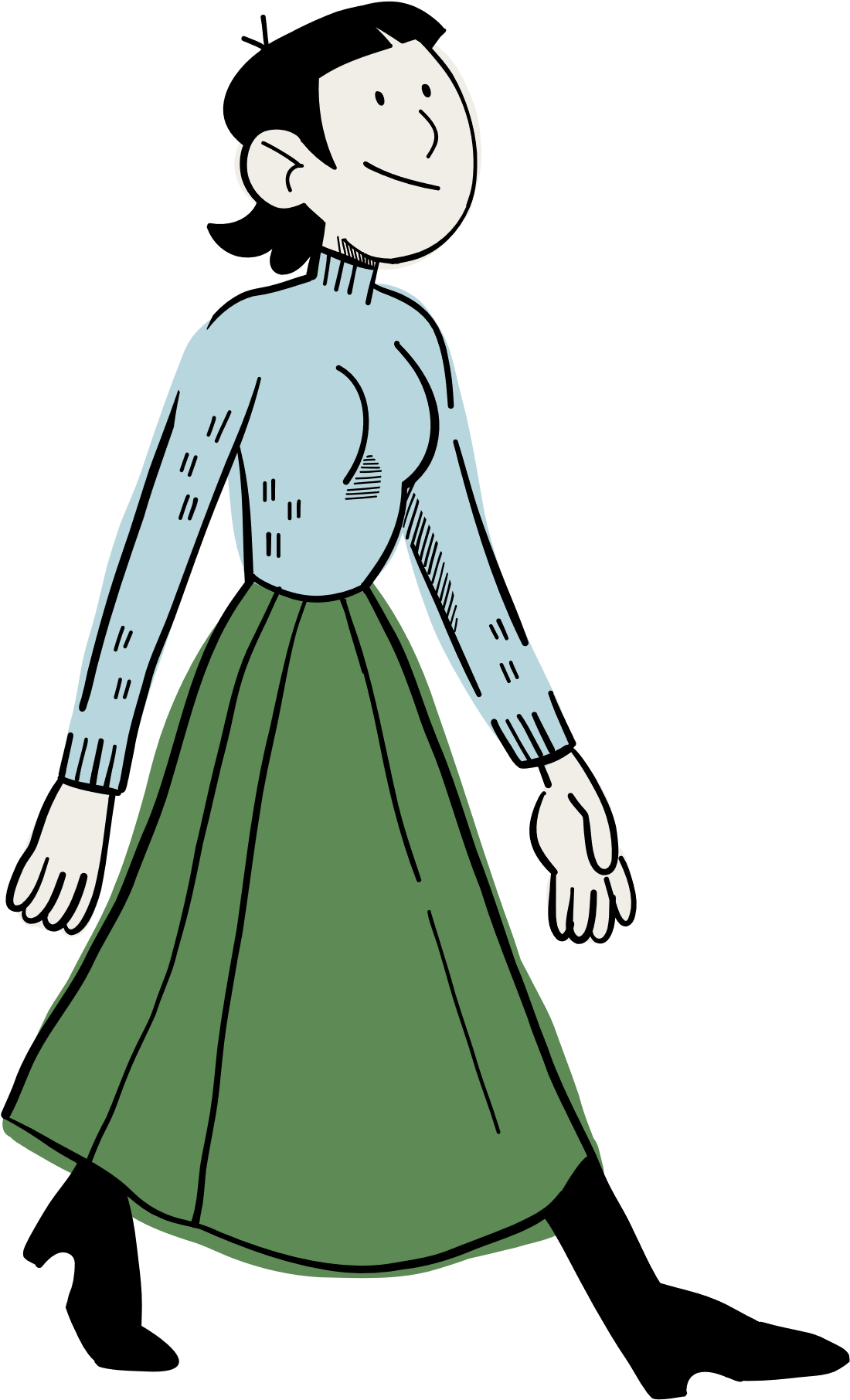 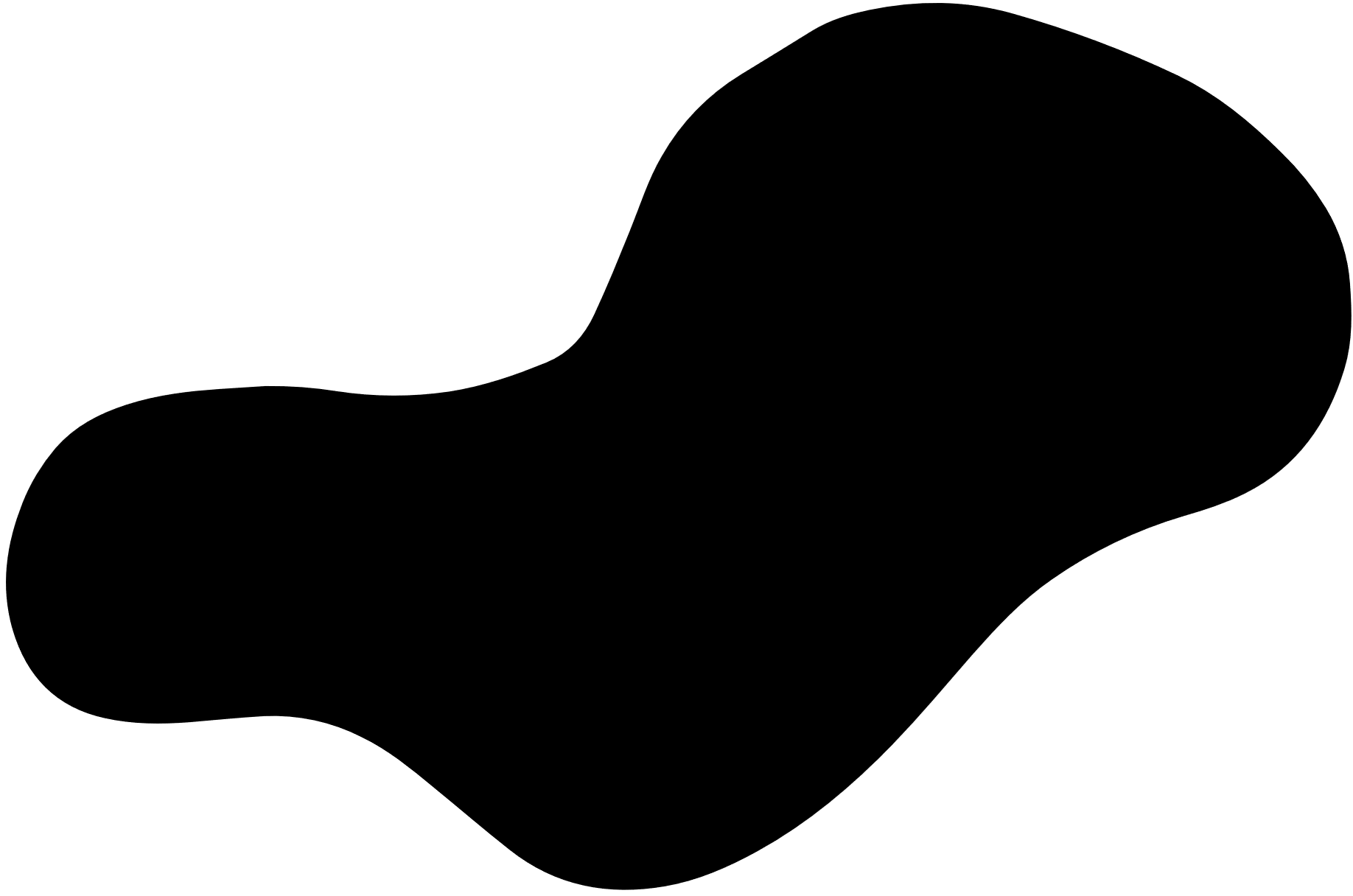 Giải
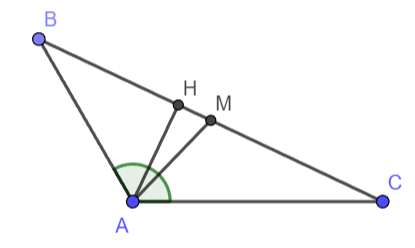 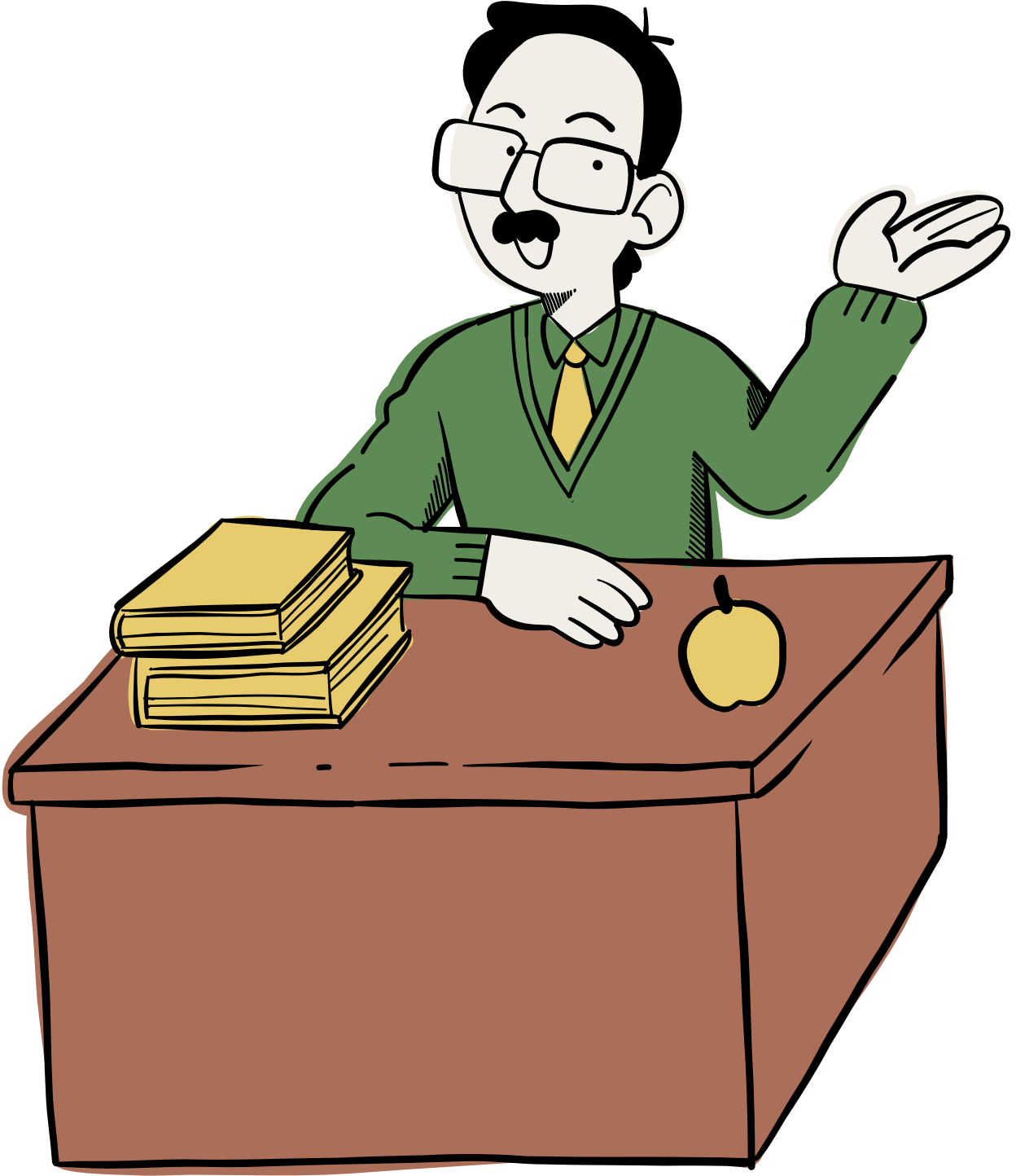 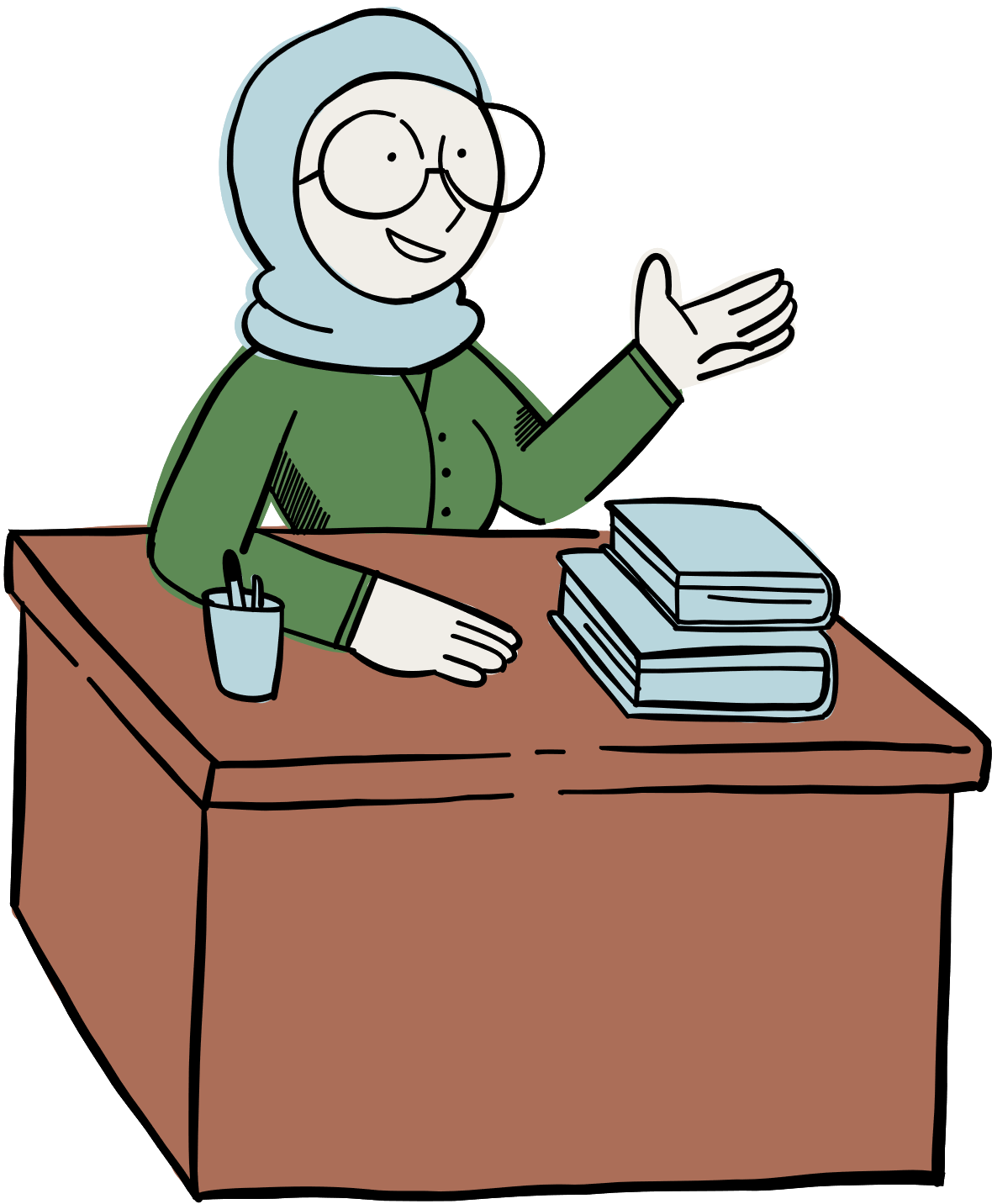 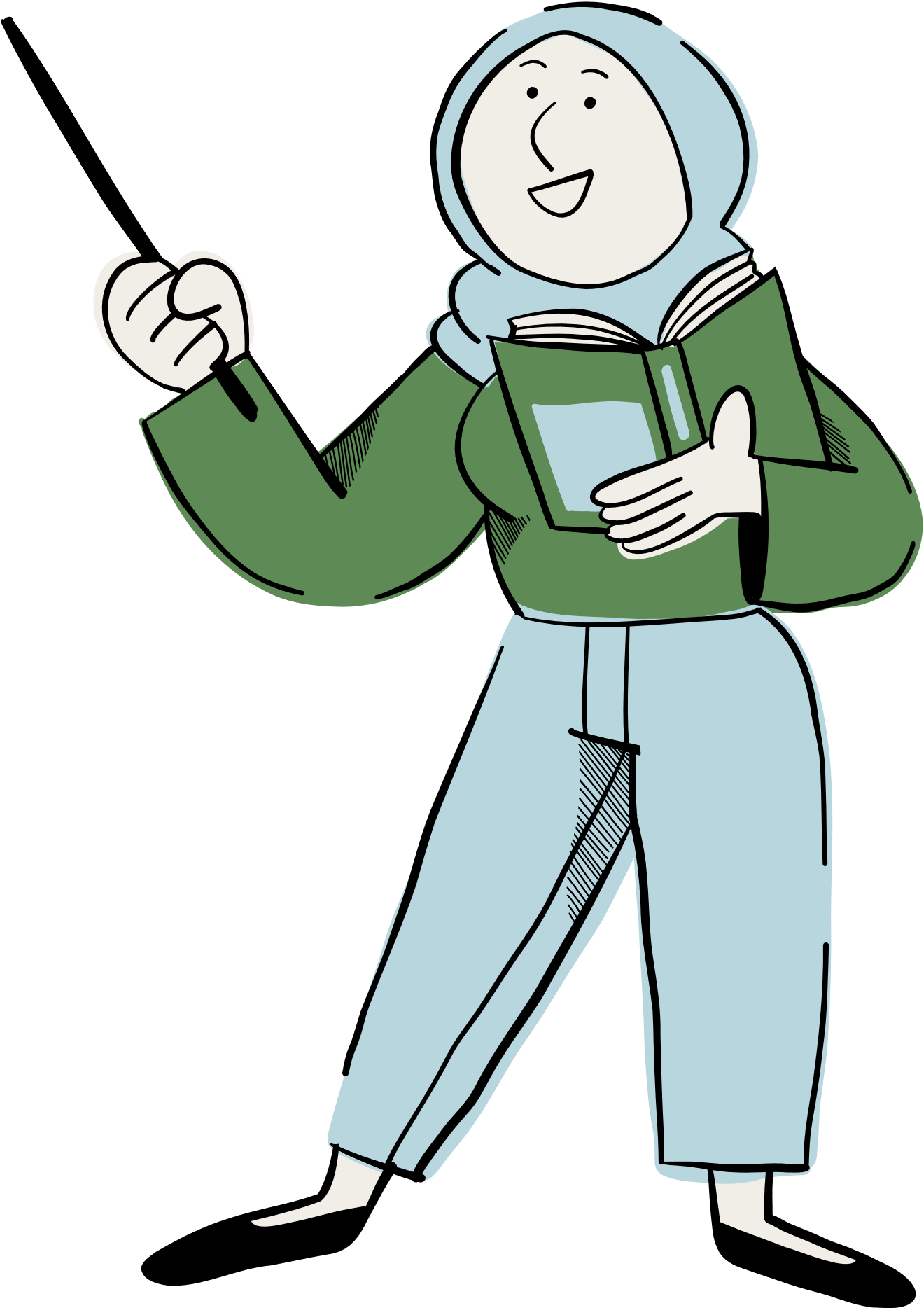 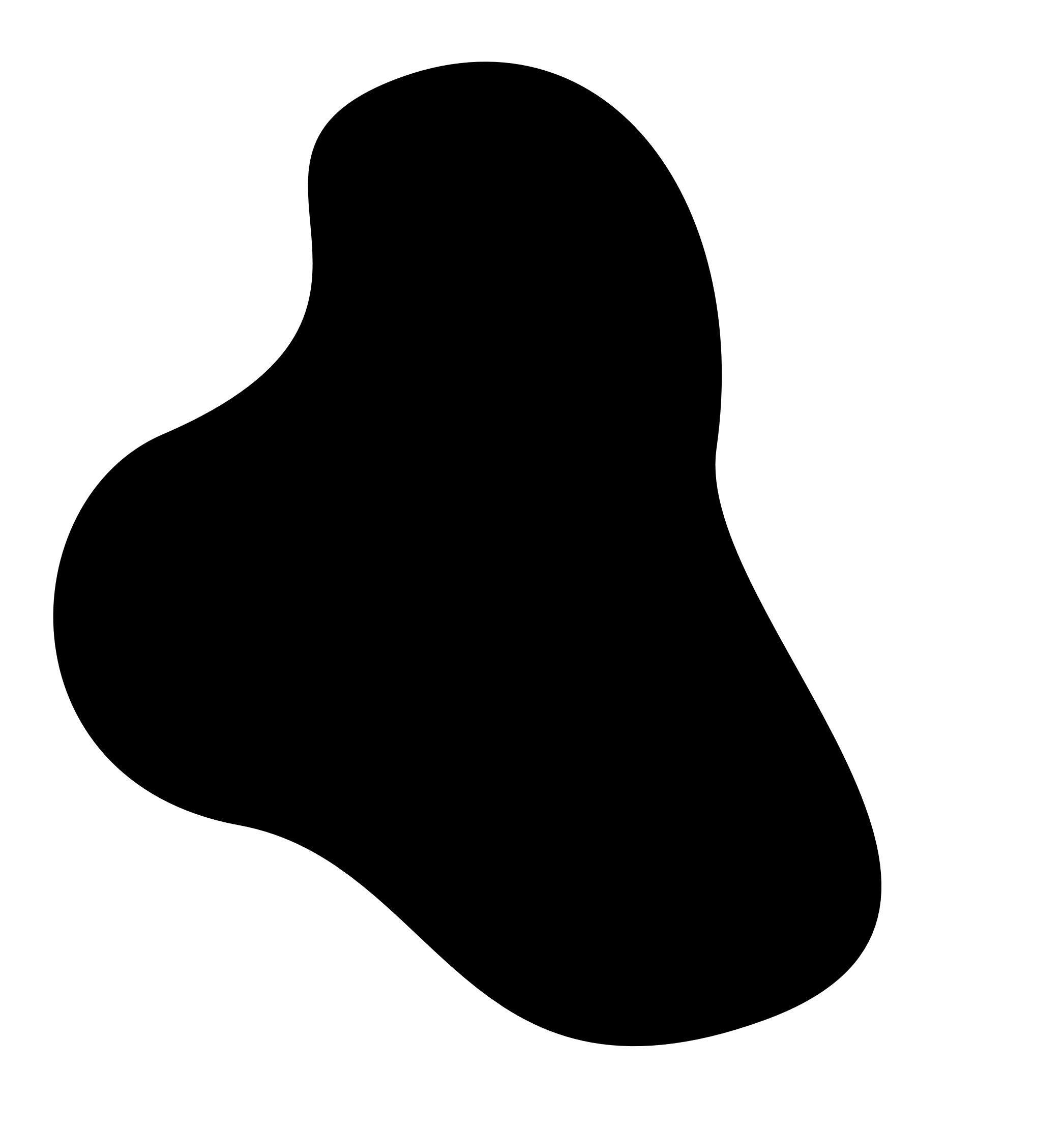 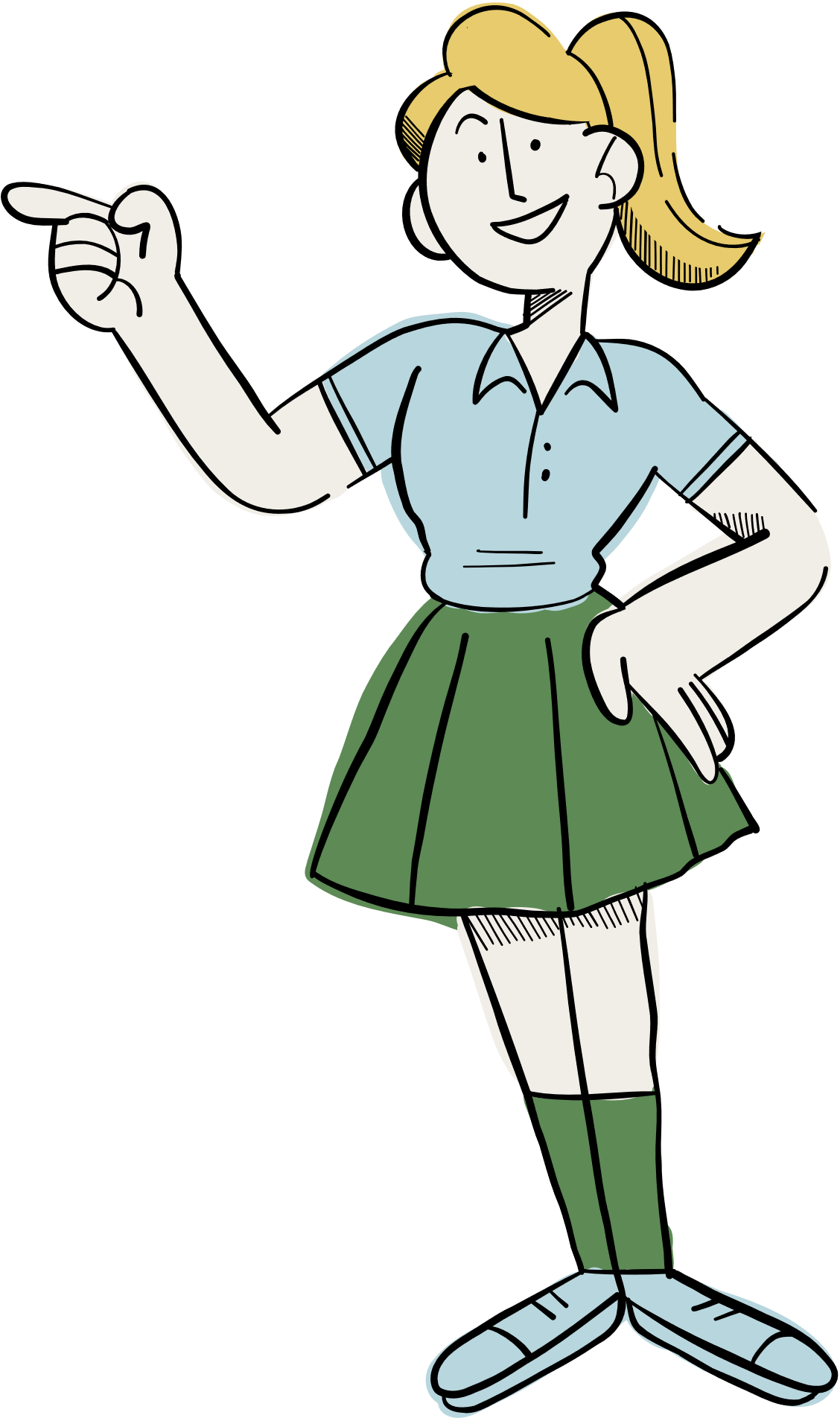 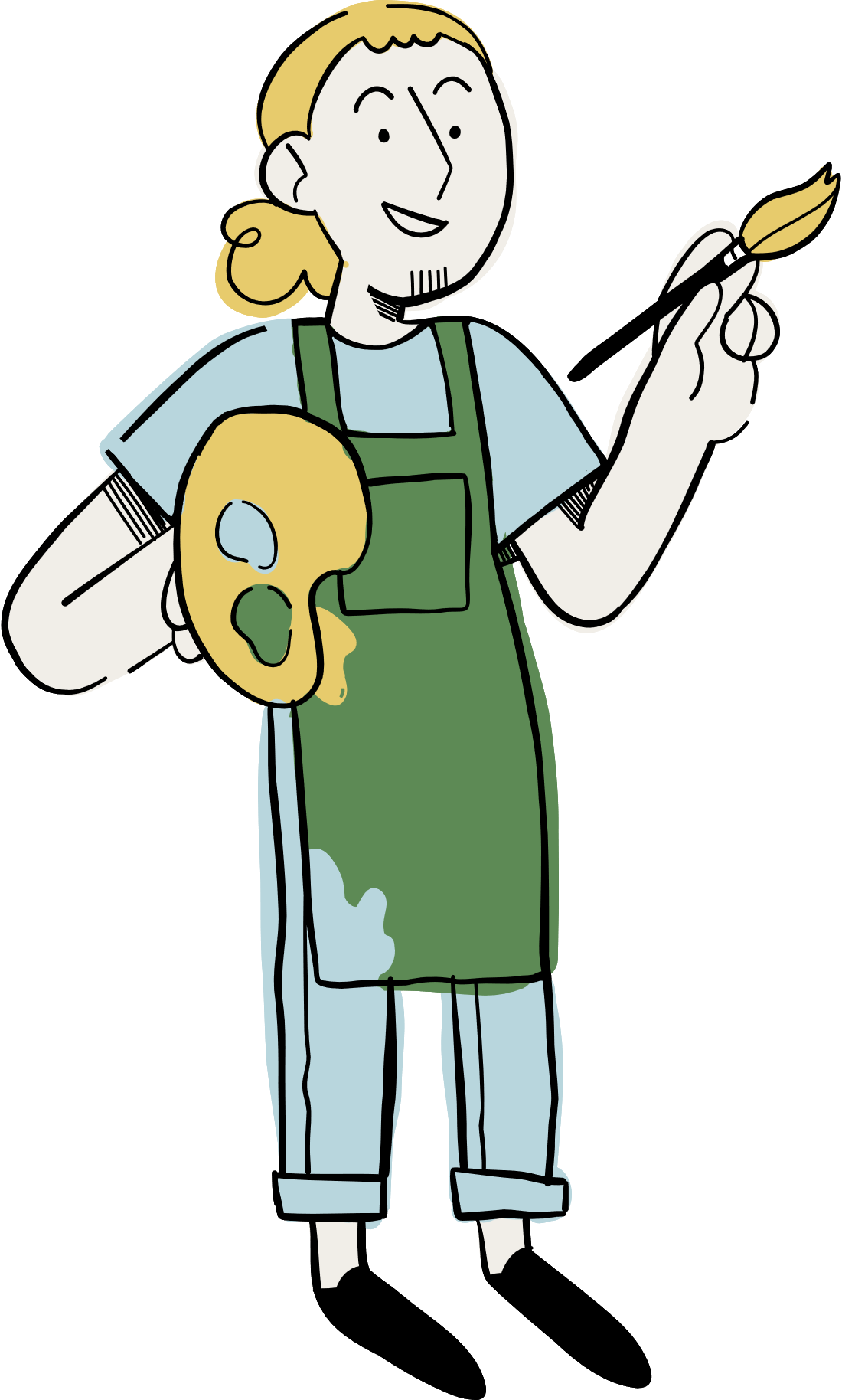 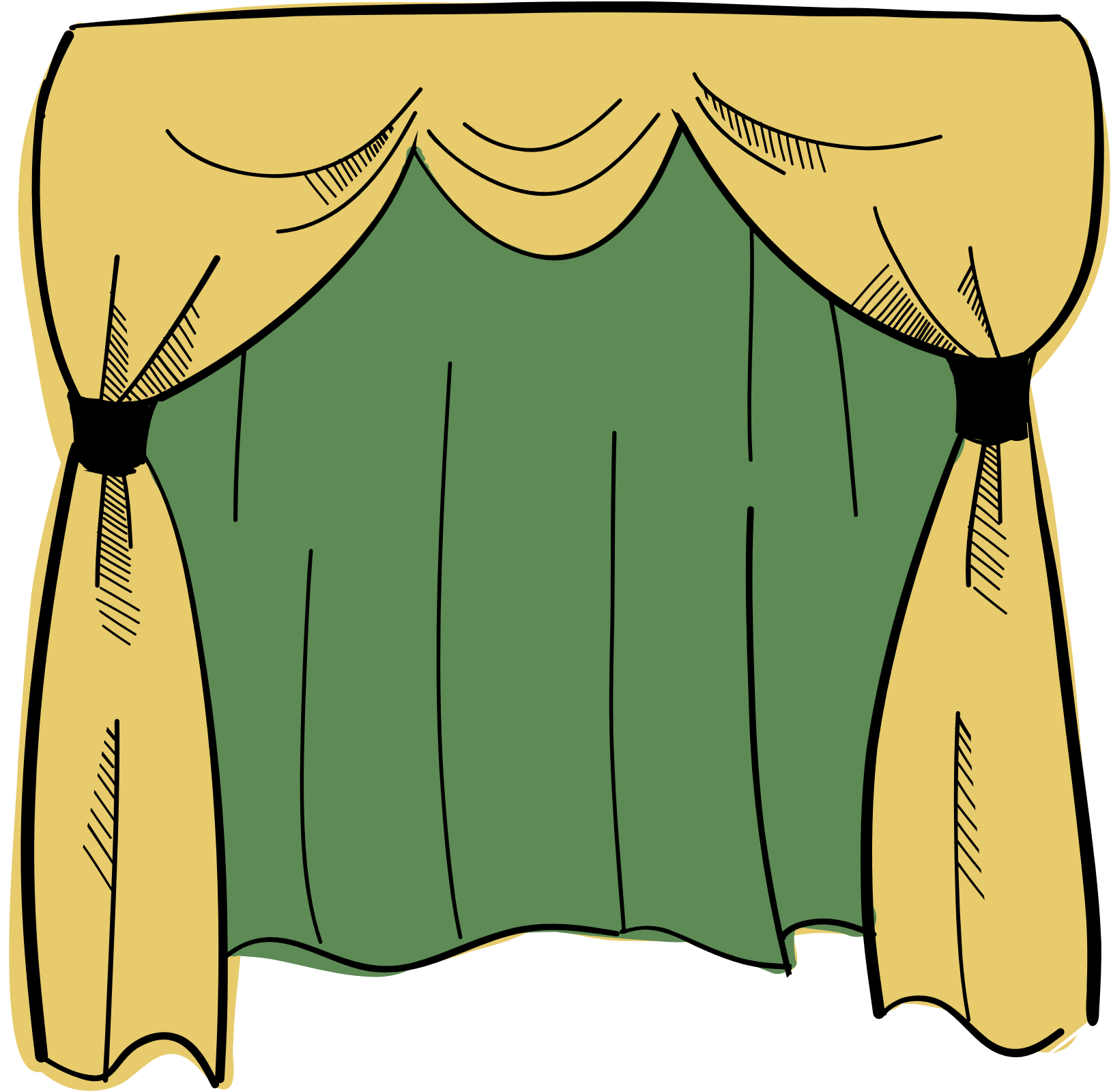 Giải
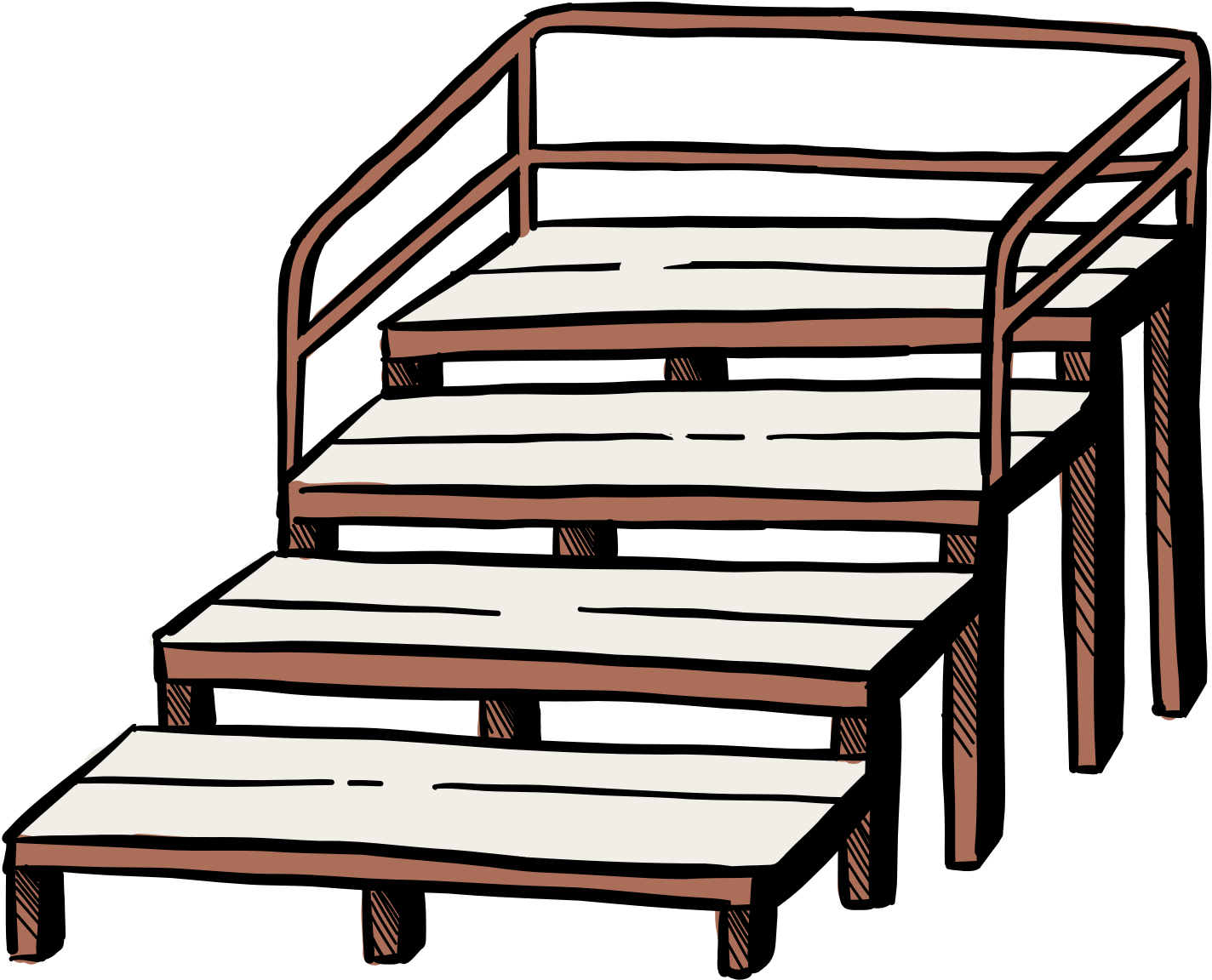 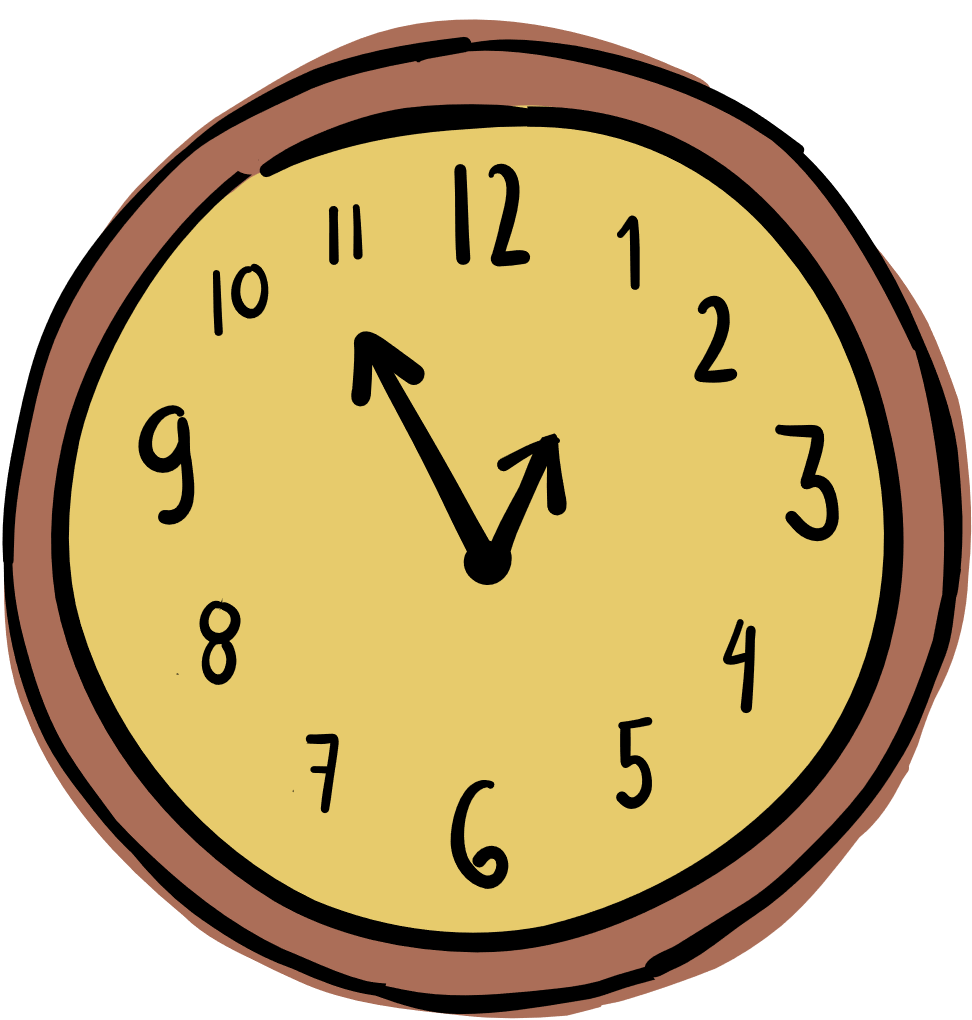 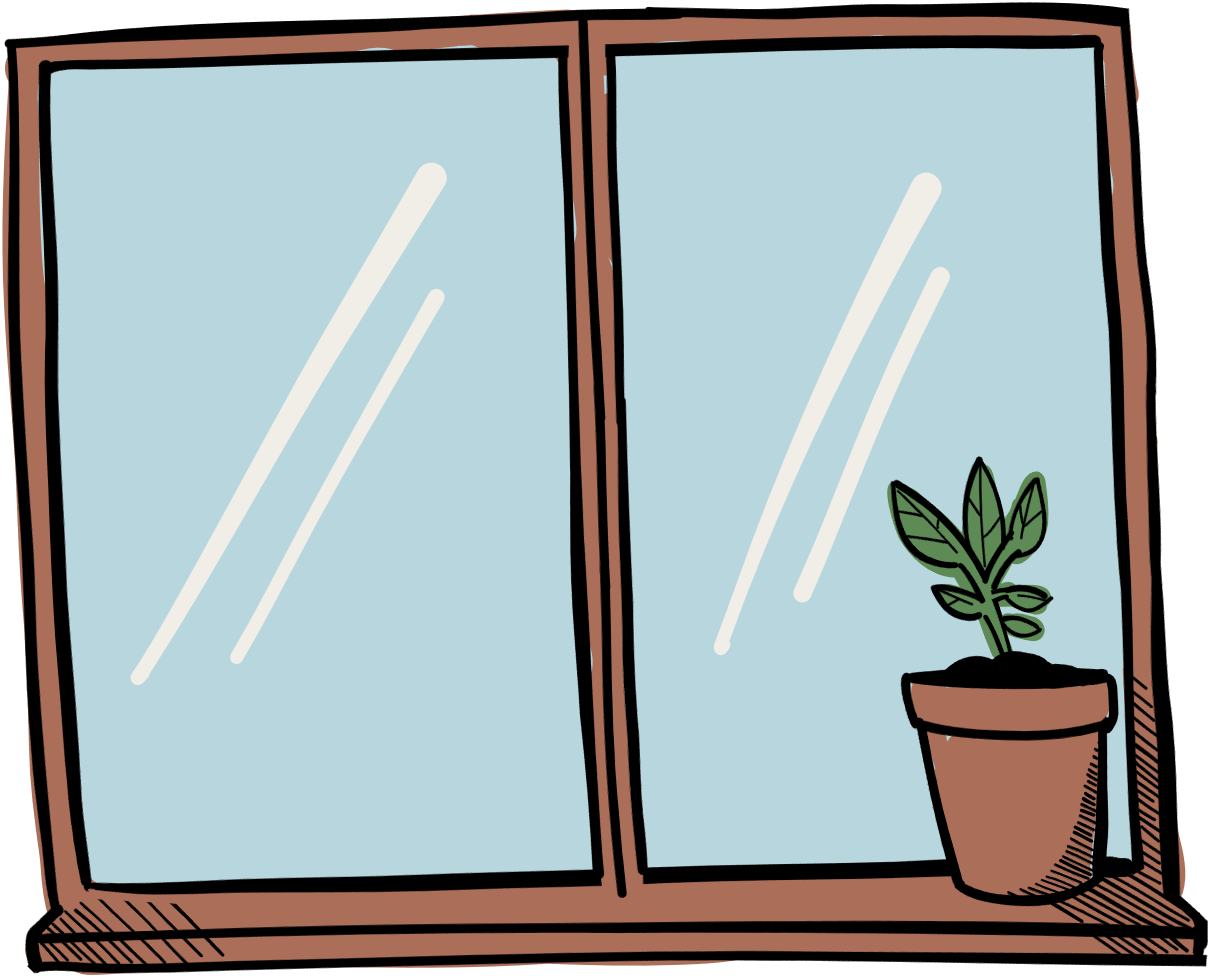 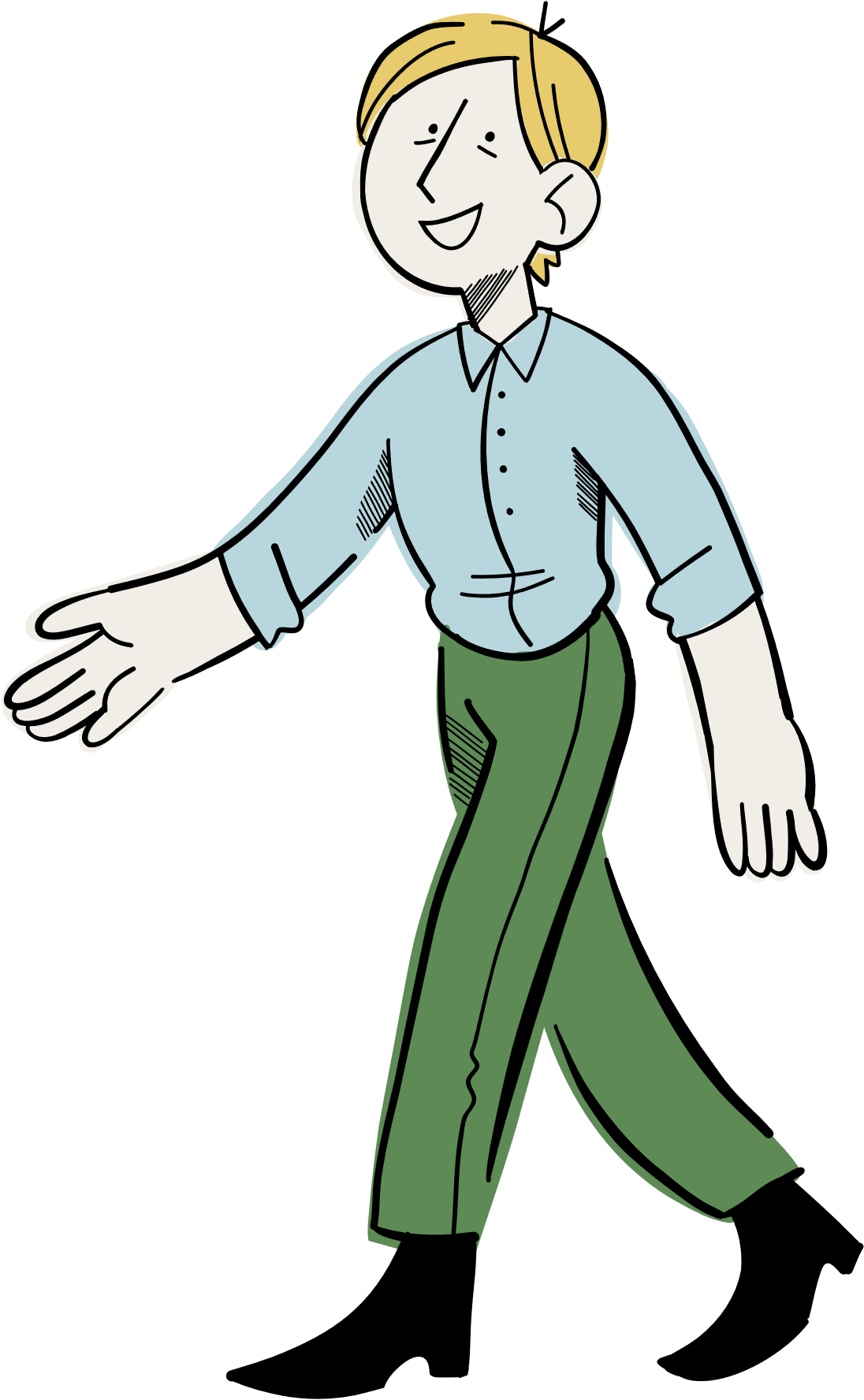 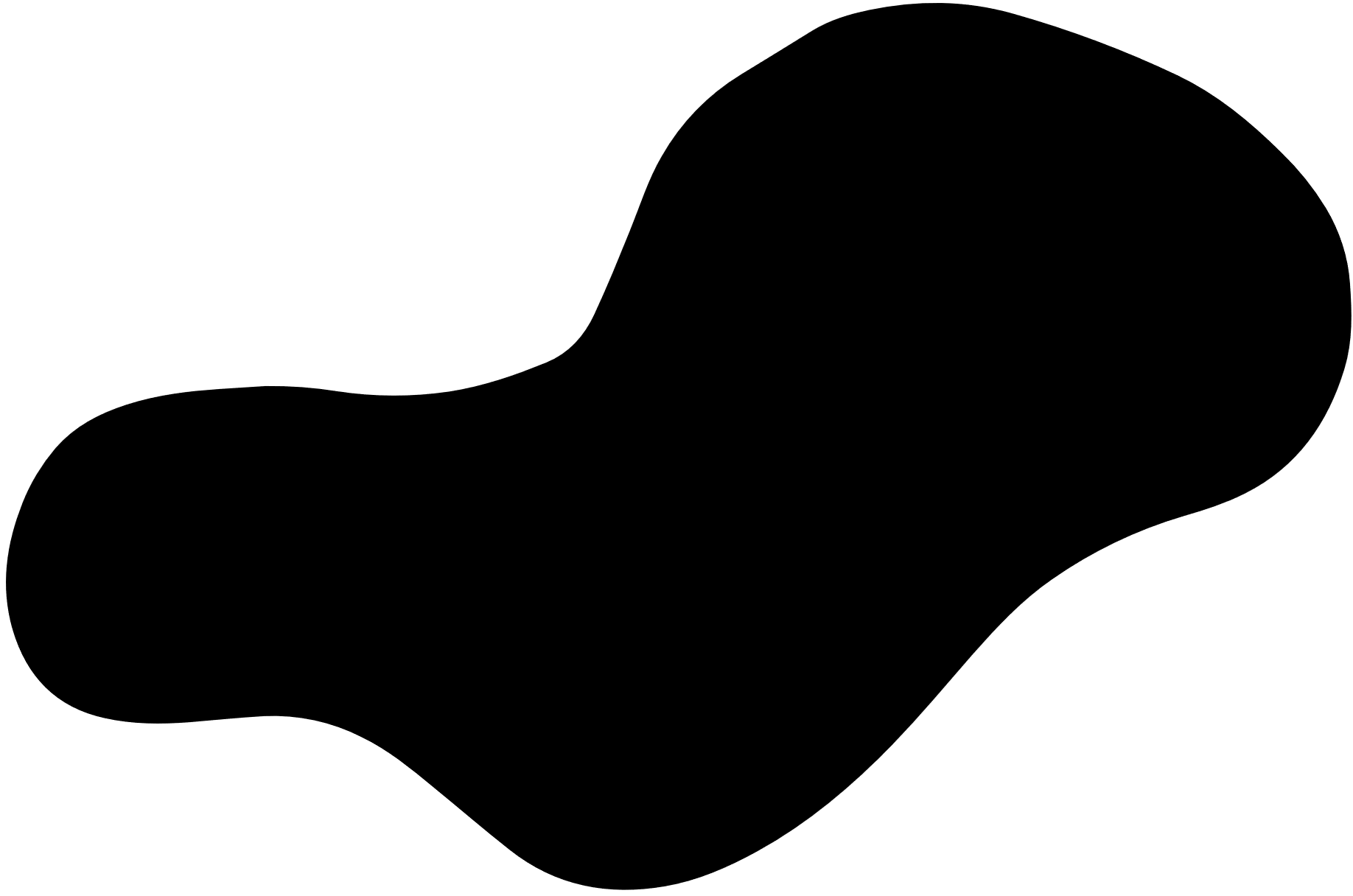 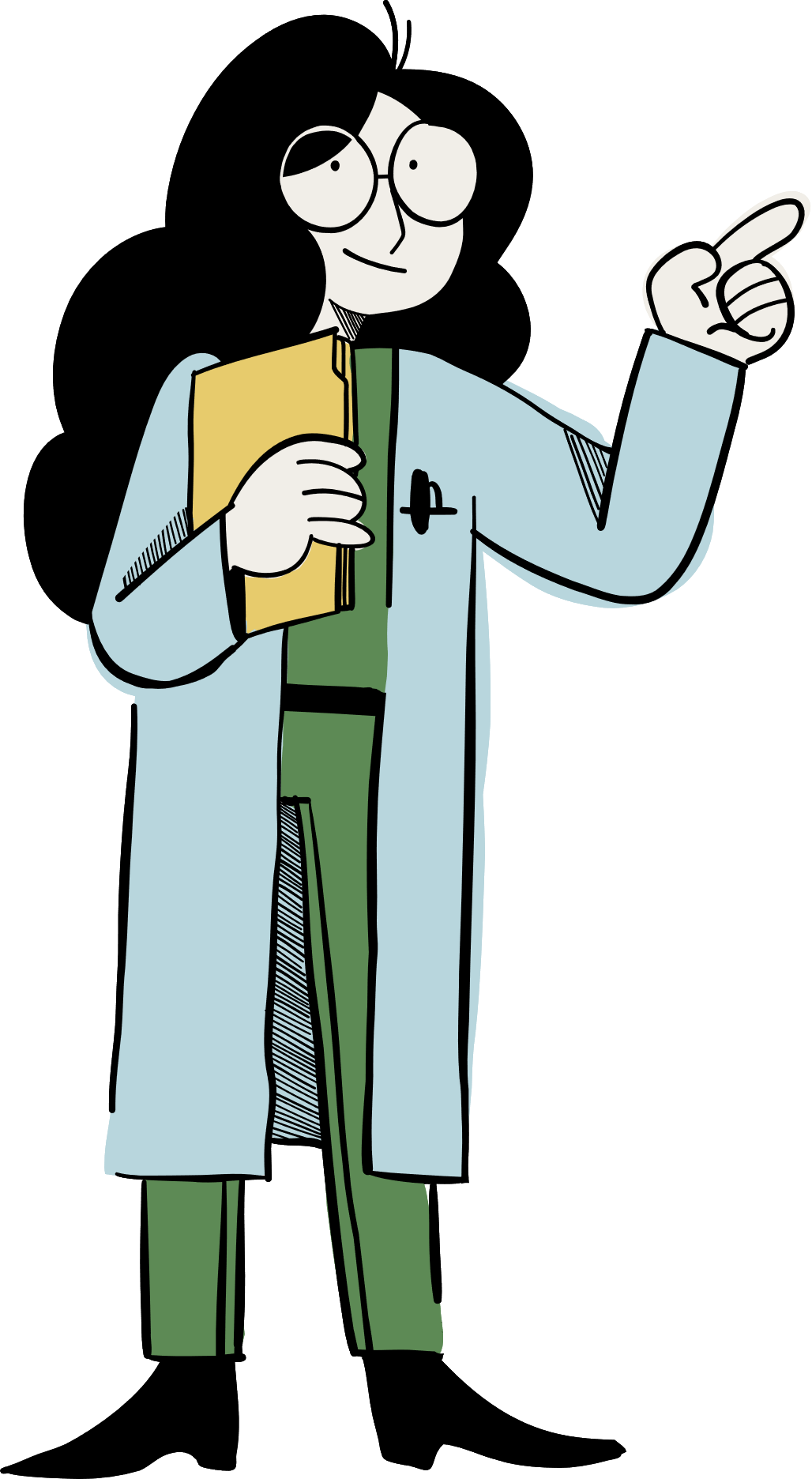 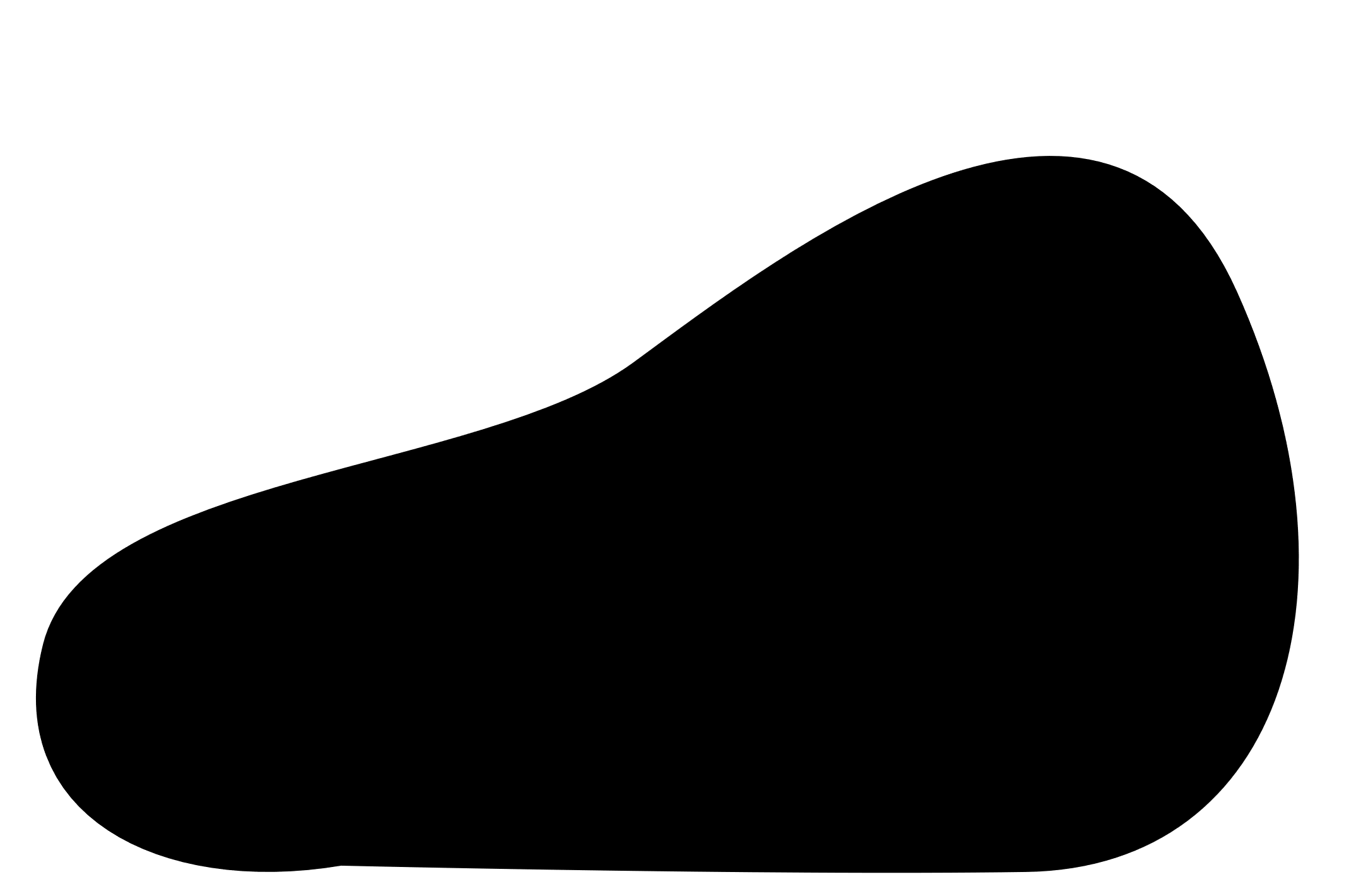 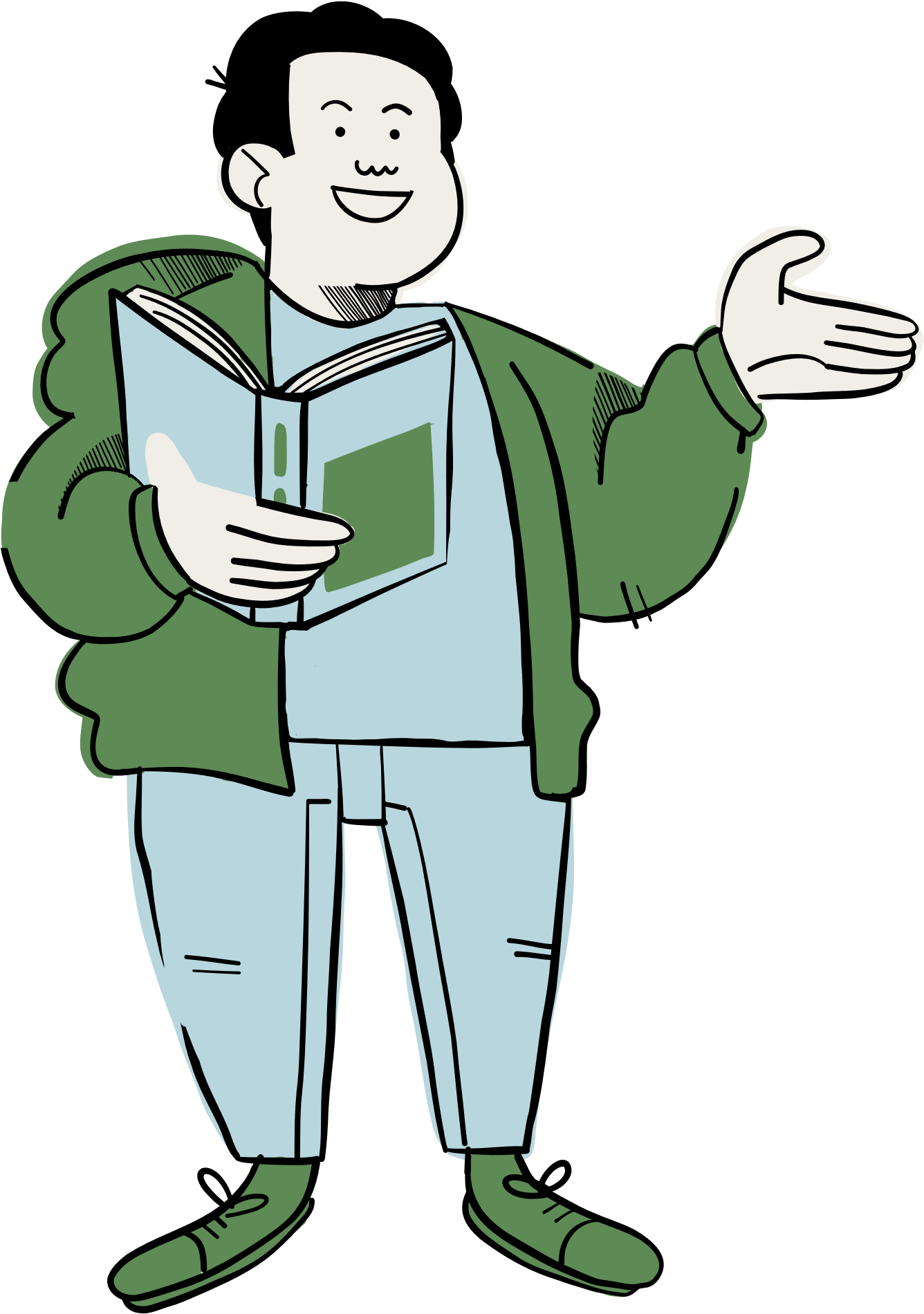 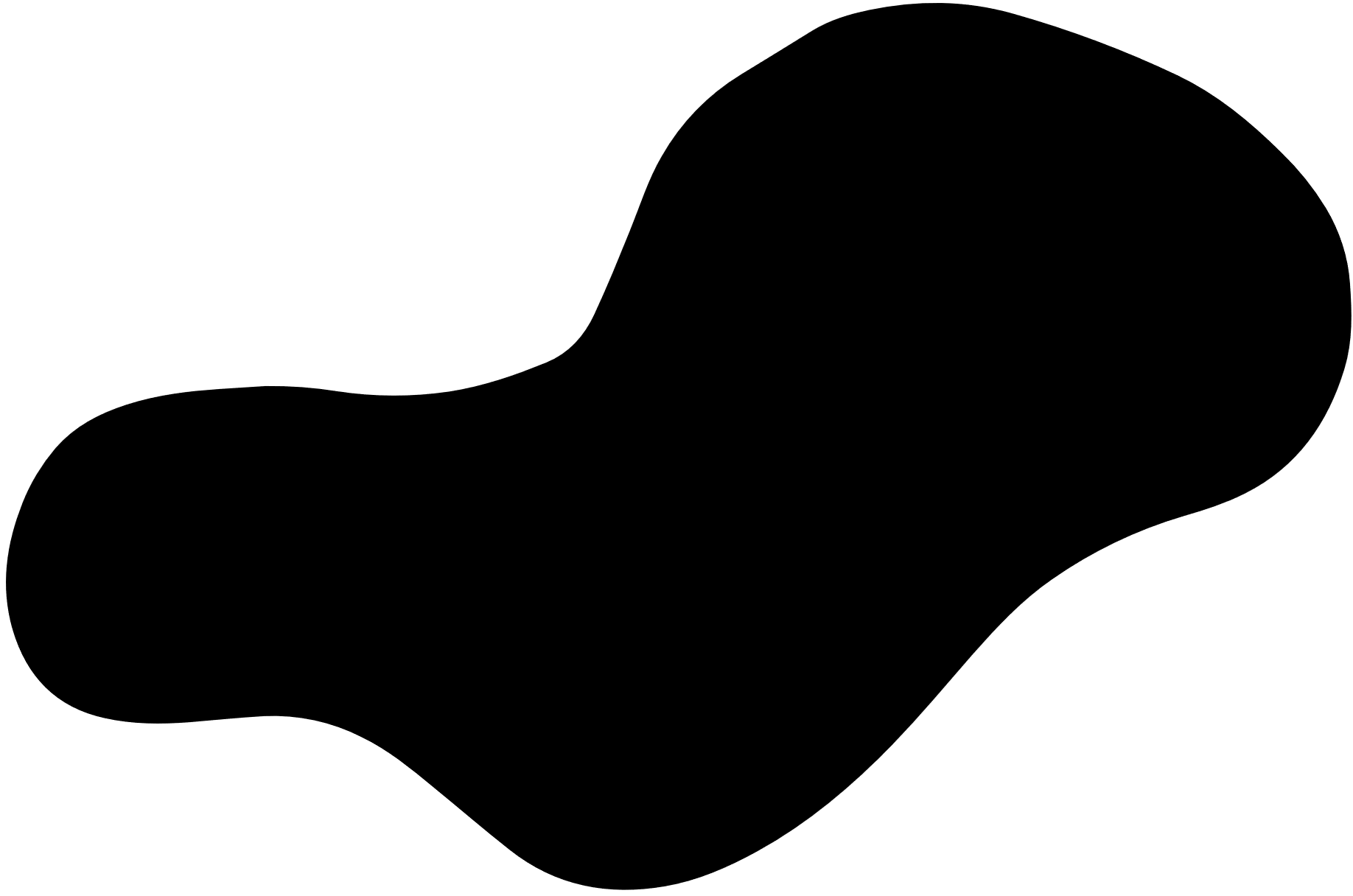 Giải
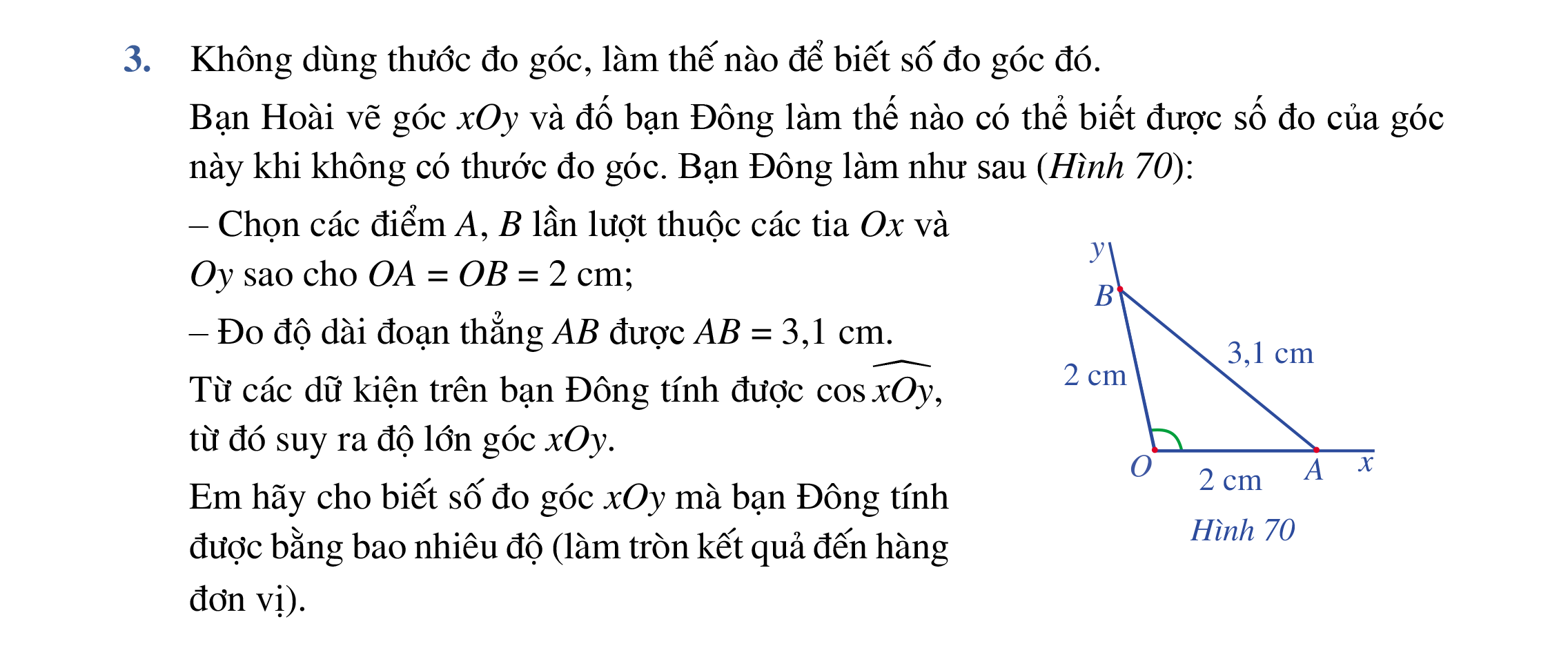 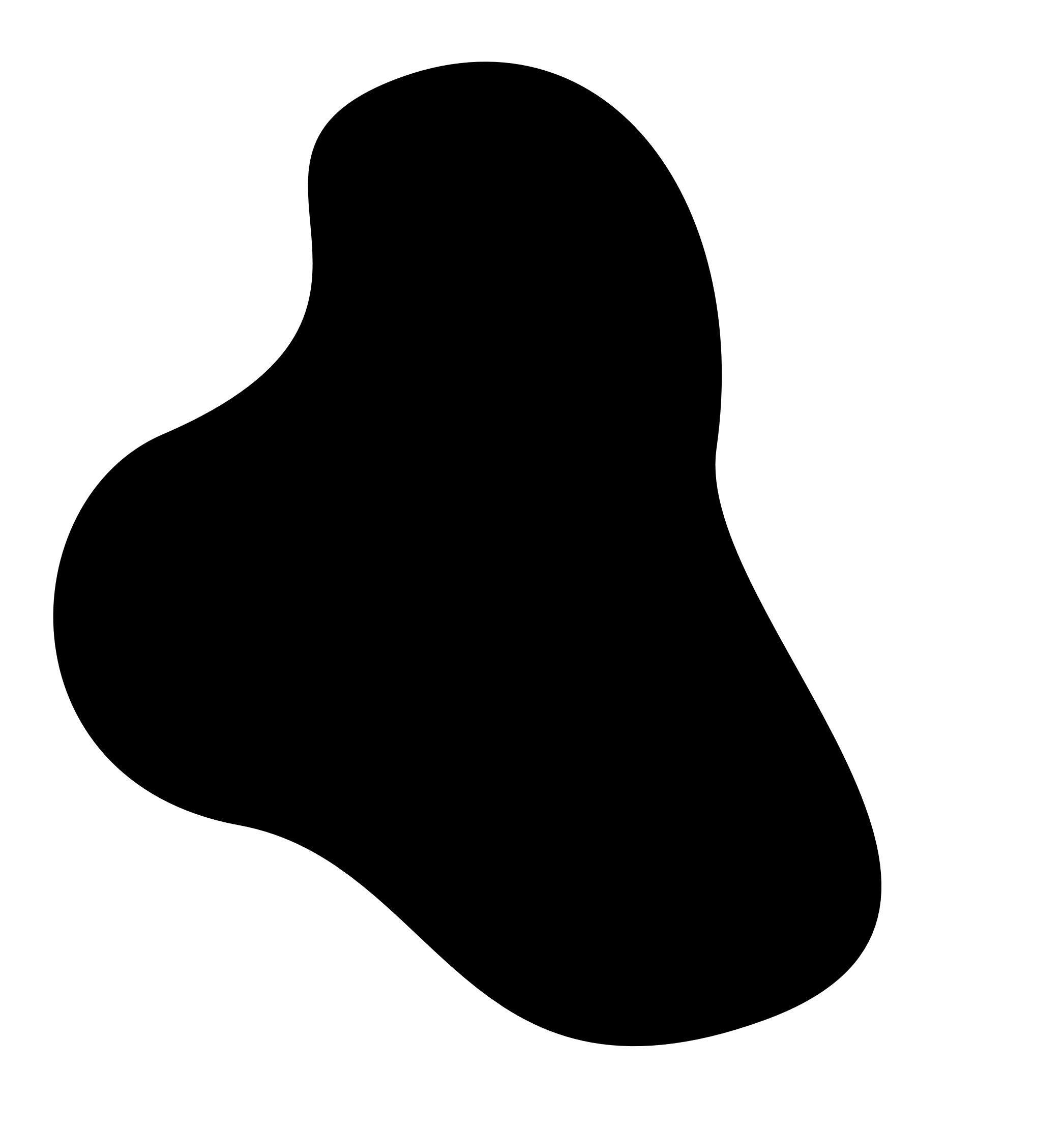 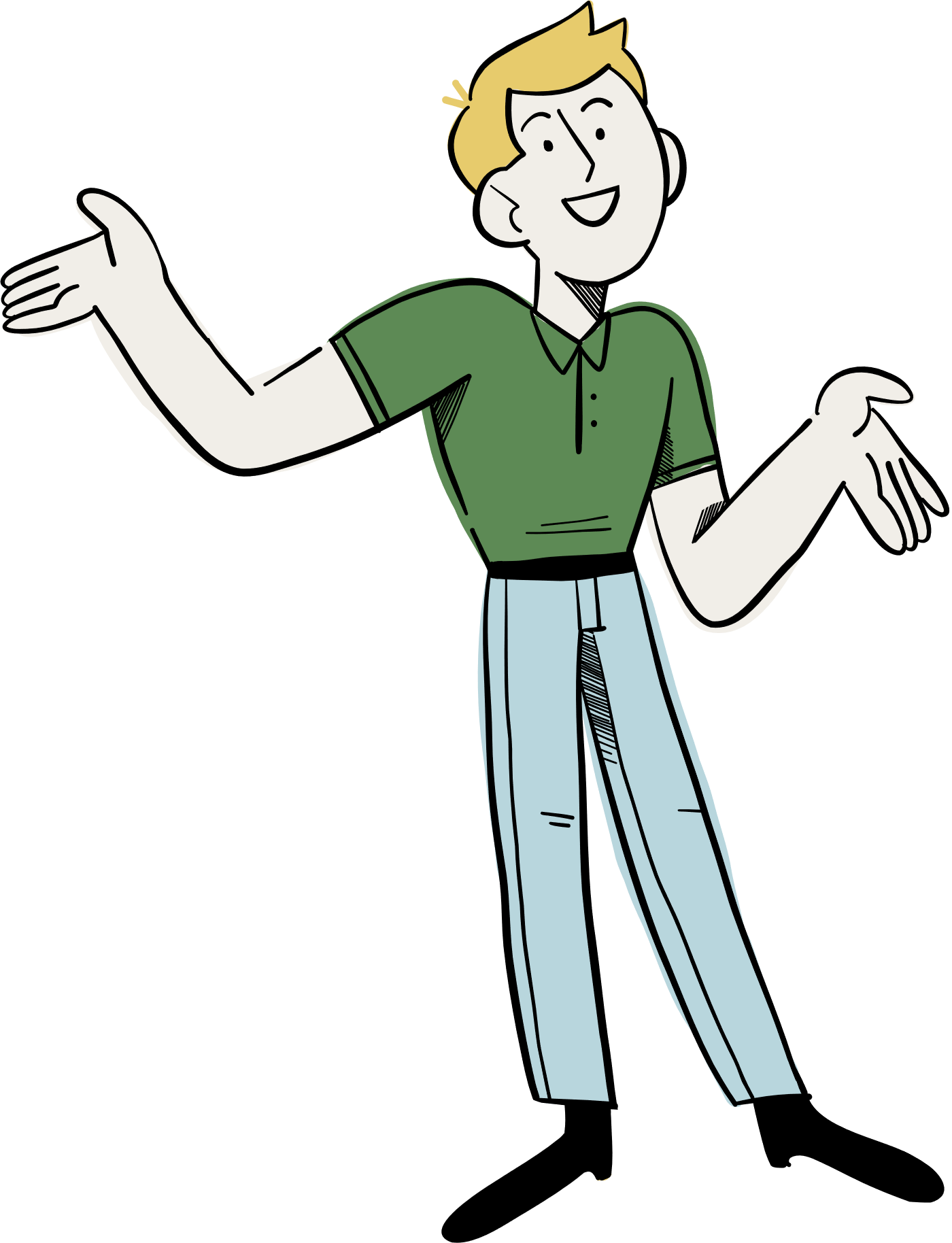 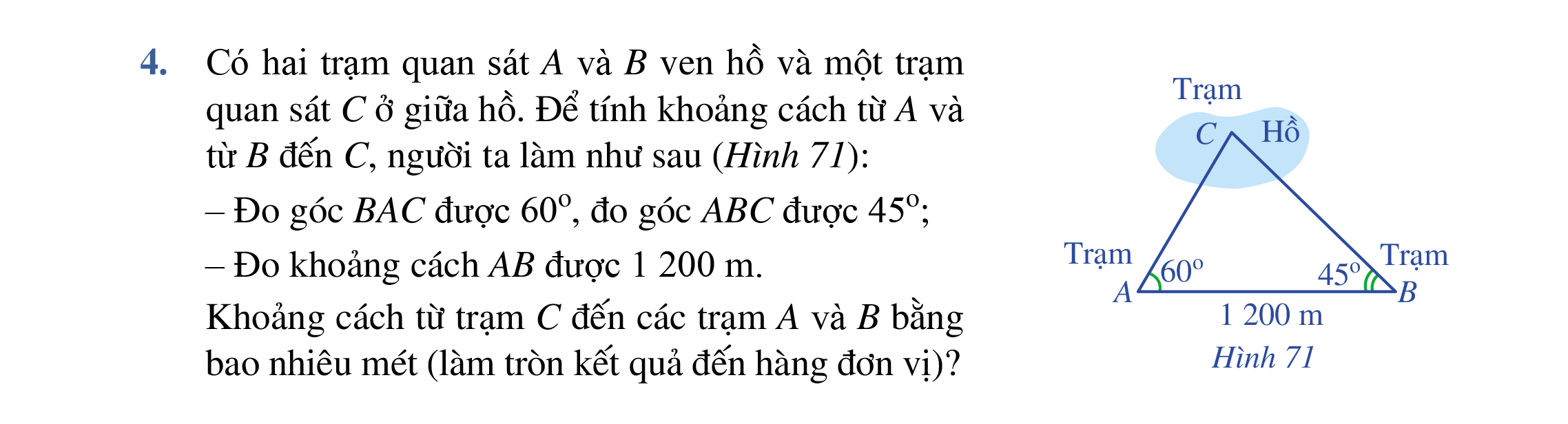 Giải
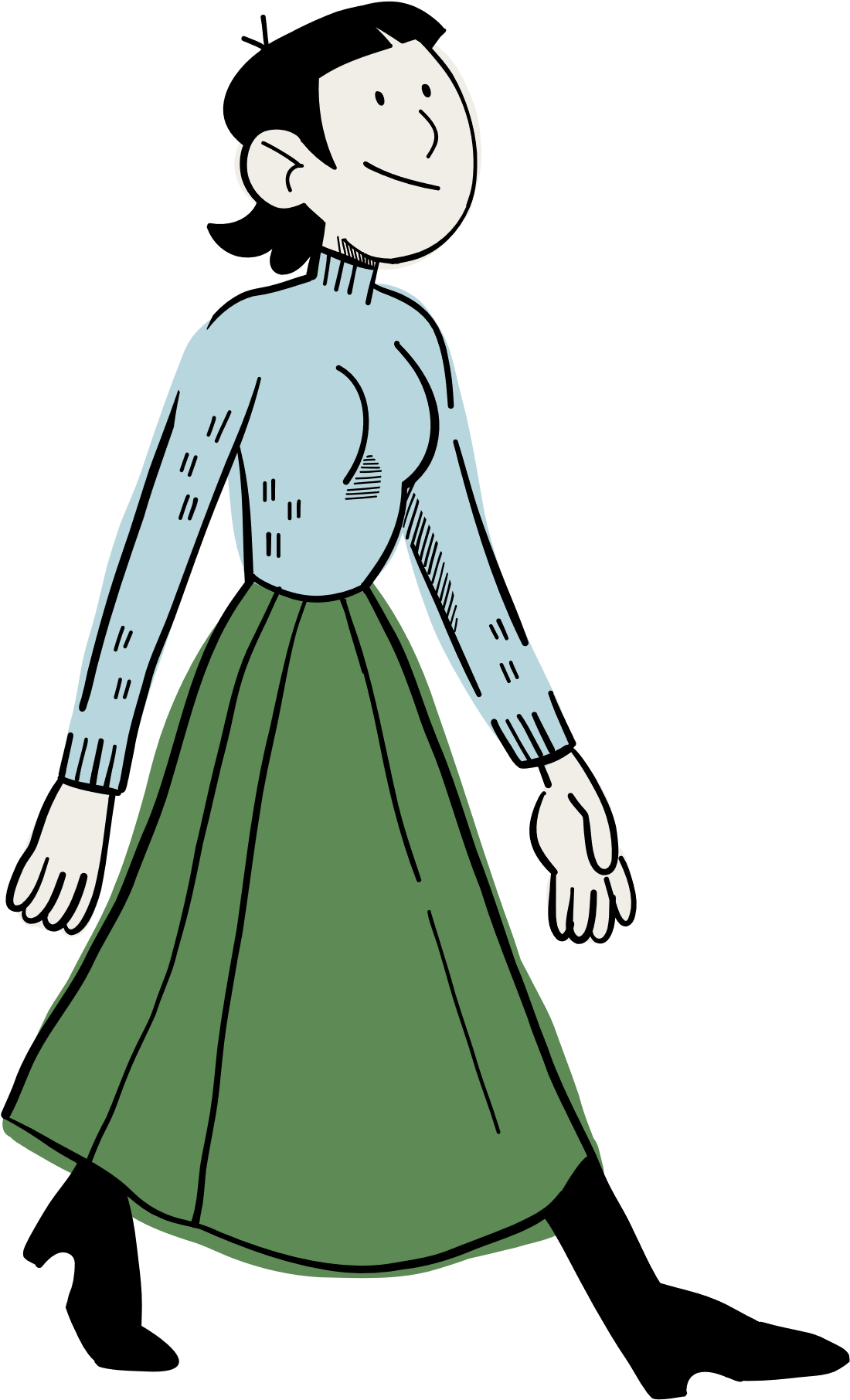 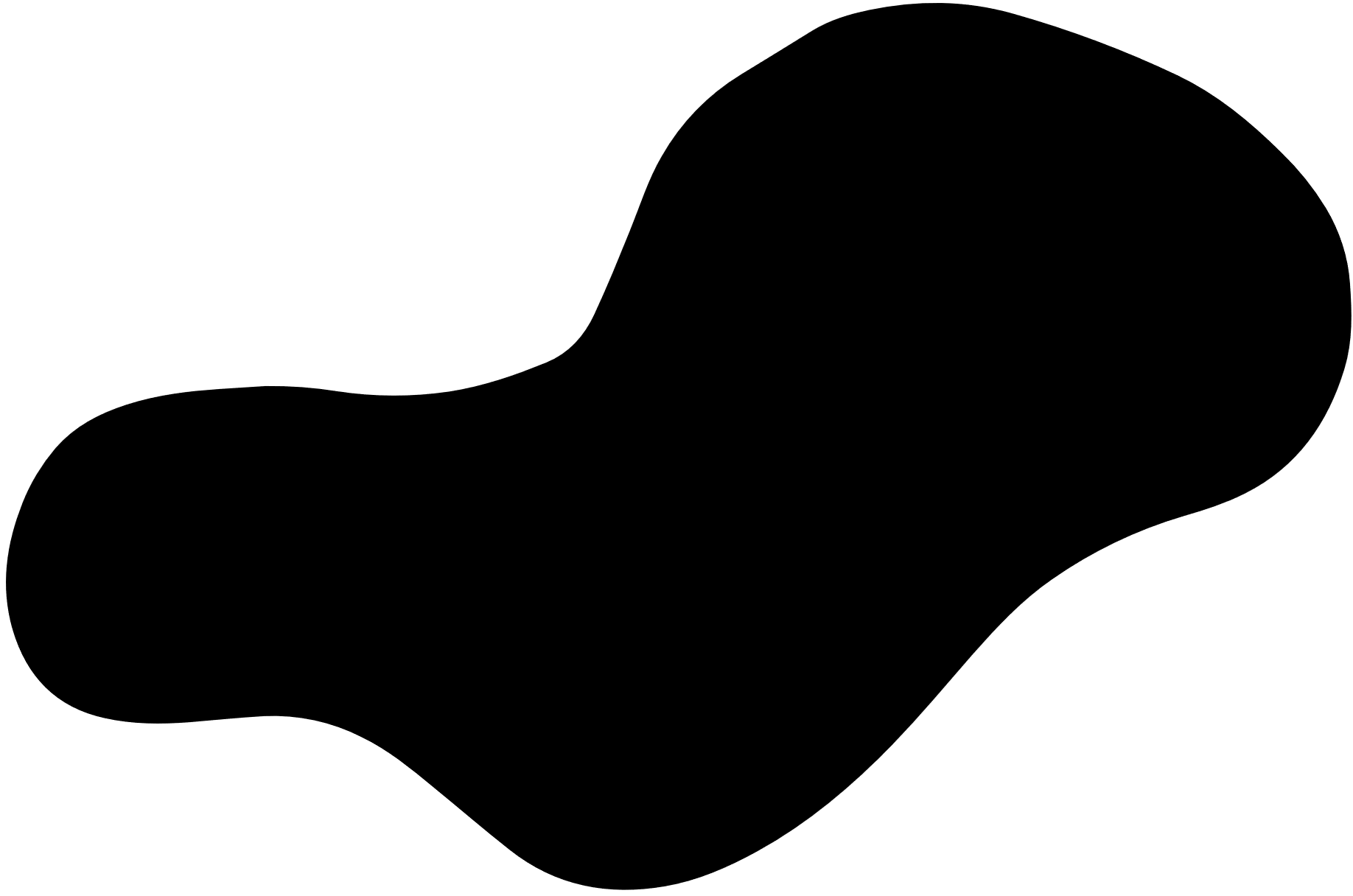 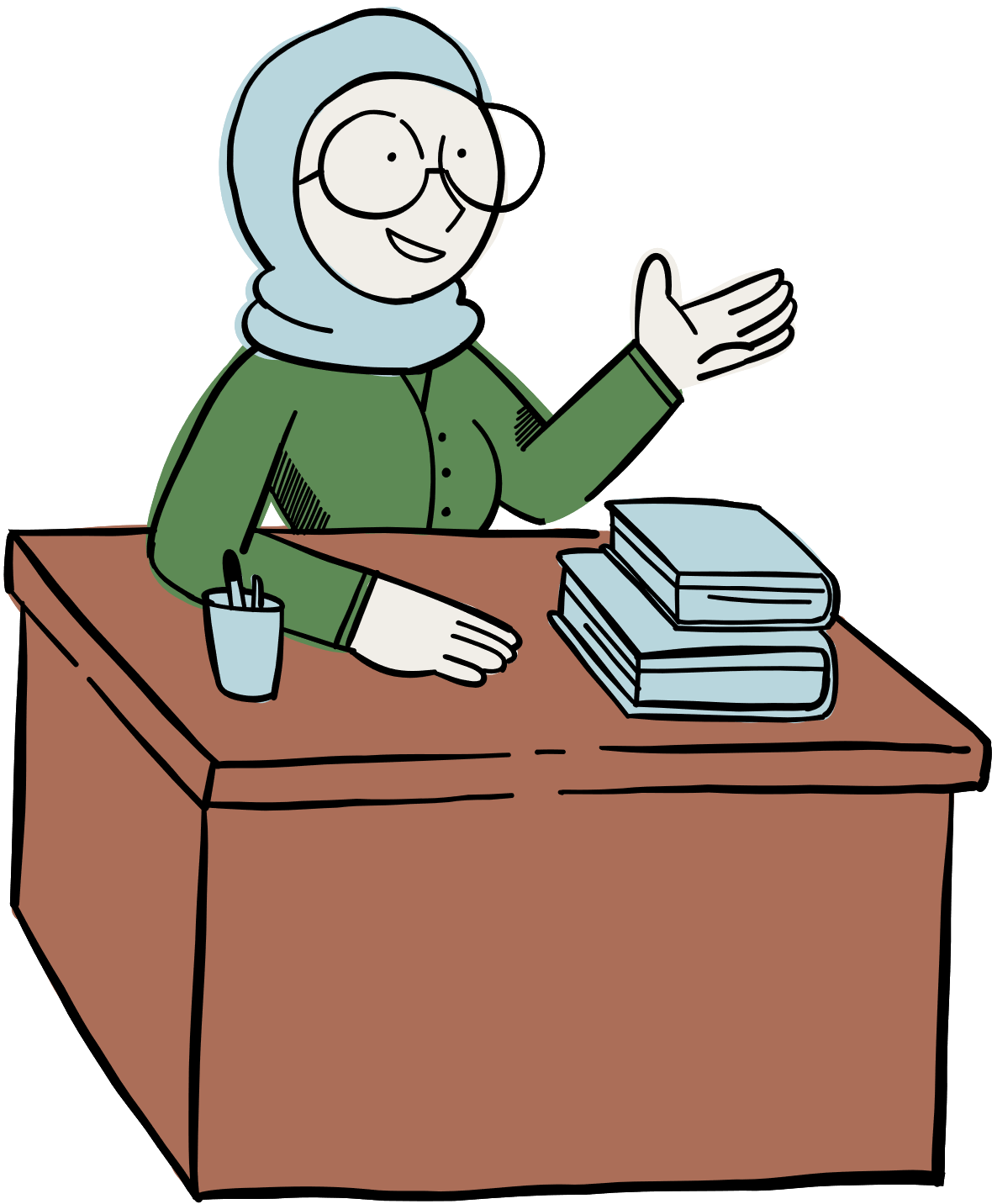 Giải
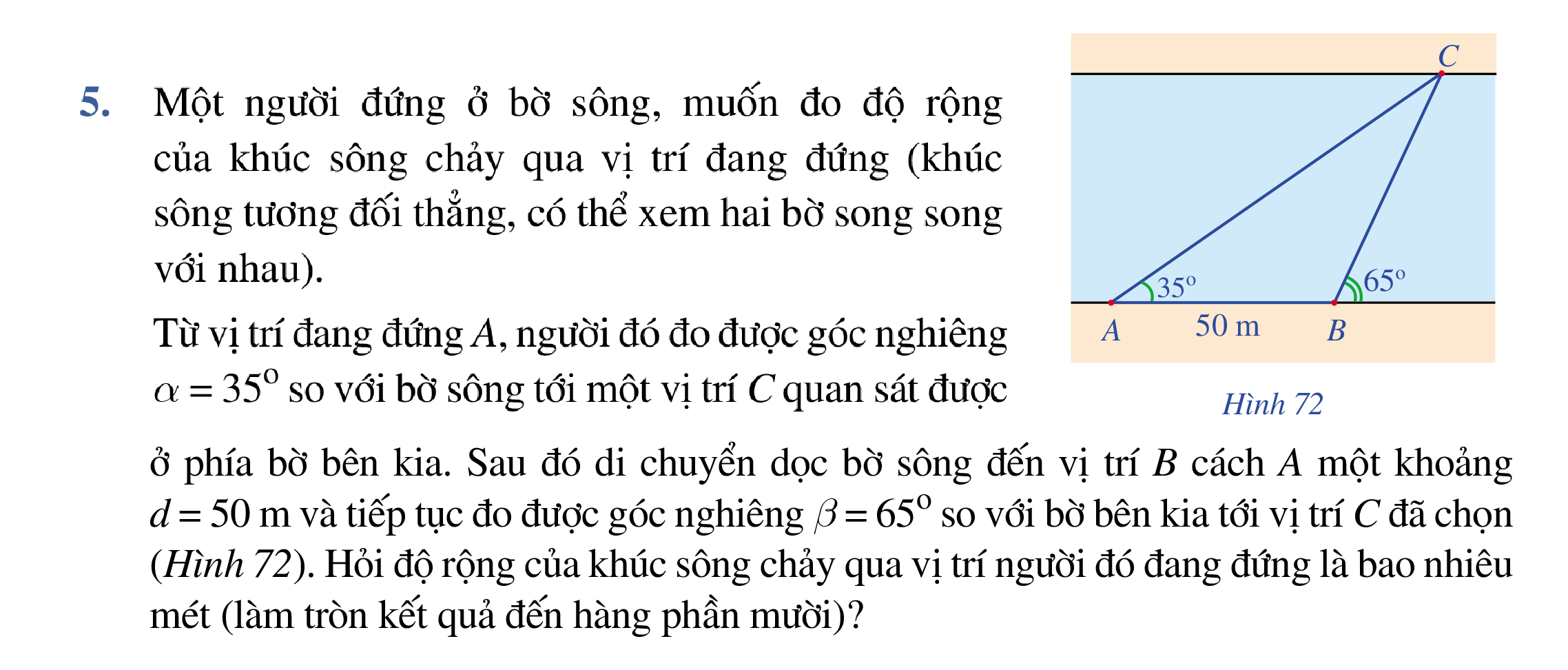 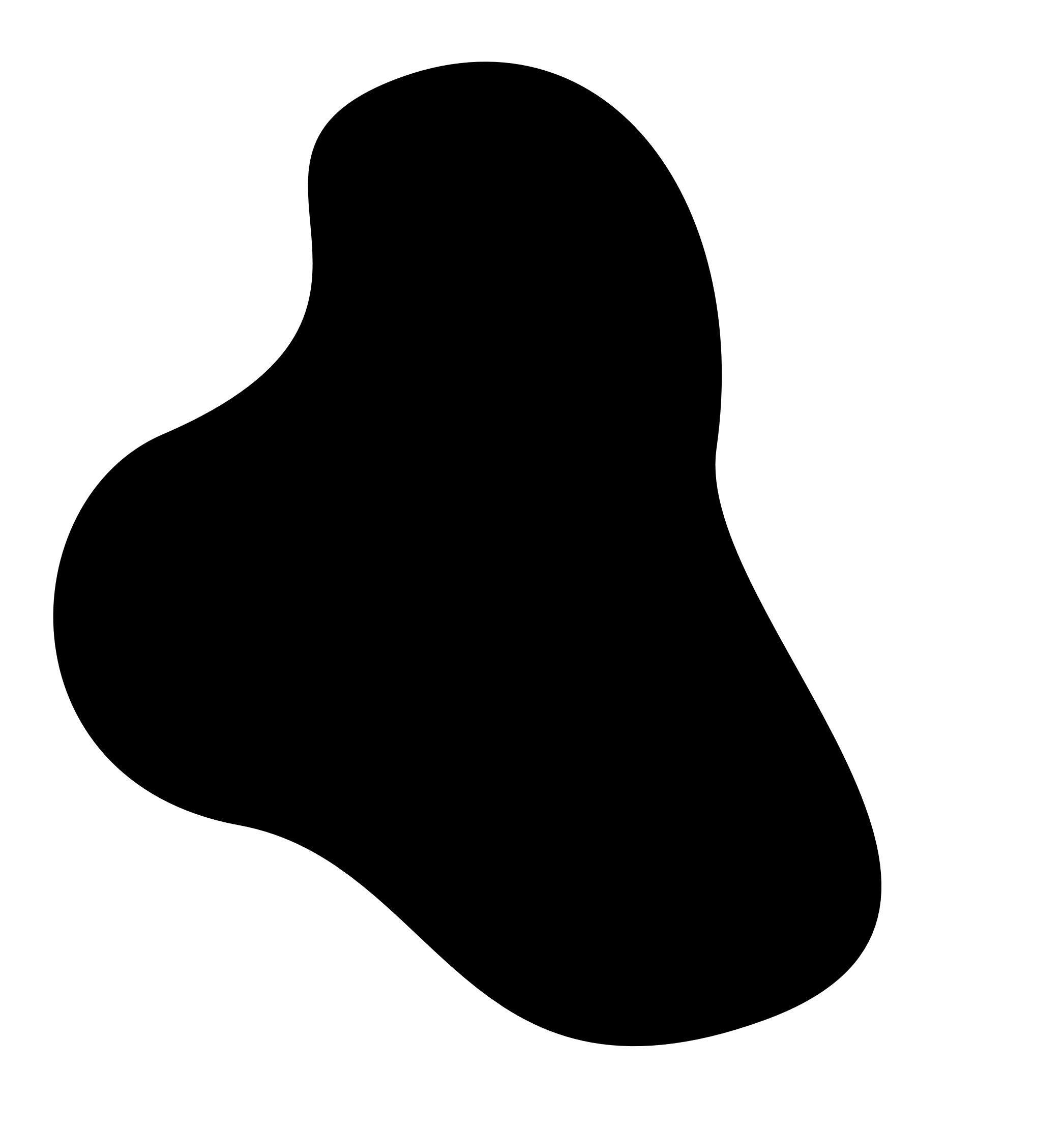 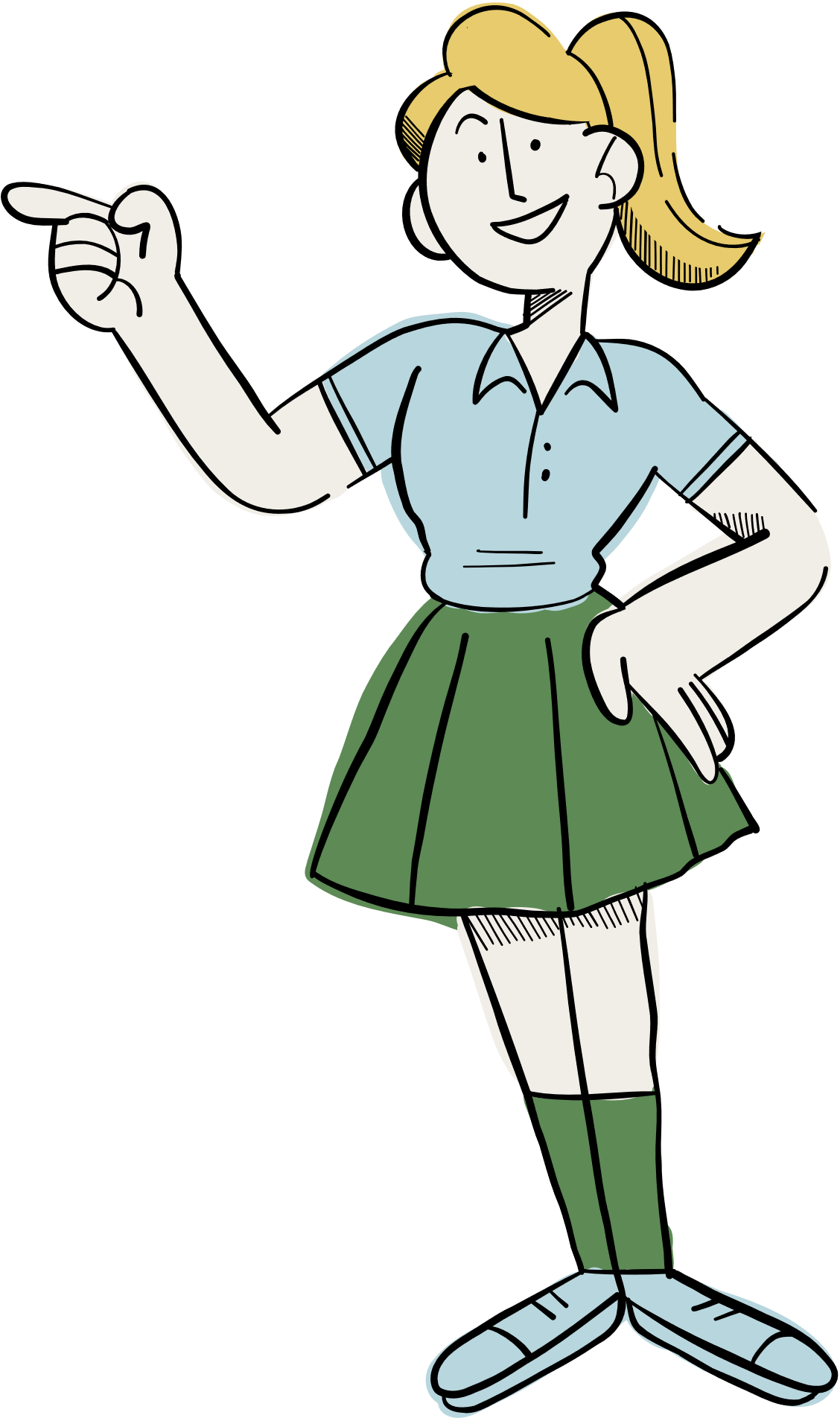 Giải
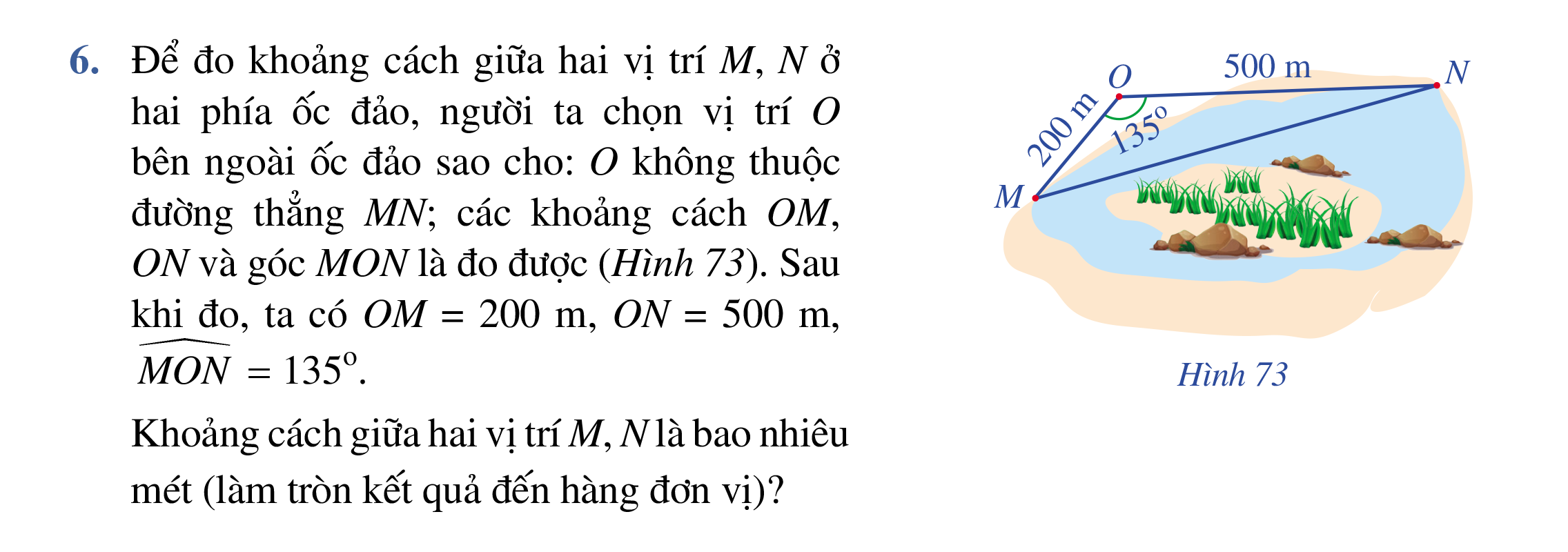 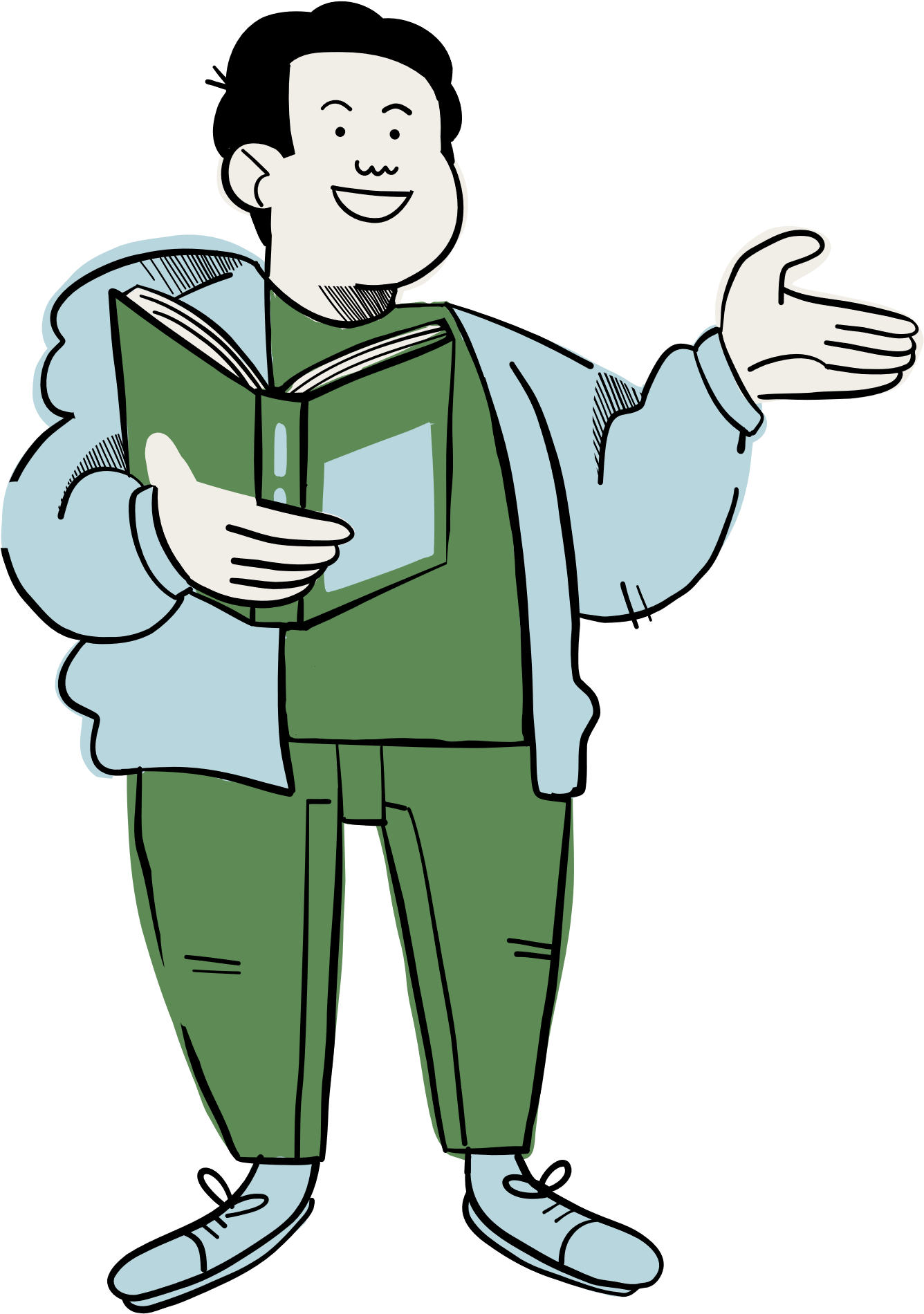 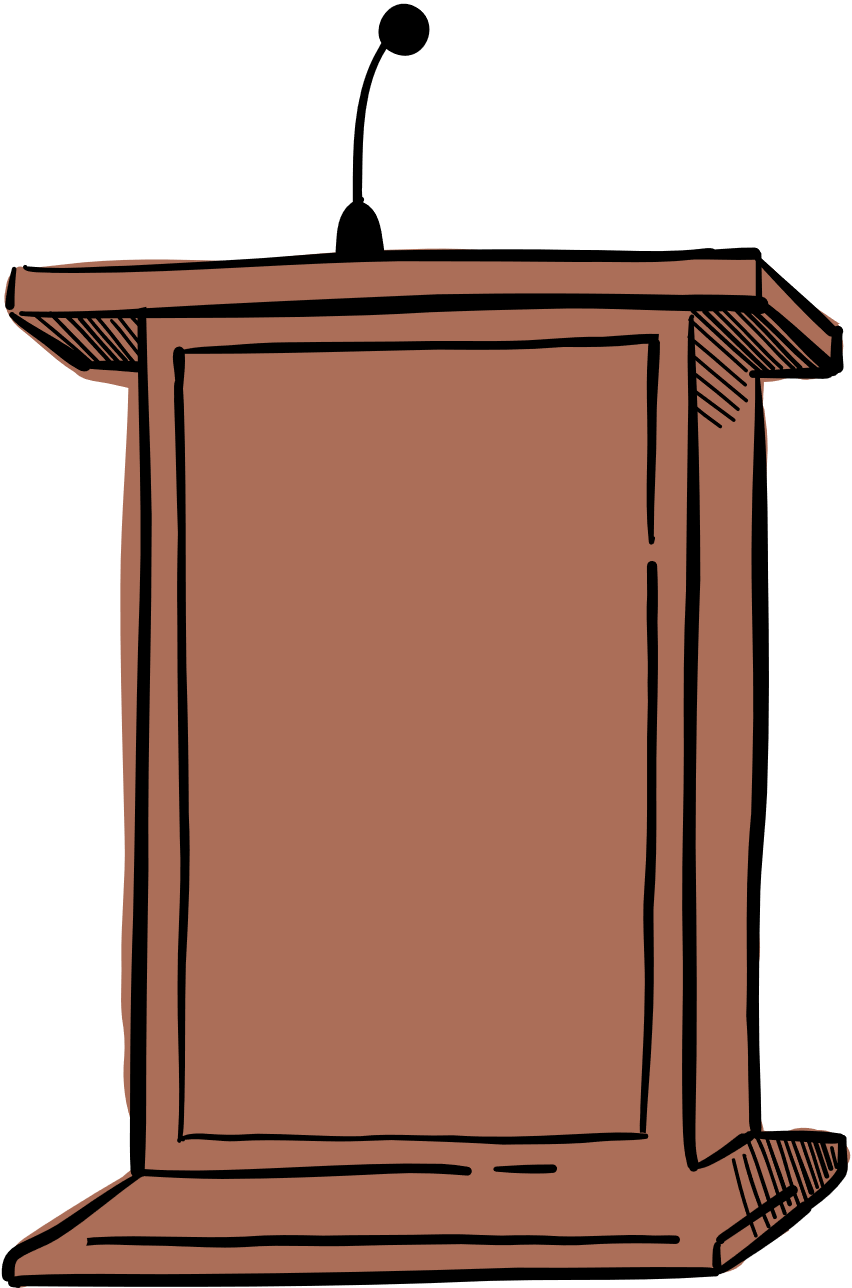 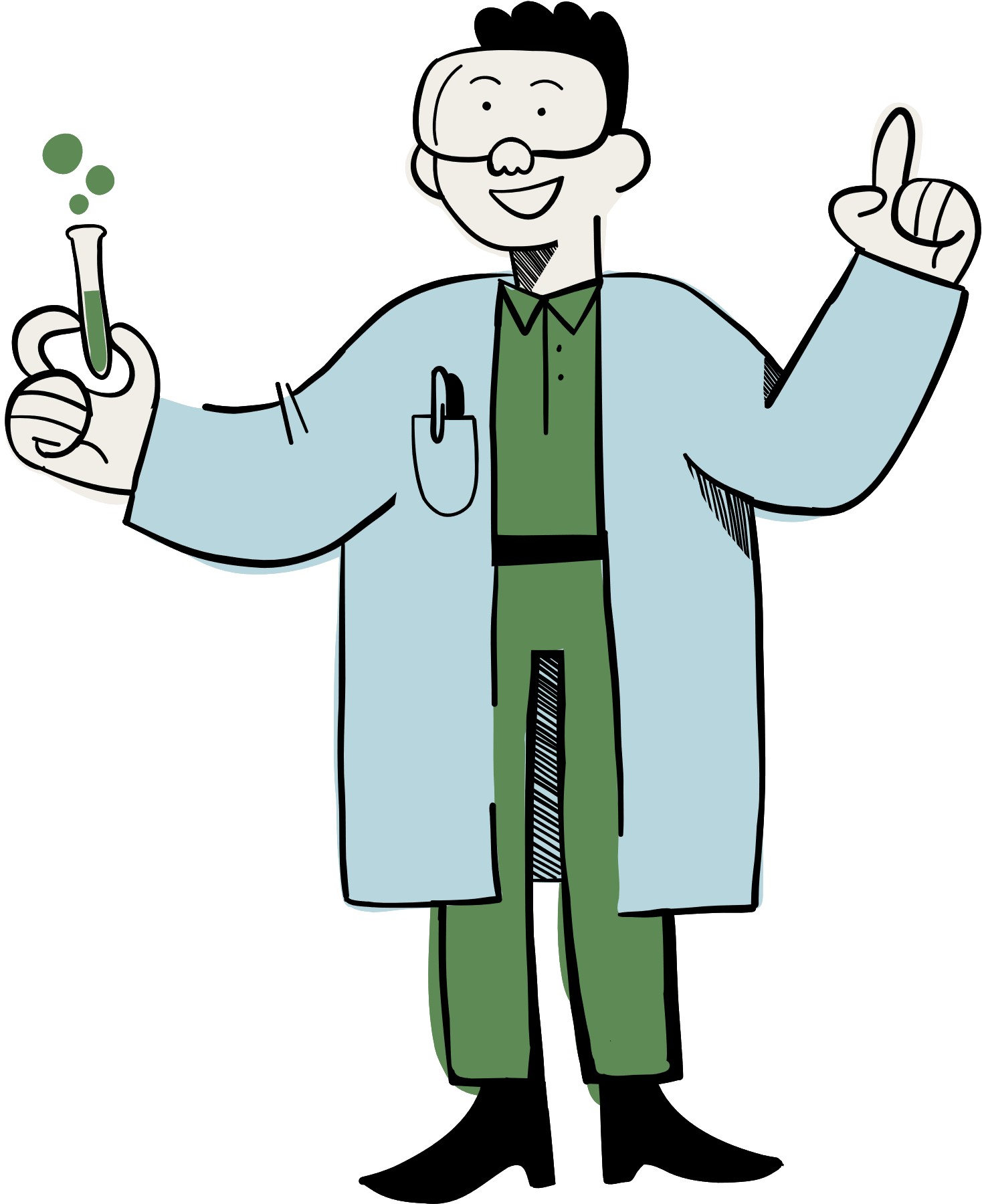 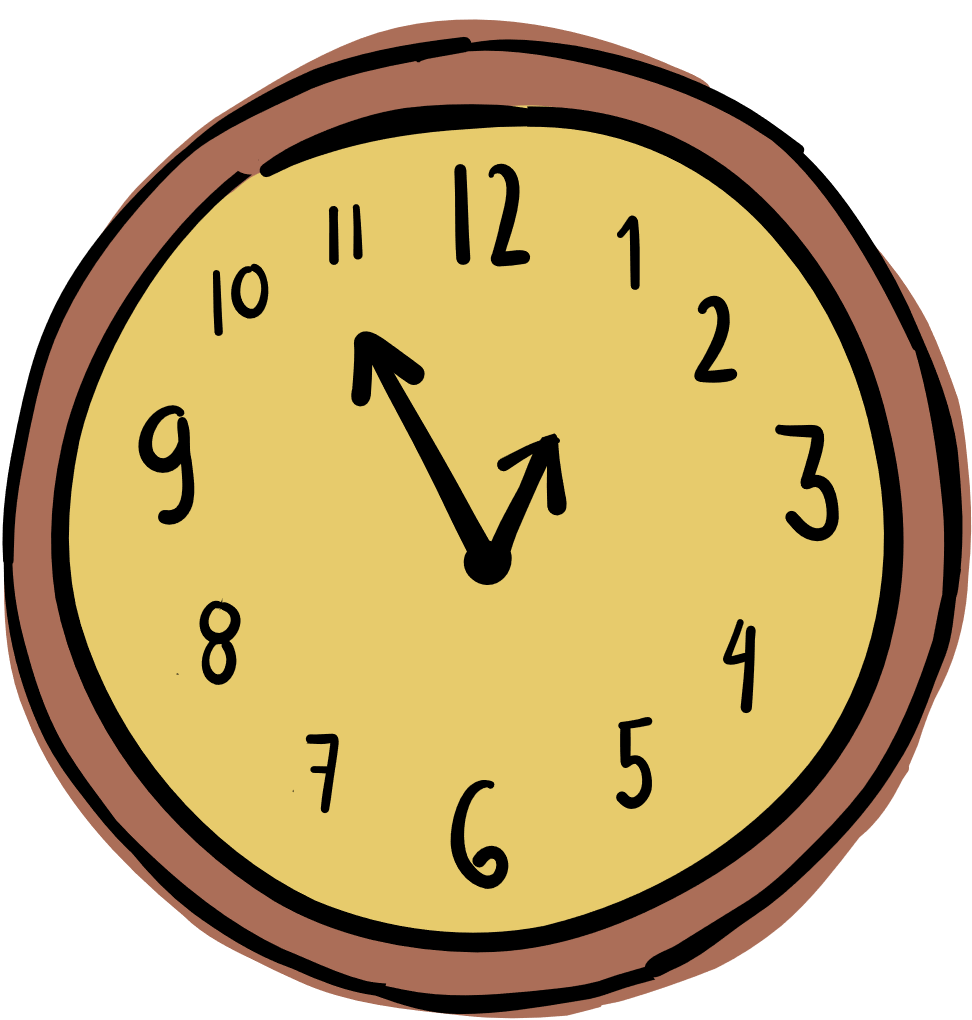 Giải
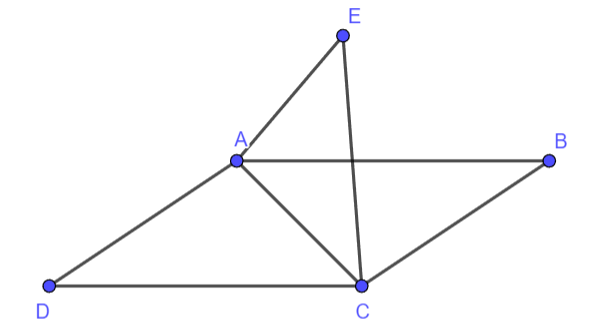 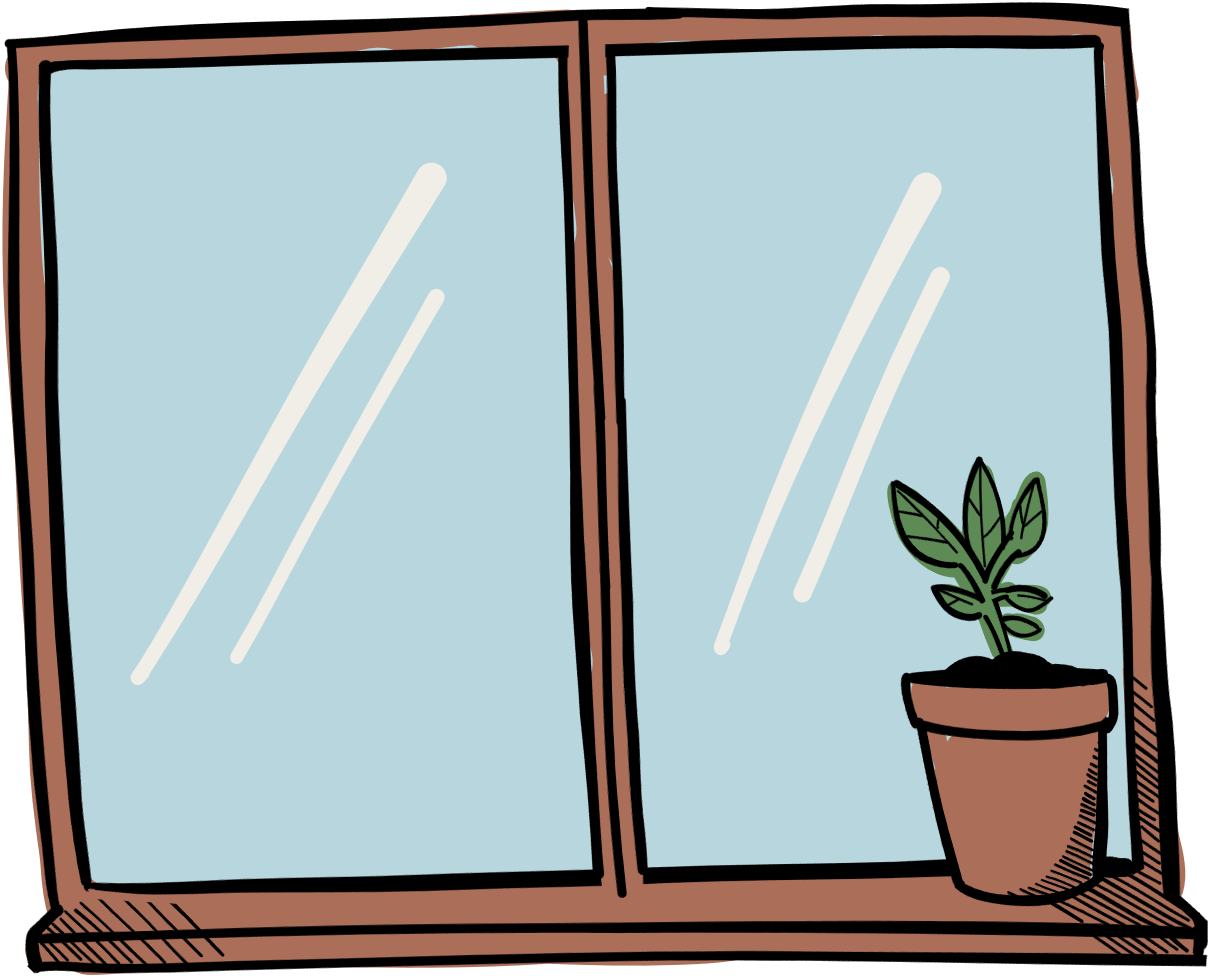 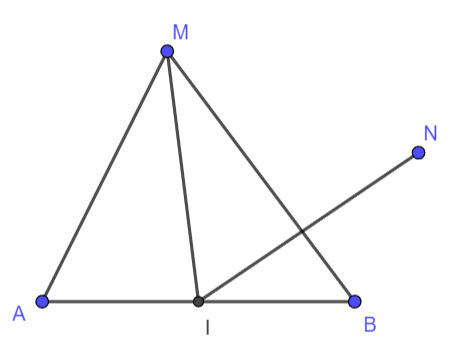 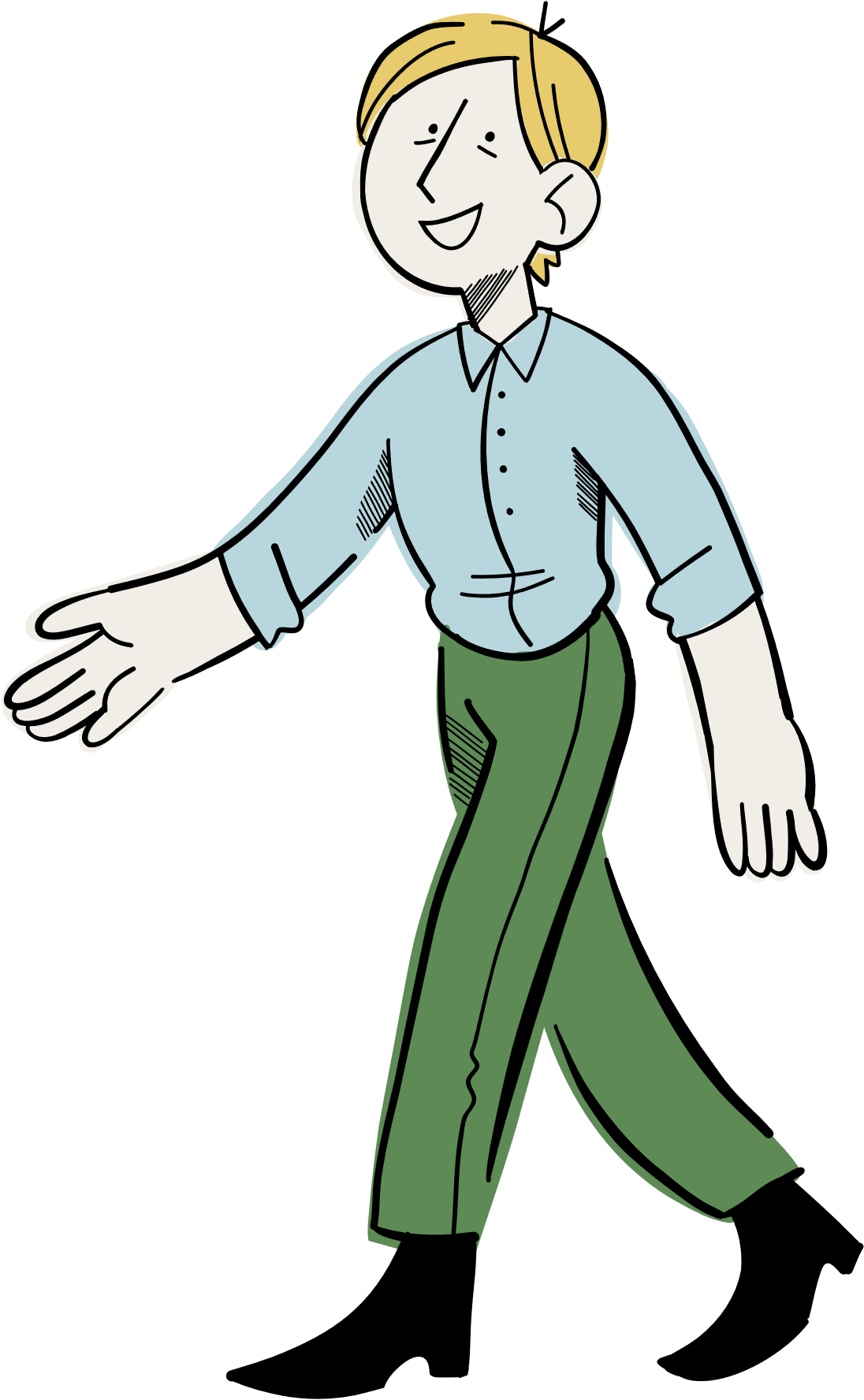 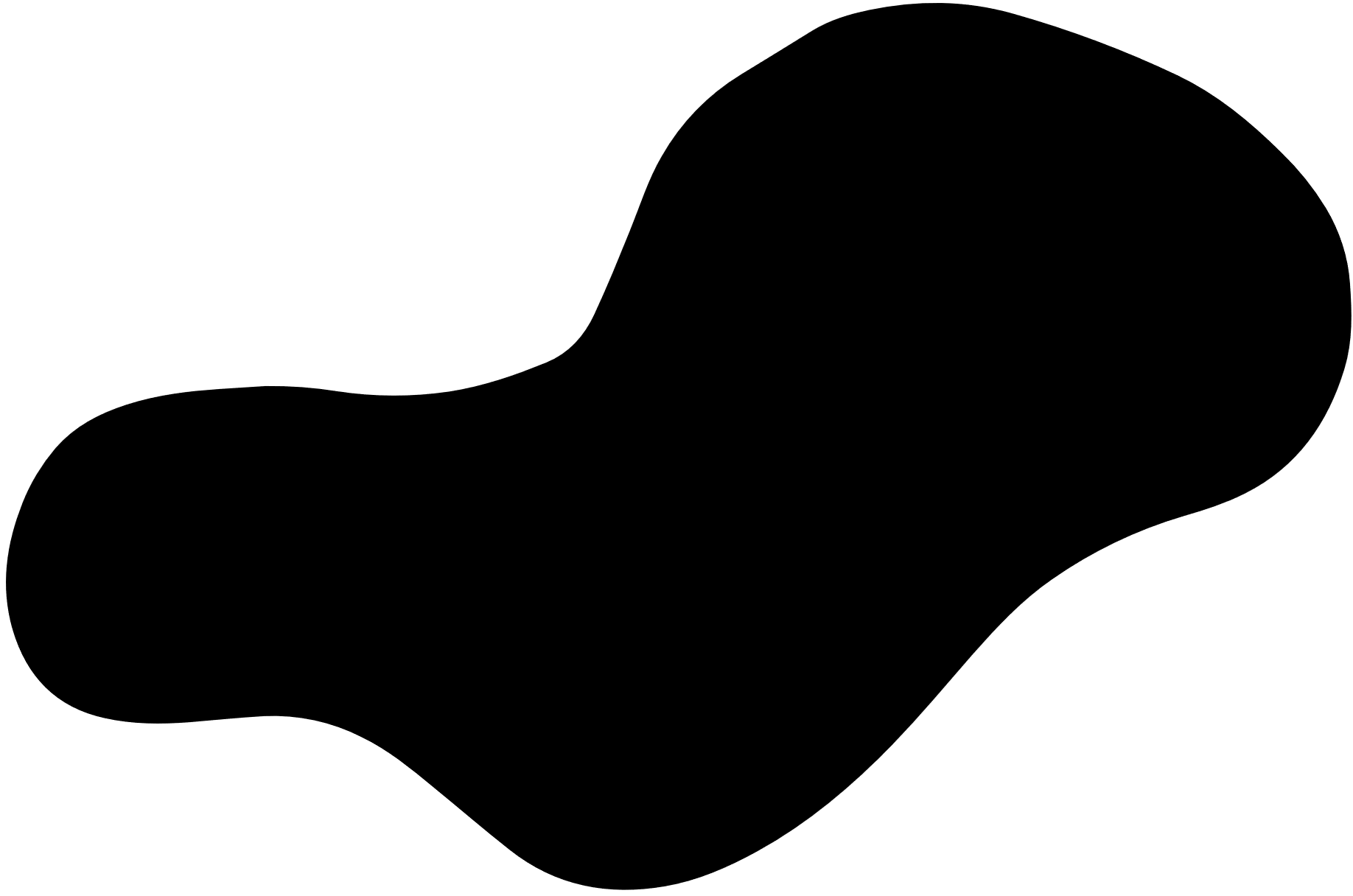 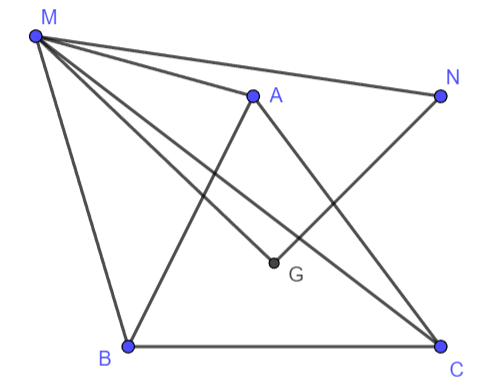 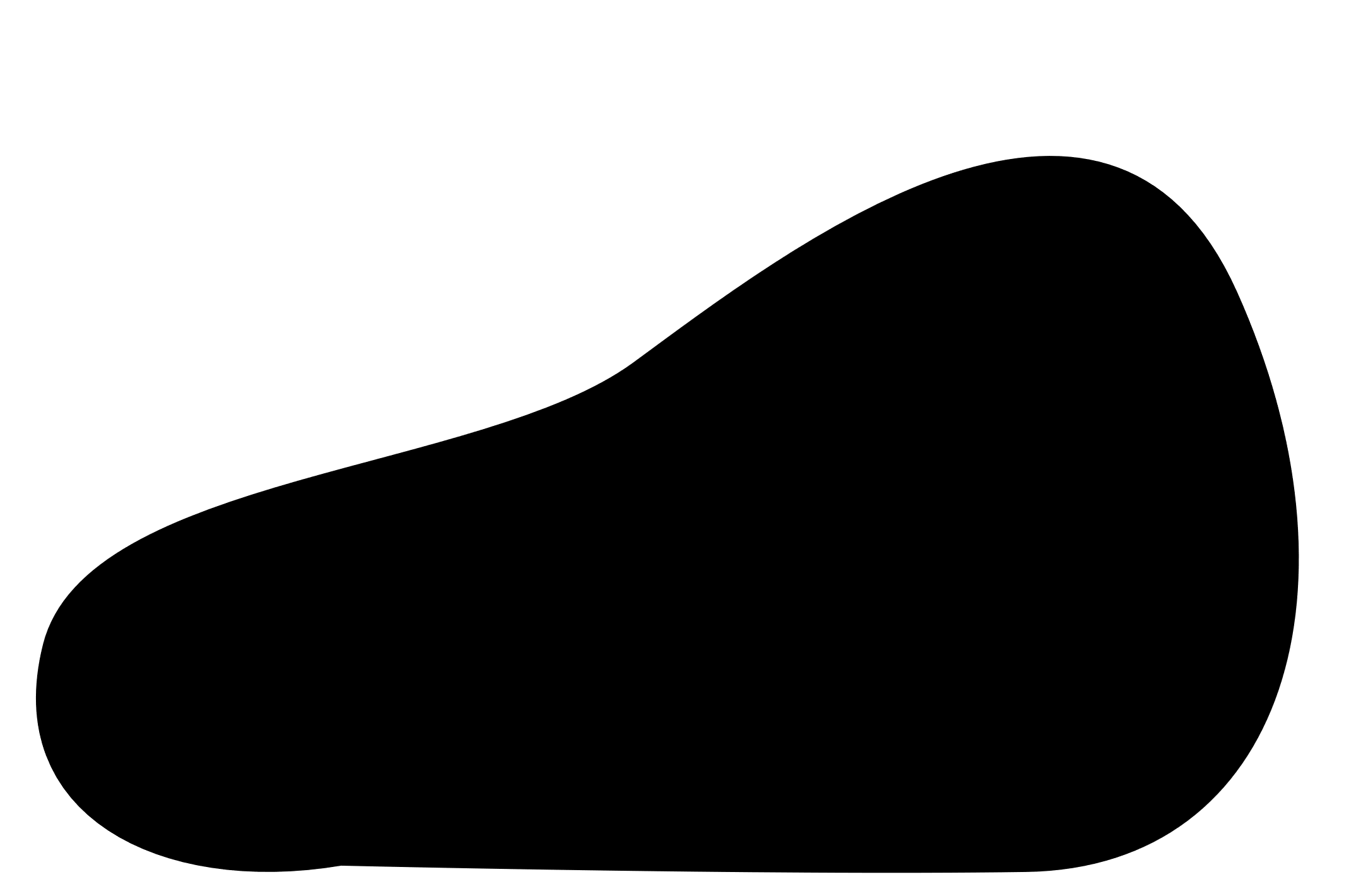 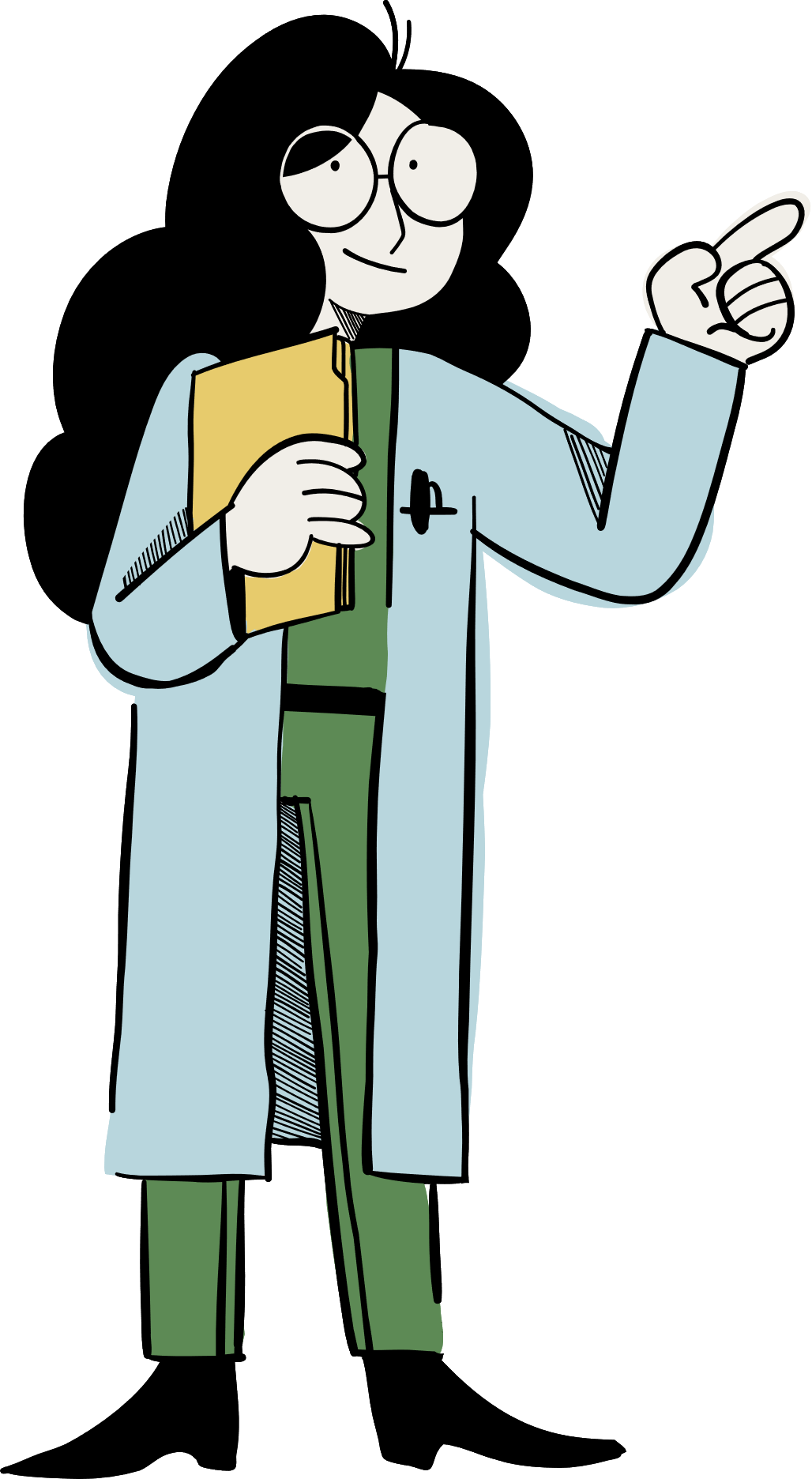 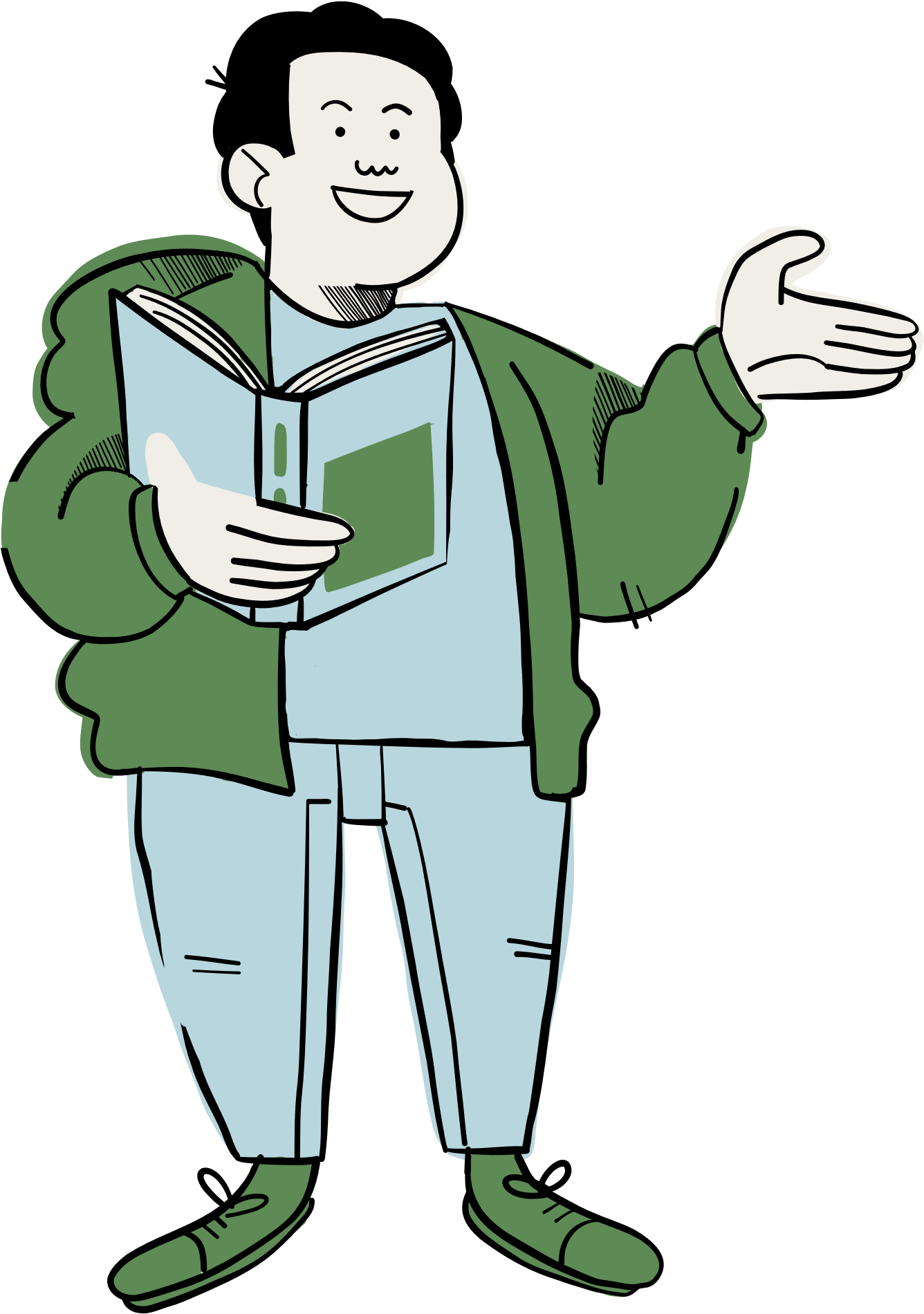 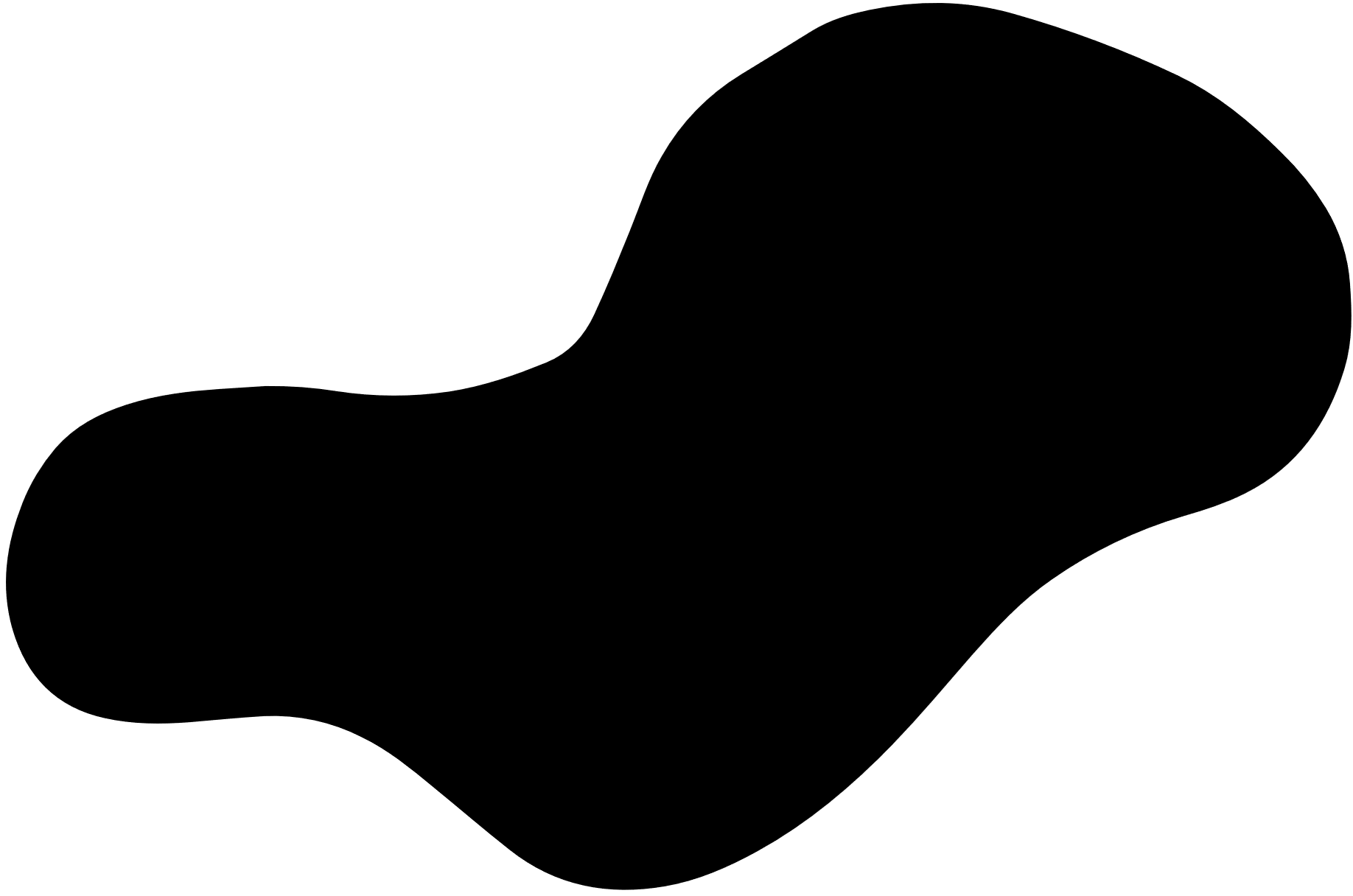 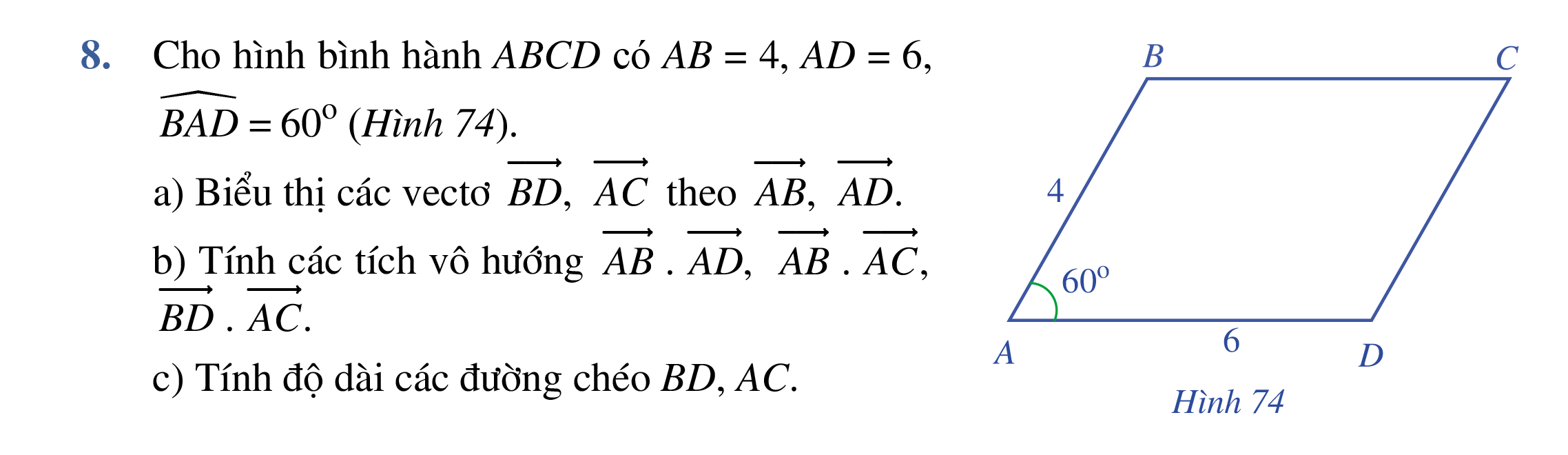 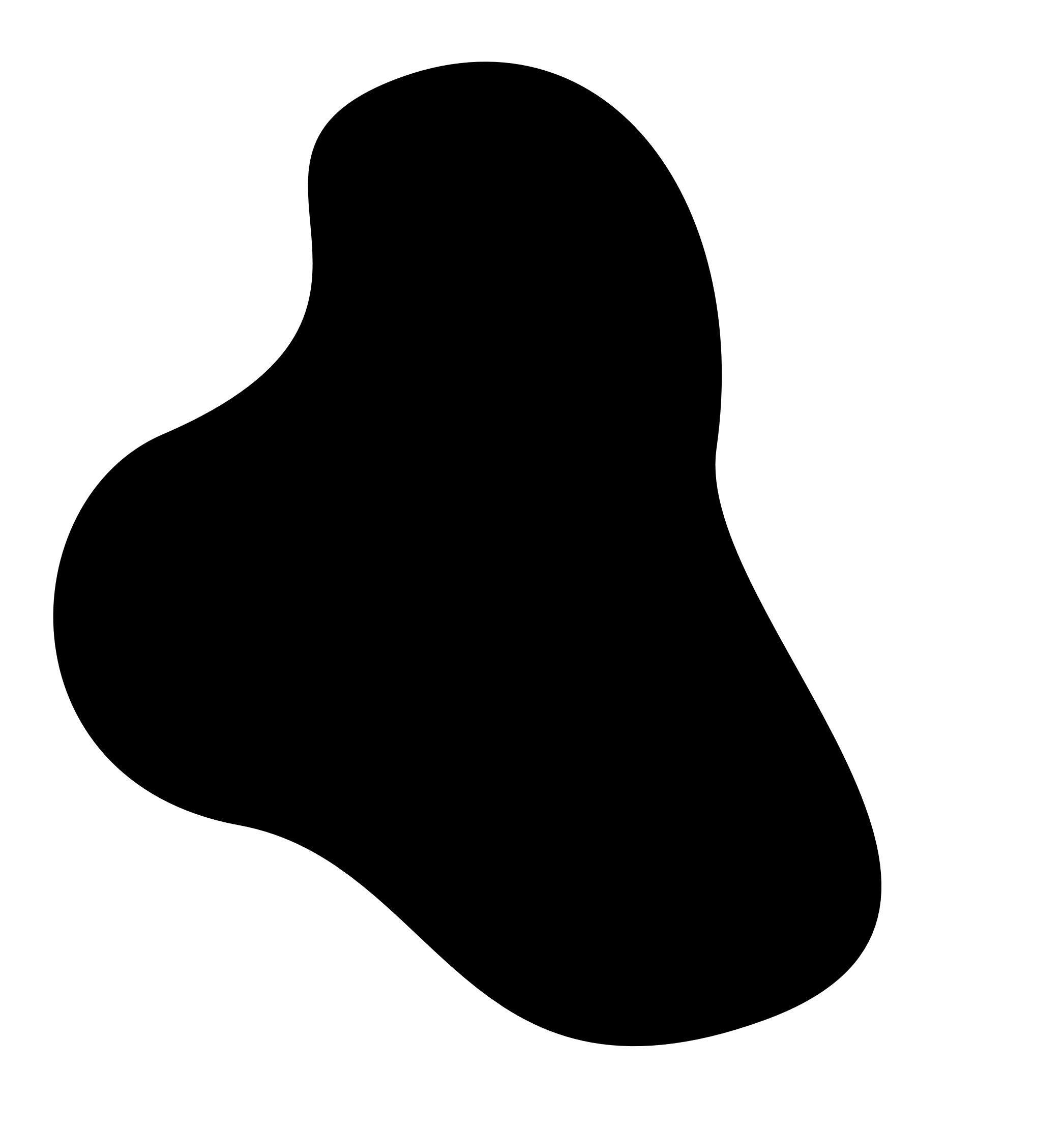 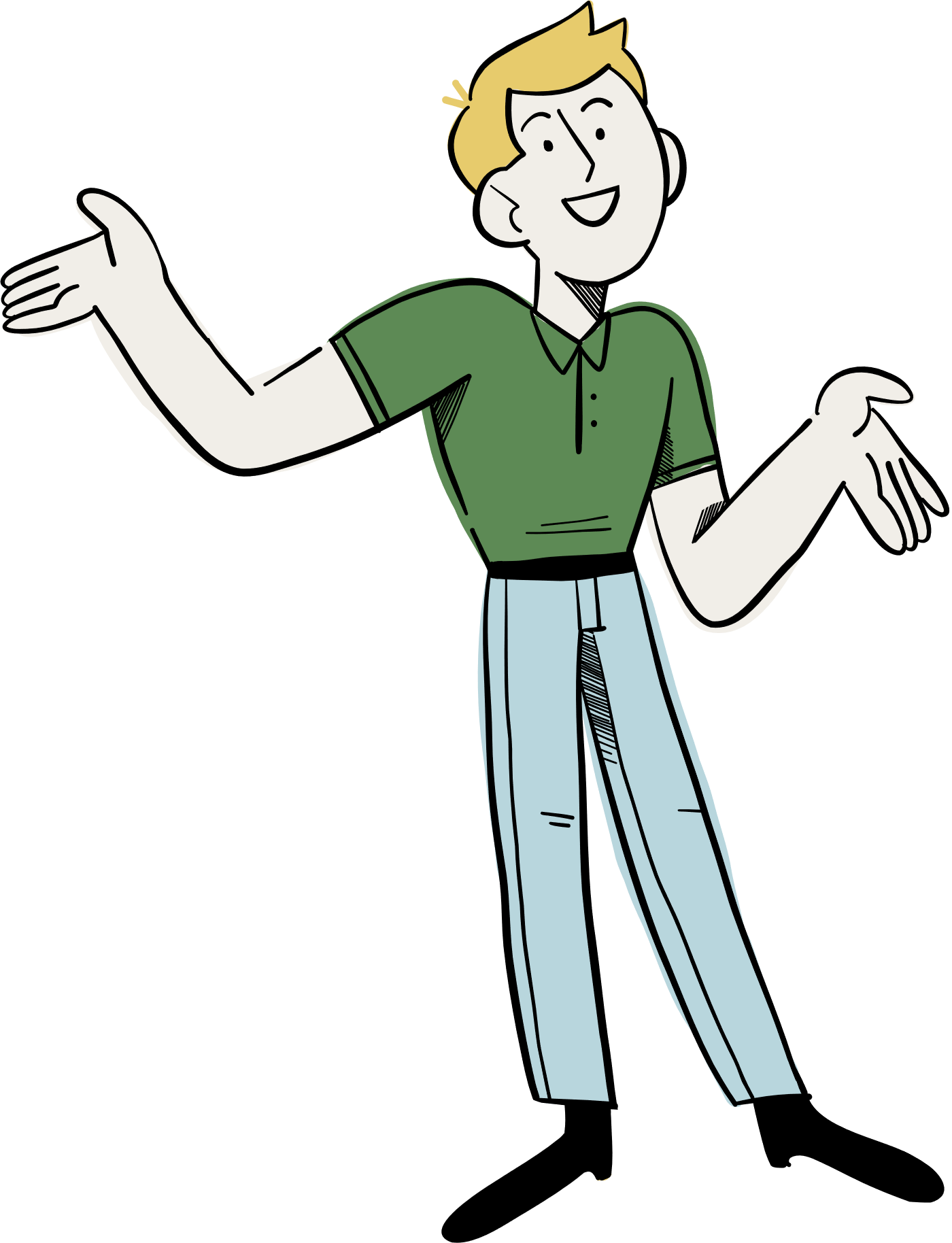 Giải
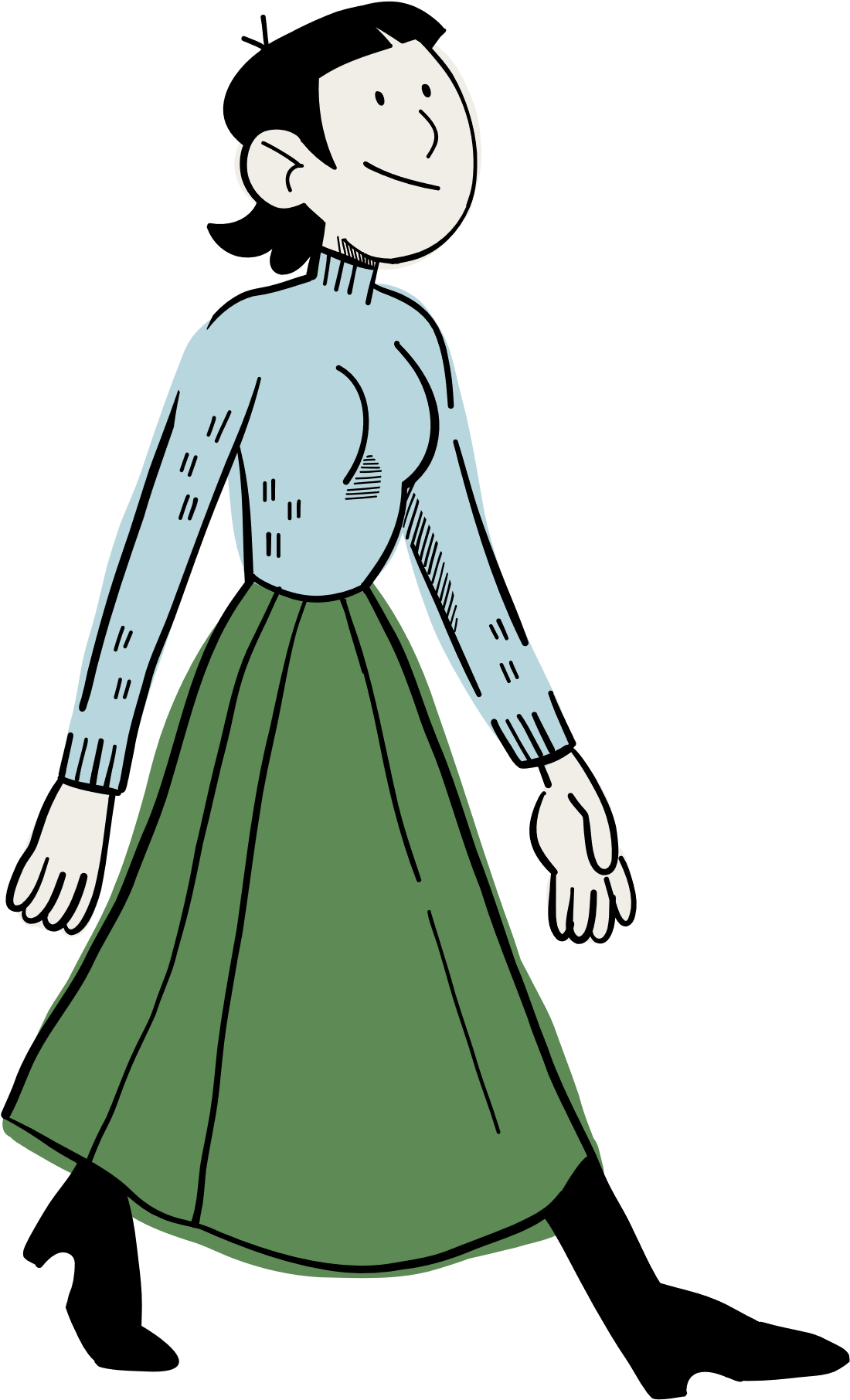 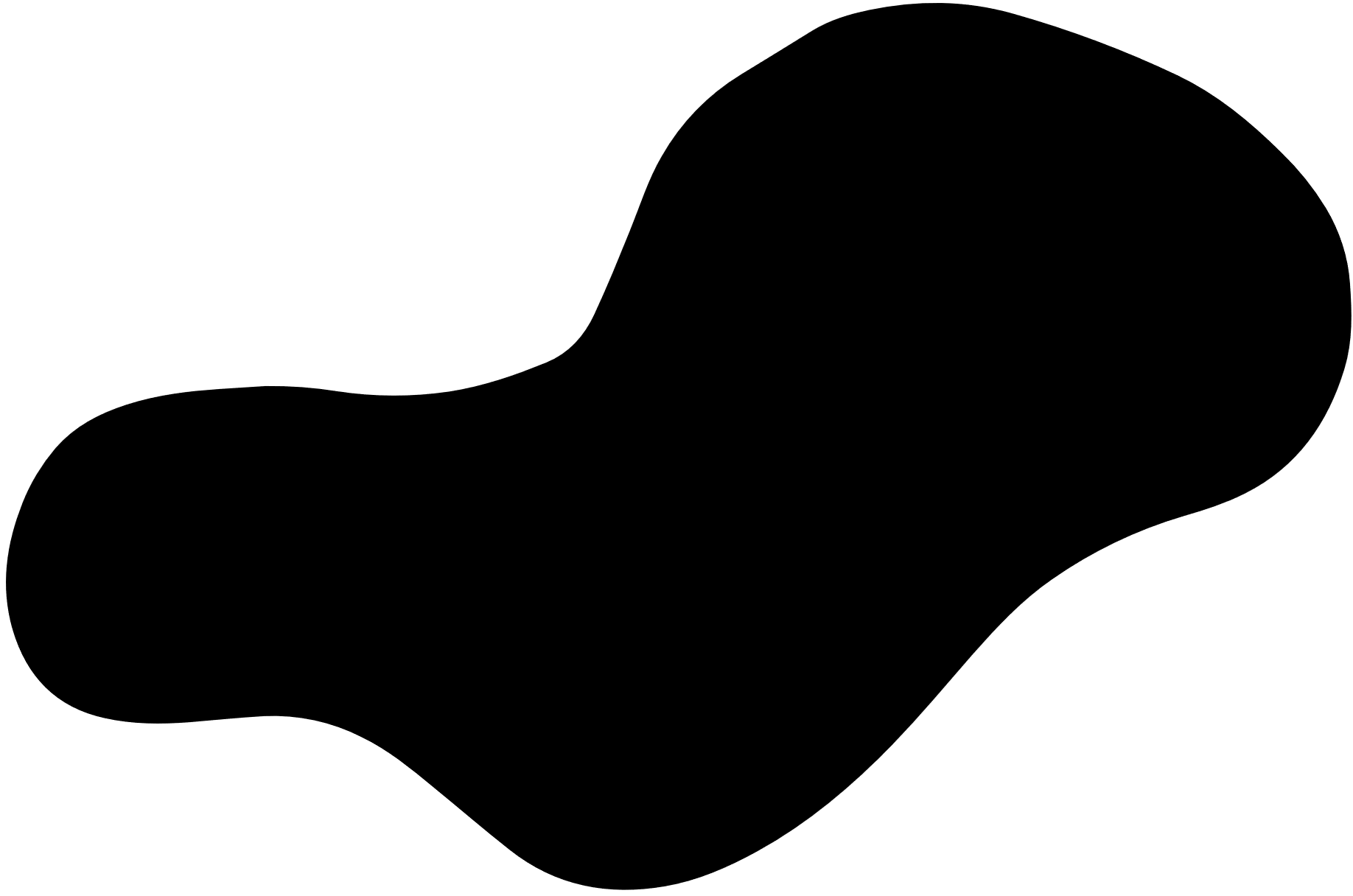 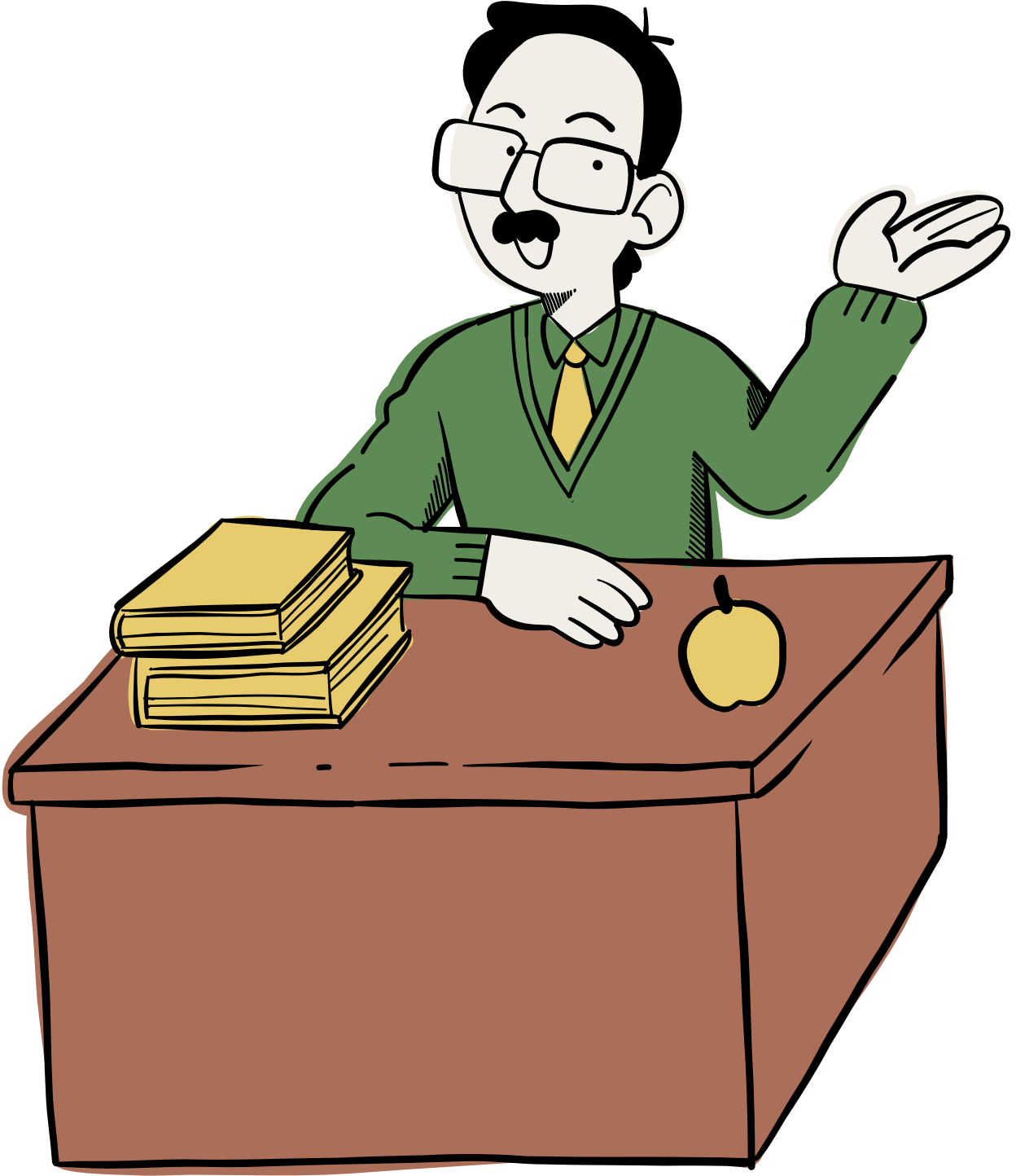 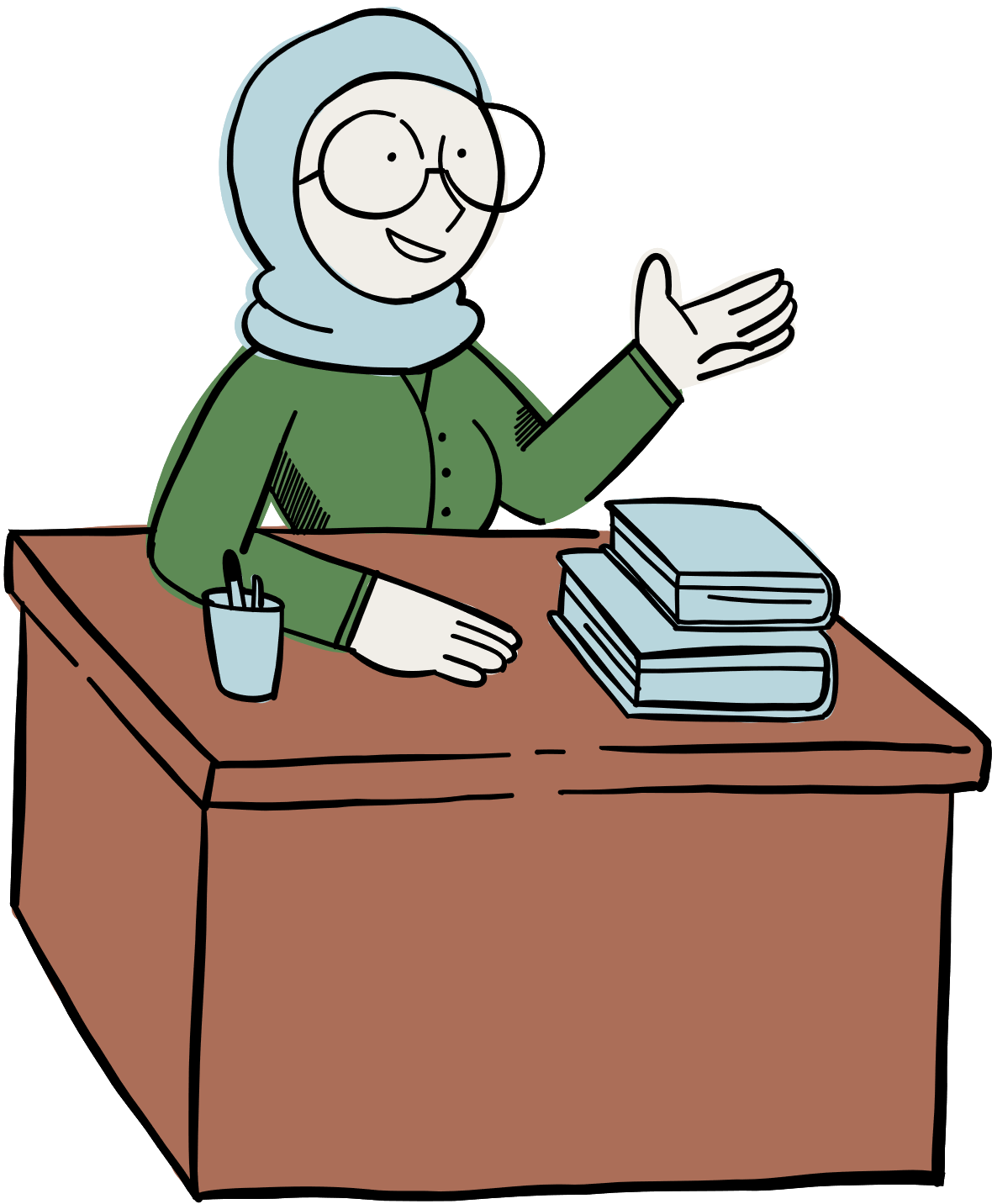 Giải
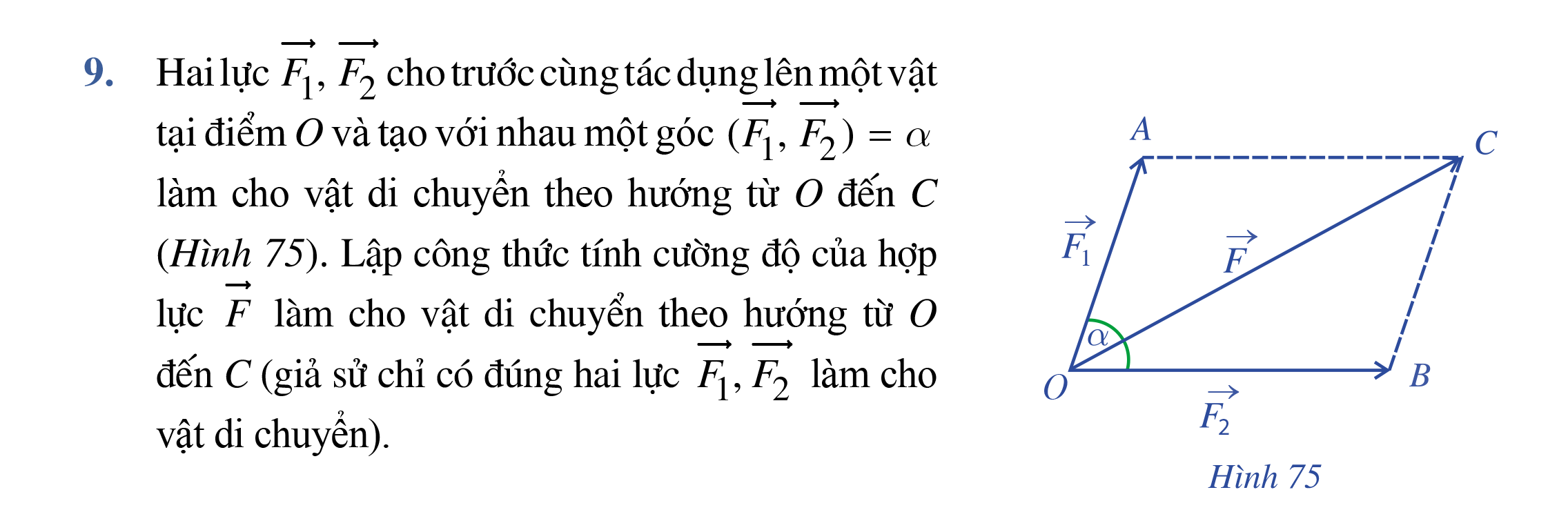 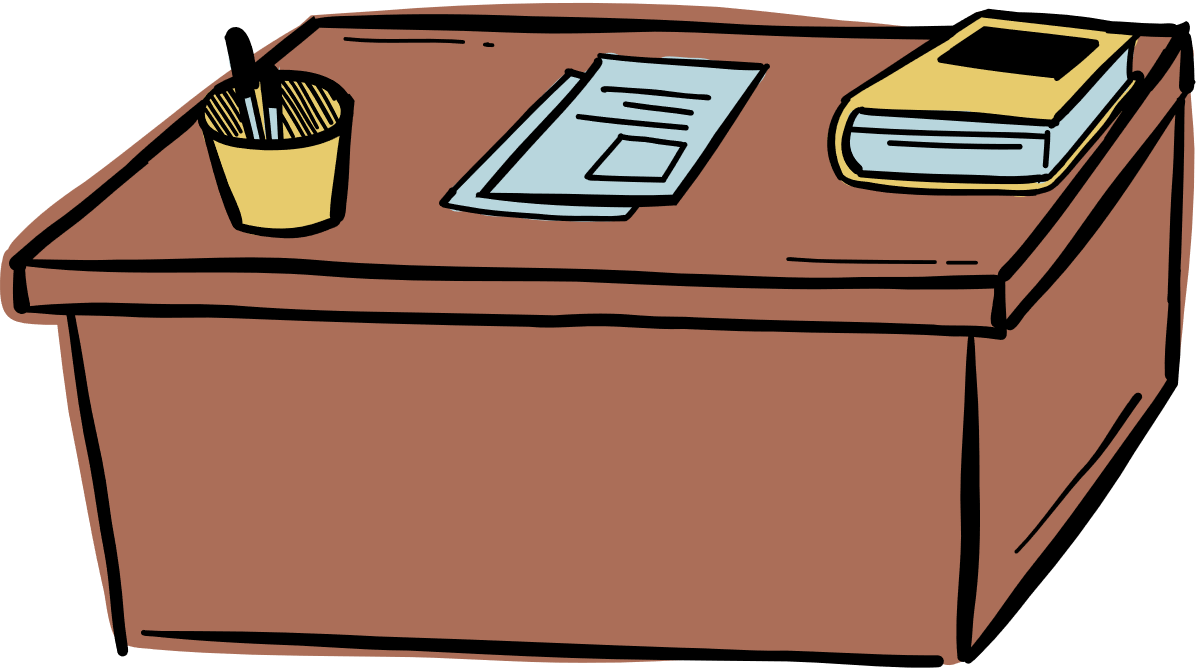 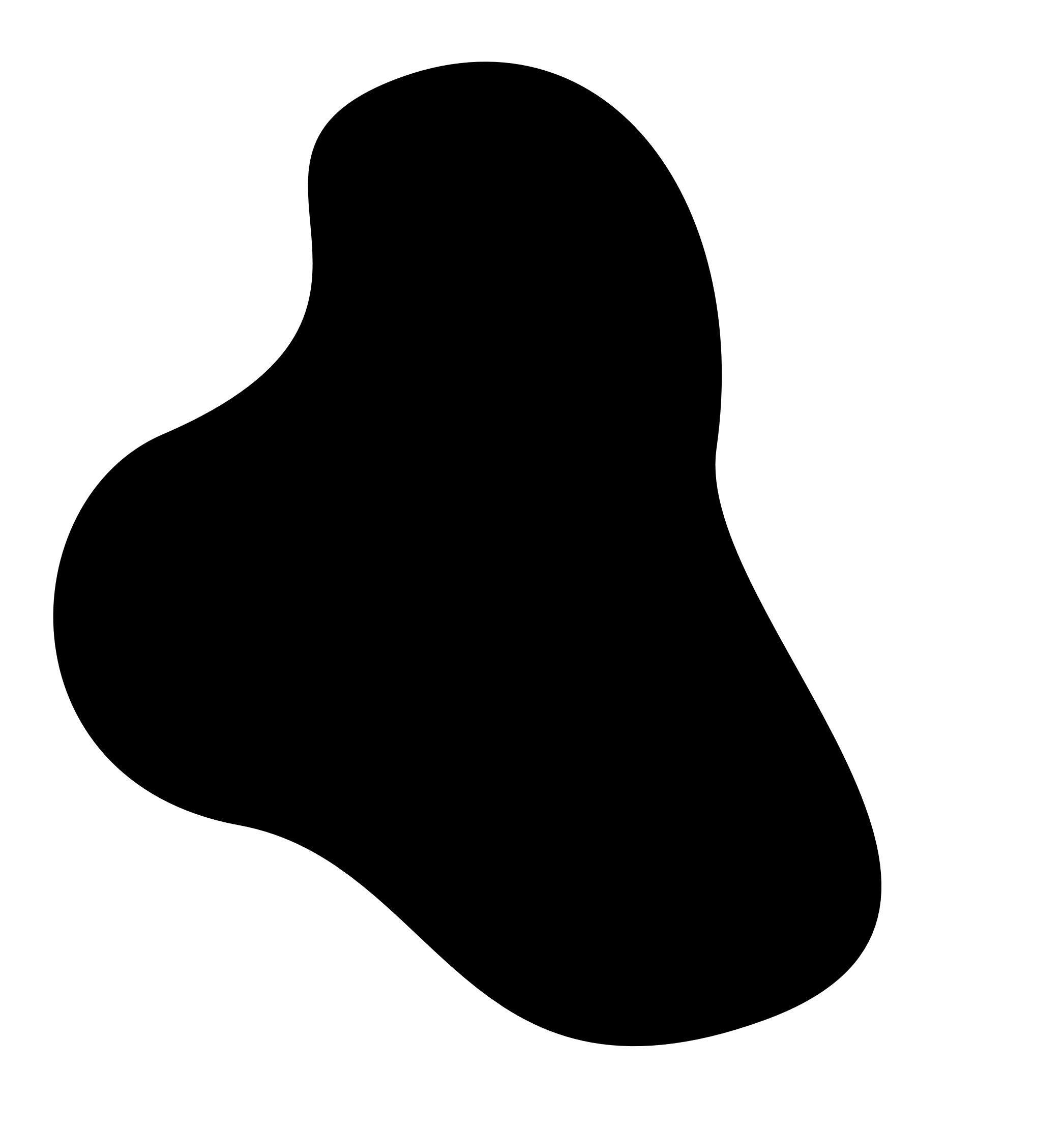 HƯỚNG DẪN VỀ NHÀ
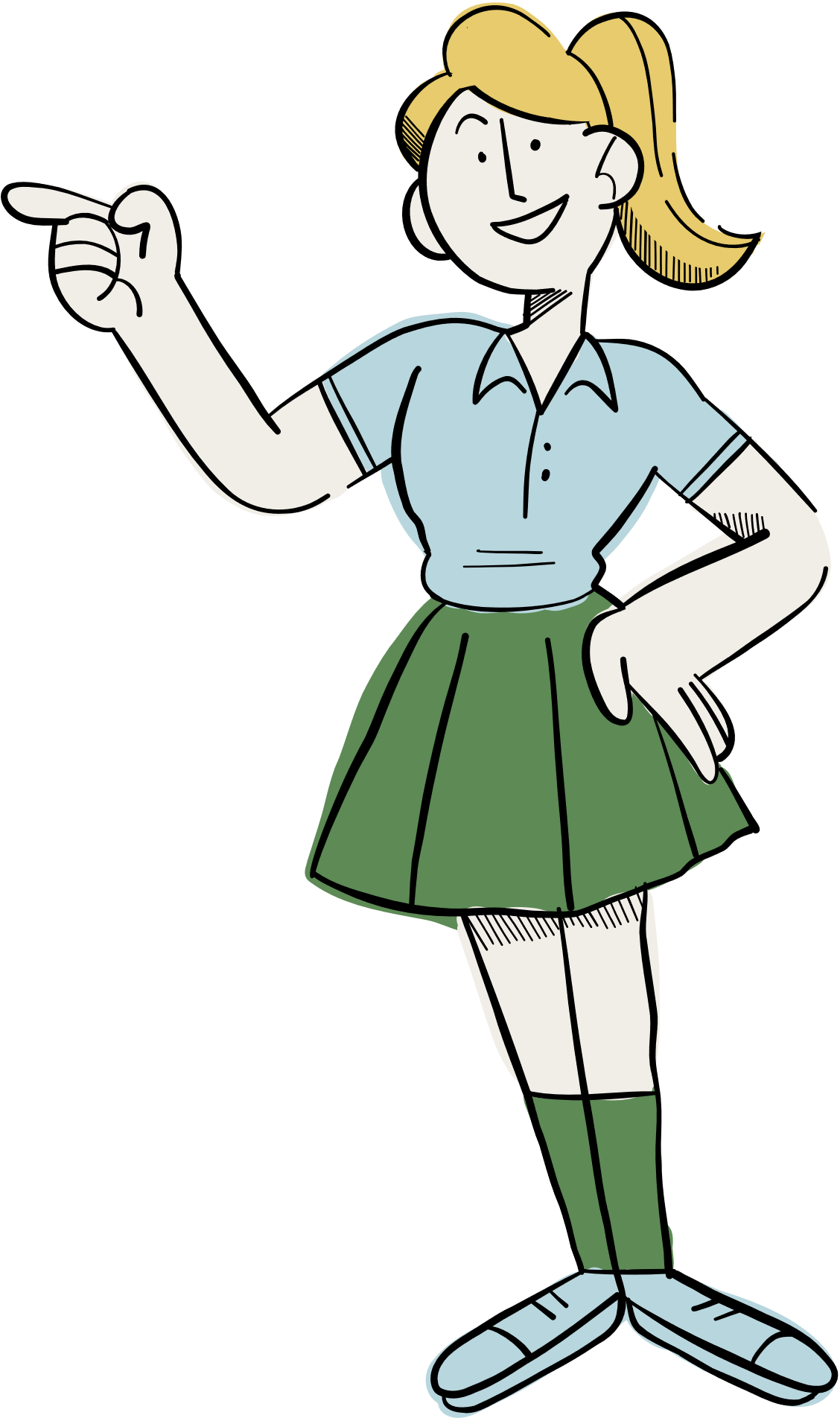 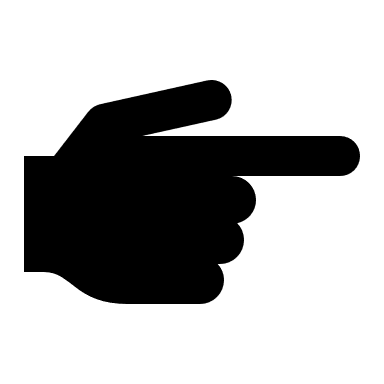 Ghi nhớ kiến thức trong bài.
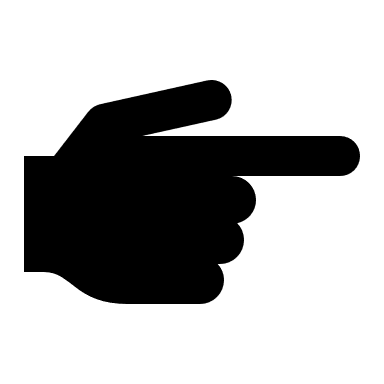 Hoàn thành các bài tập trong SBT.
Chuẩn bị bài Hoạt động thực hành và trải nghiệm.
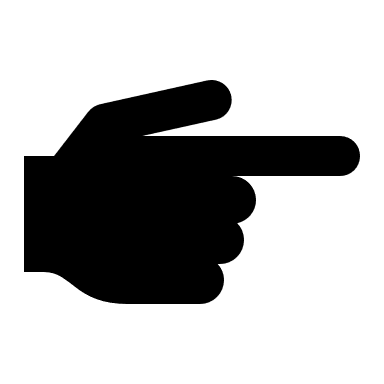 CẢM ƠN CÁC EM ĐÃ LẮNG NGHE BÀI GIẢNG
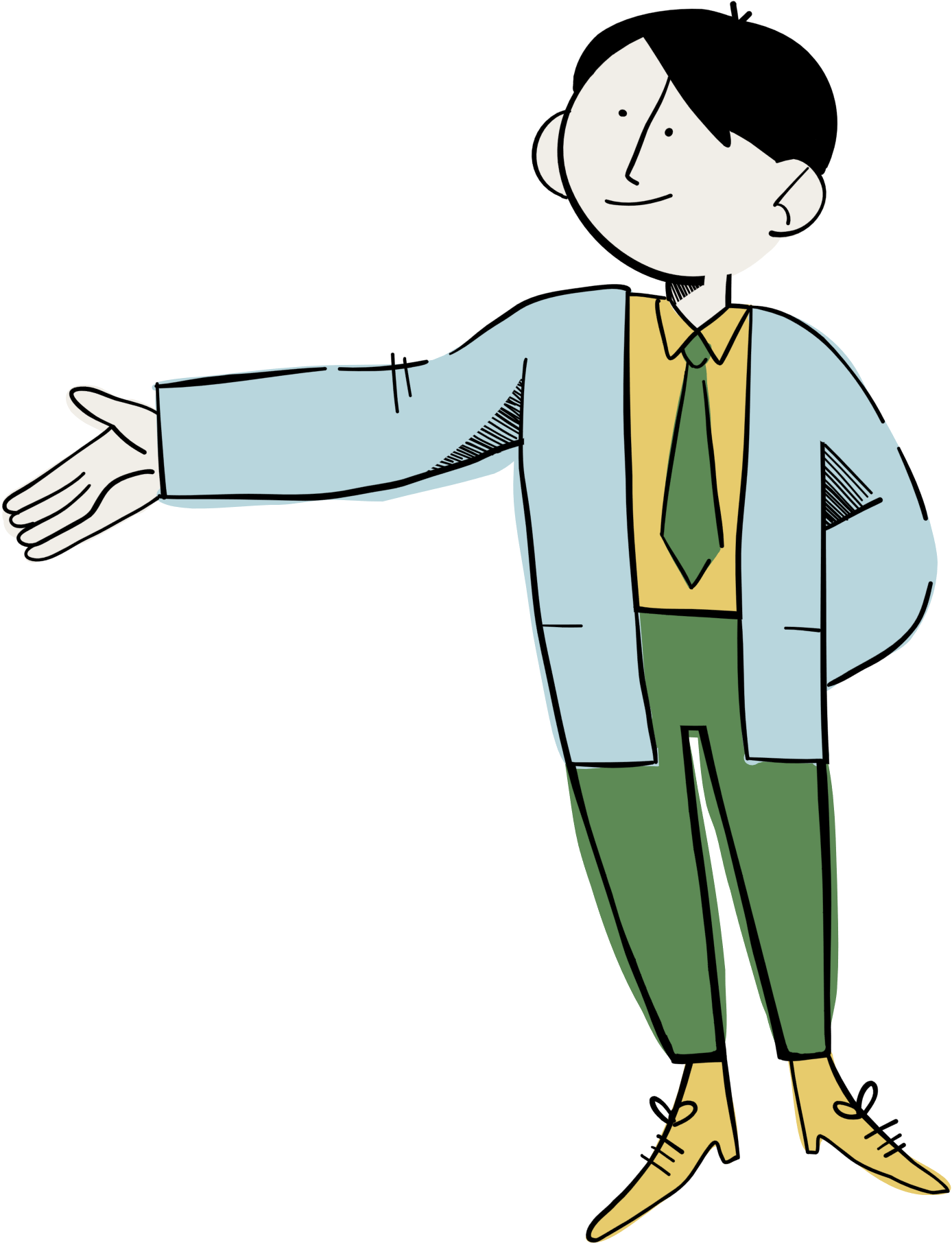 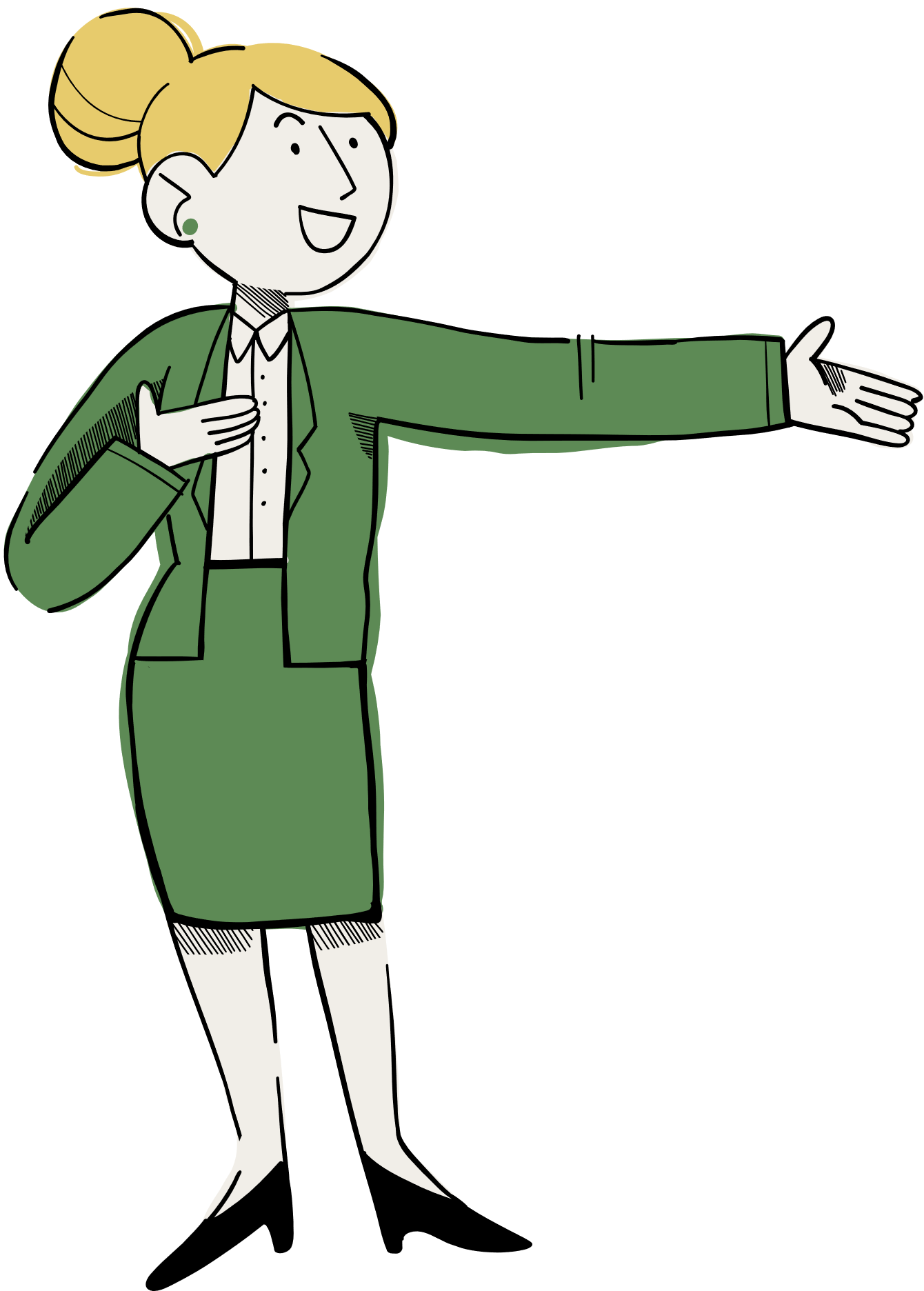 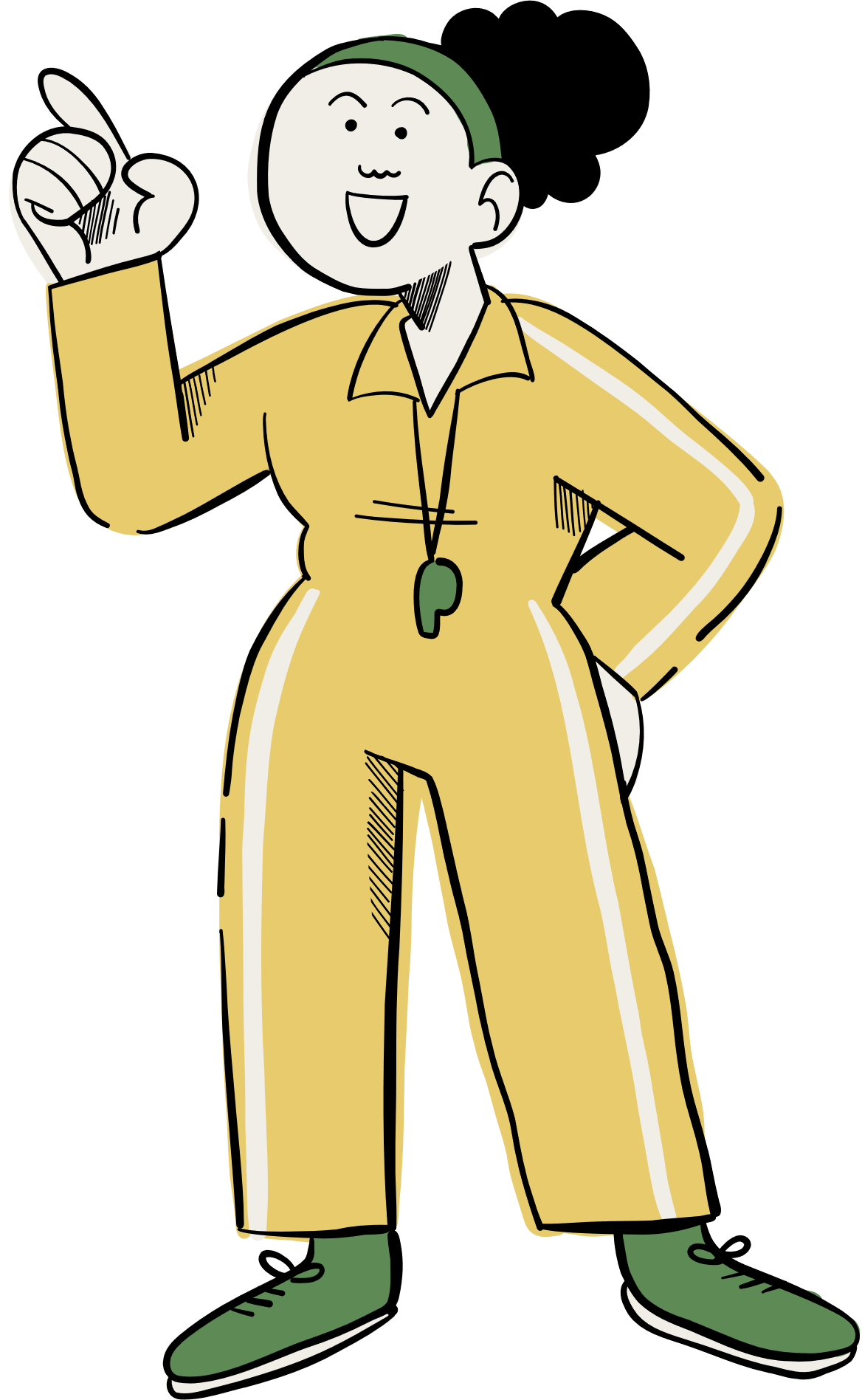 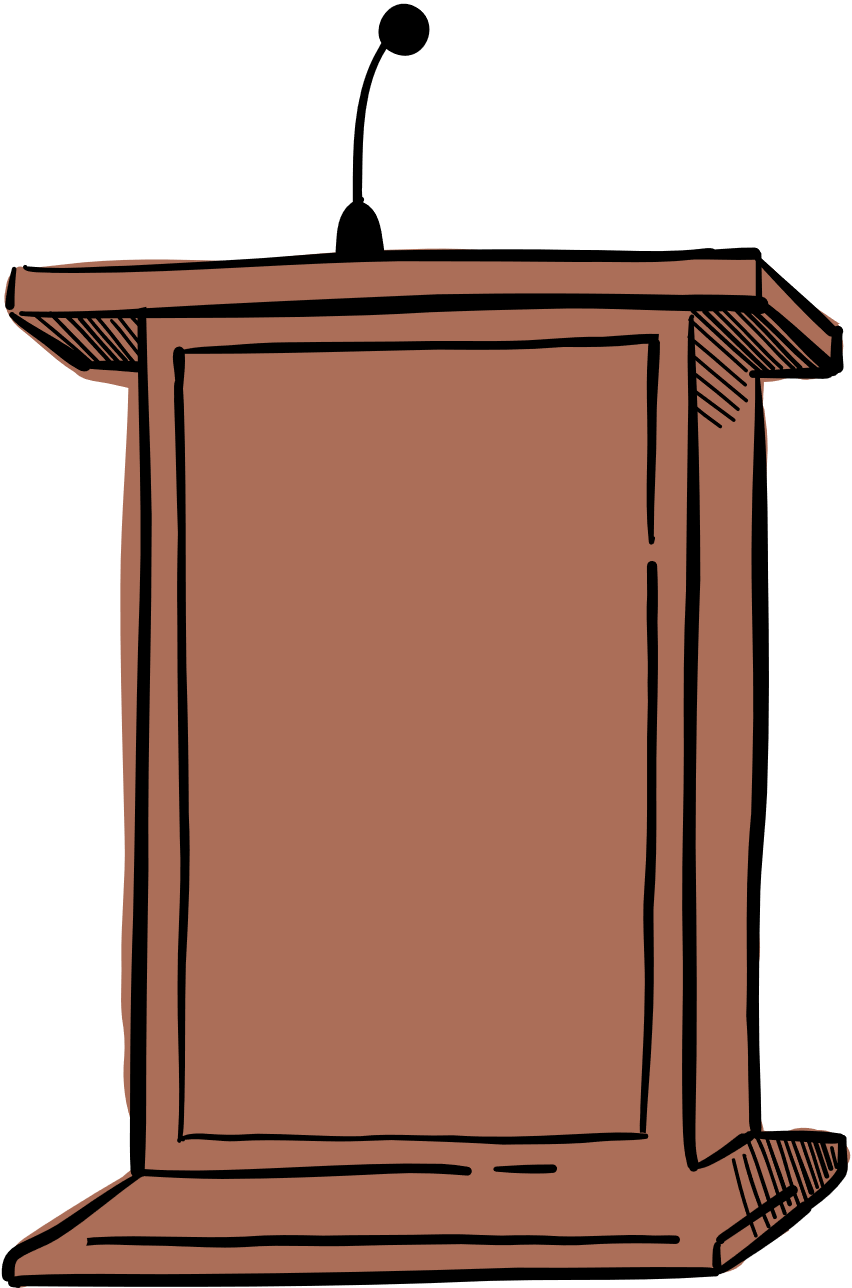